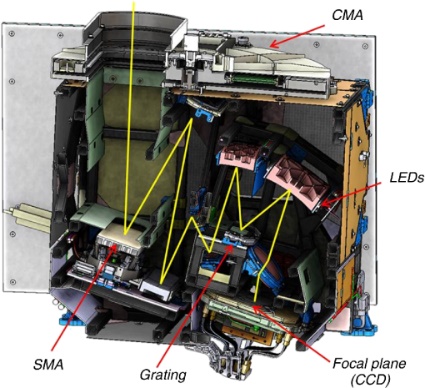 CEOS AC-VC, College Park, MD, Oct 15-18, 2024
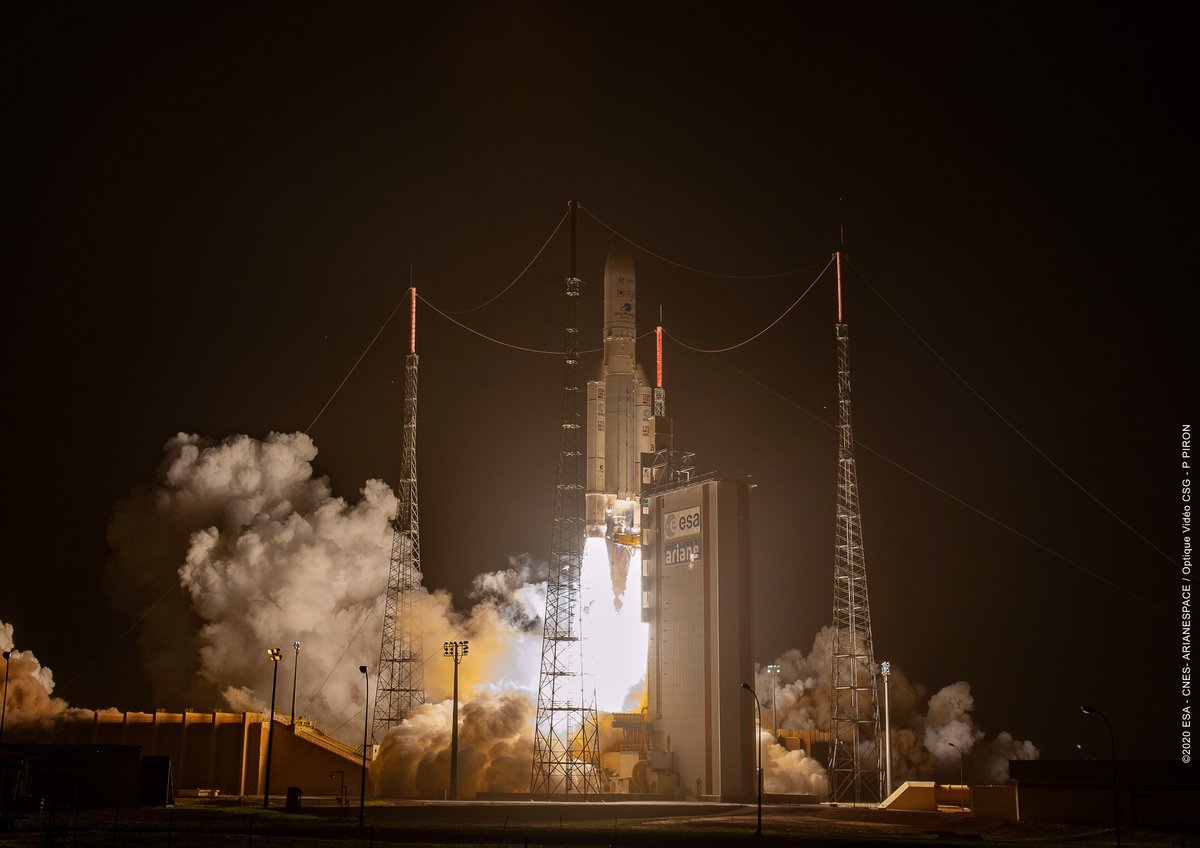 GEMS Status
Jhoon Kim, 
Yonsei Lee Youn Jae Fellow Professor of Atmospheric Science, 
Yonsei University, Korea

M-H Ahn, R. Park, H. Lee, J. H Kim, Y.-S. Choi, S. S. Park, C. H. Song, K.-M. Lee, K. Han, C.-K. Song, U. Jeong, S.-W. Kim, Y. Jung,
M.S. Yoo, D. Lee, W.-J. Lee, J. Yoon, H. Hong, W. Choi, L. Chang, Y. Kim, K.-J. Moon; 
D. H. Ko, S.-H. Lee; Y. Cho, H. Chong, S. Go, H. Cha, 
Y. Chai, S. Lee, M. Kang, M. Eo, J. Bak, K. Baek, D.S. Choi; H.-A. Kwon, J. Yang, J. Park, K. M. Han, H. Choi, E. Lee, G. Kim, Y. Cha; 
X. Liu, K. Chance, D. Jacob, B. Lefer, J. Al-Saadi, S. Kondragunta, 
P.K. Bhartia, M. Newchurch, 
J.P. Veefkind, B. Veihelmann, A. Richter,  N. They, C. Zehner, R. Lutz, GEMS Science Team, and Cal/Val Team
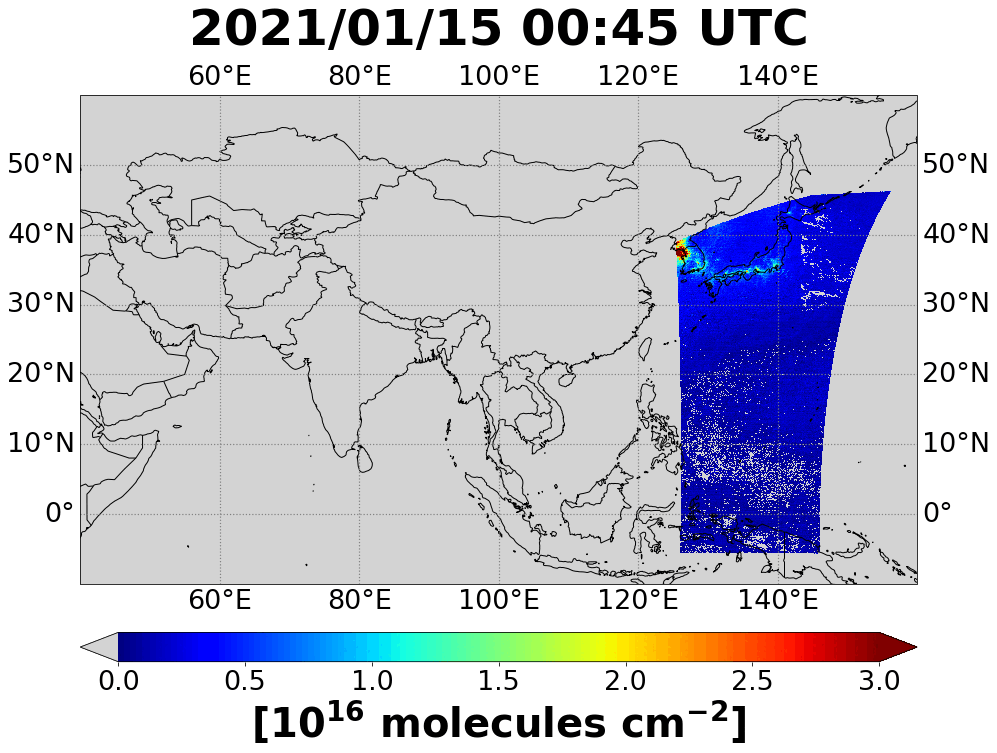 GEO Constellation of Air Quality Observation
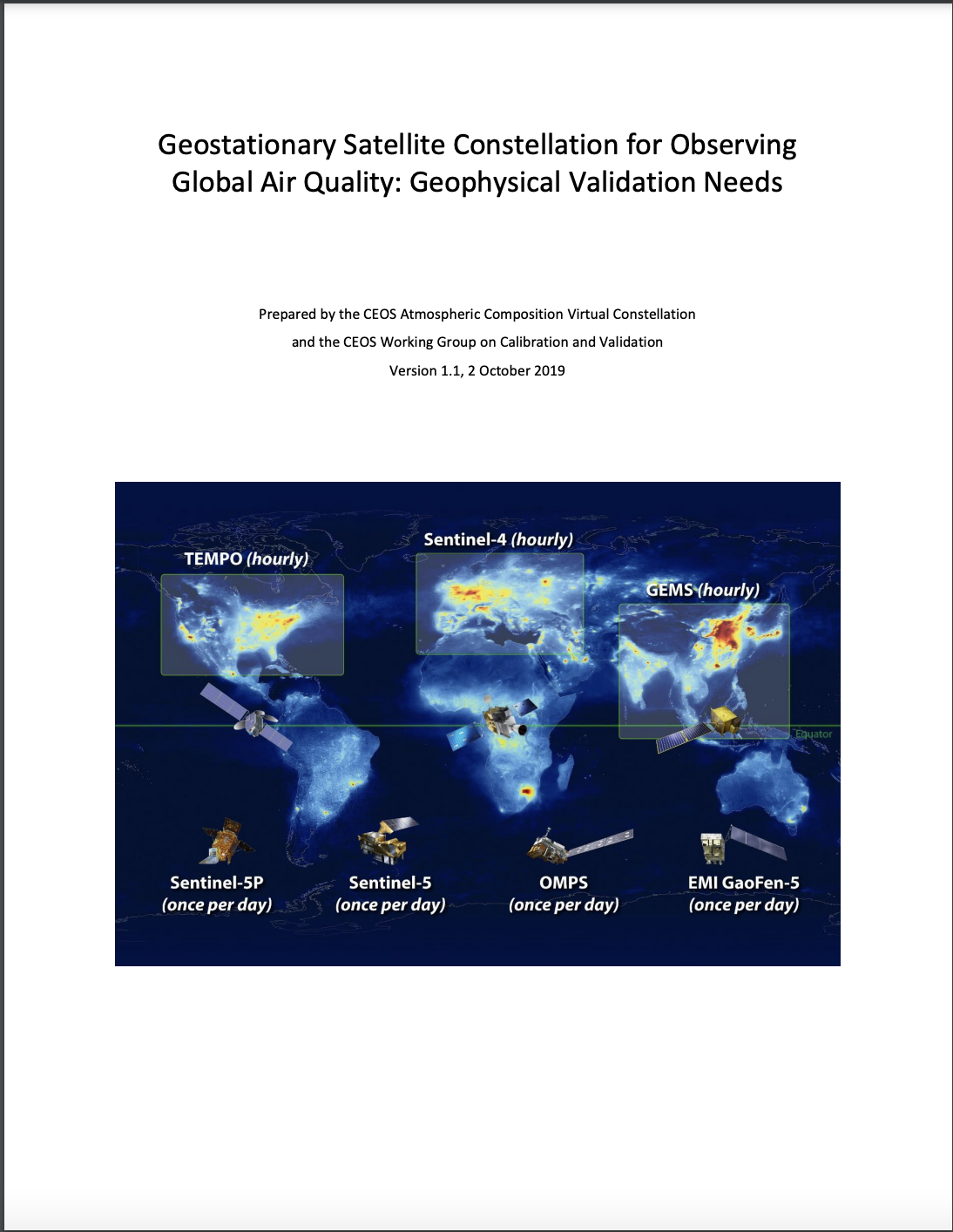 (2023-)
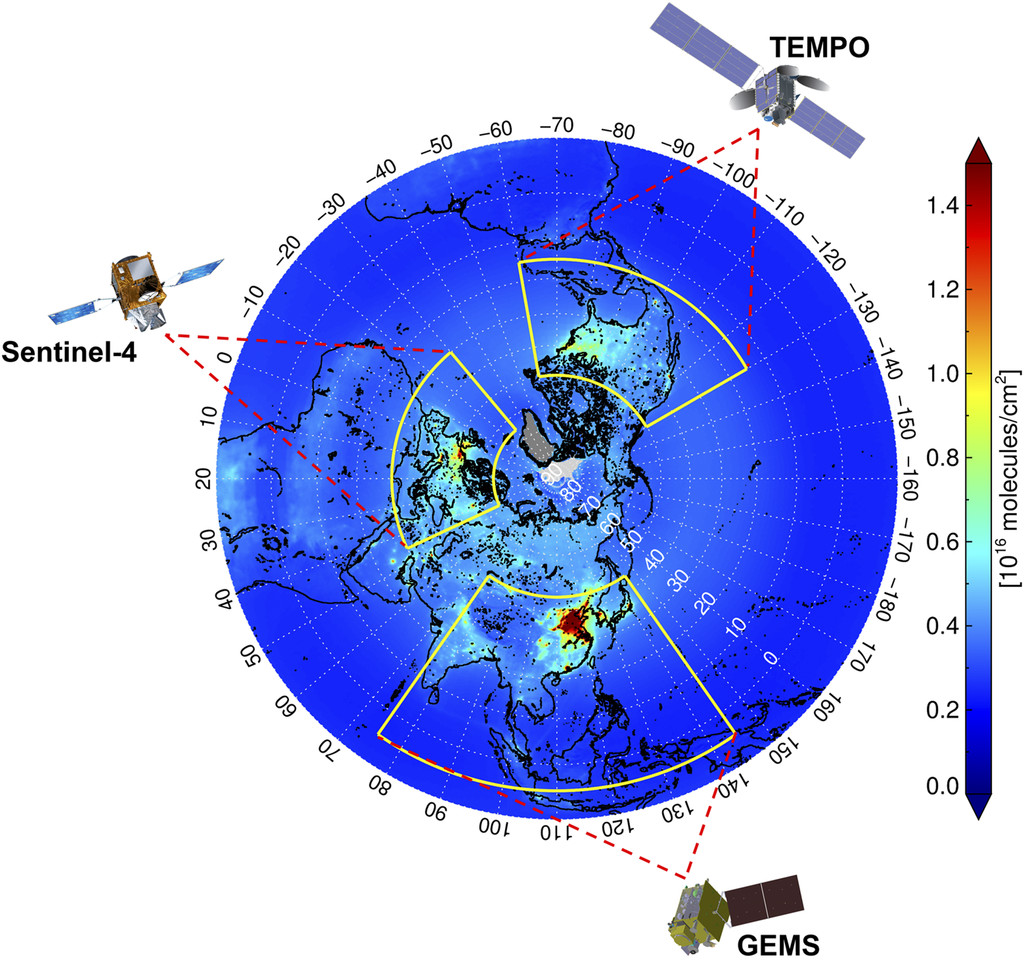 + ABI
(2025-)
UVN
+ FCI
CEOS AC-VC (2019)
Background image: 
  10-year average NO2 
  column density
  from OMI (2005-2014)
(2020- )
Kim et al.(BAMS 2020)
+ AMI + GOCI-2
GEMS – Air Quality Observation over Asia                in High Spatio-temporal Resolution
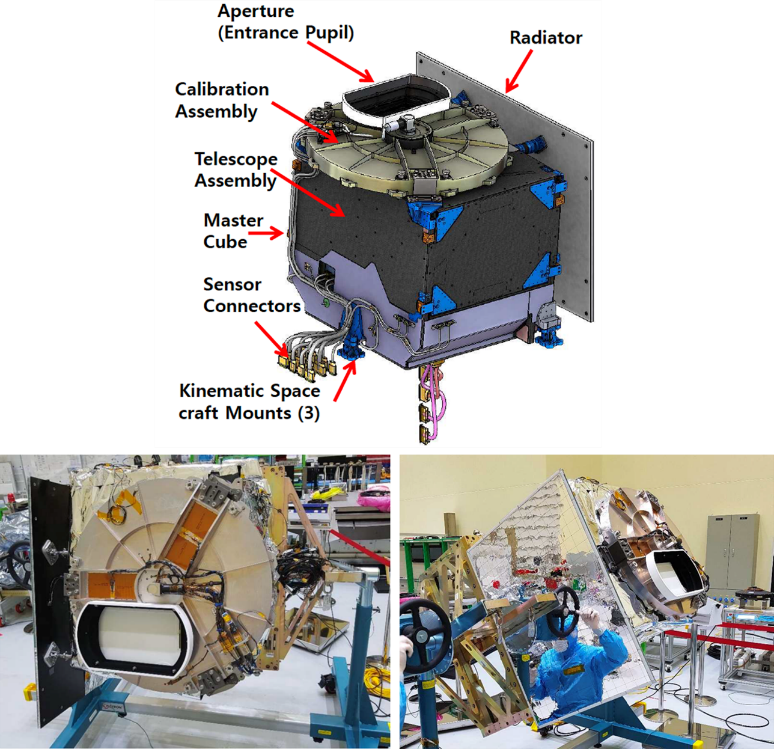 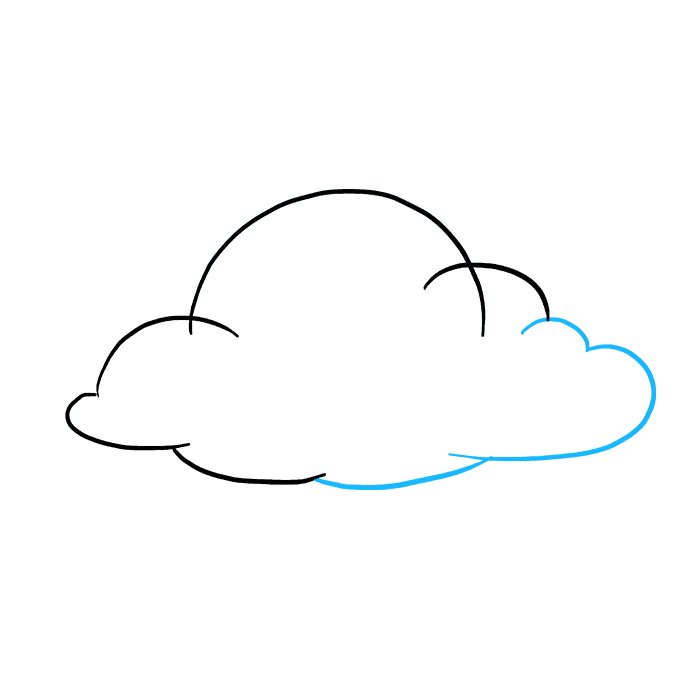 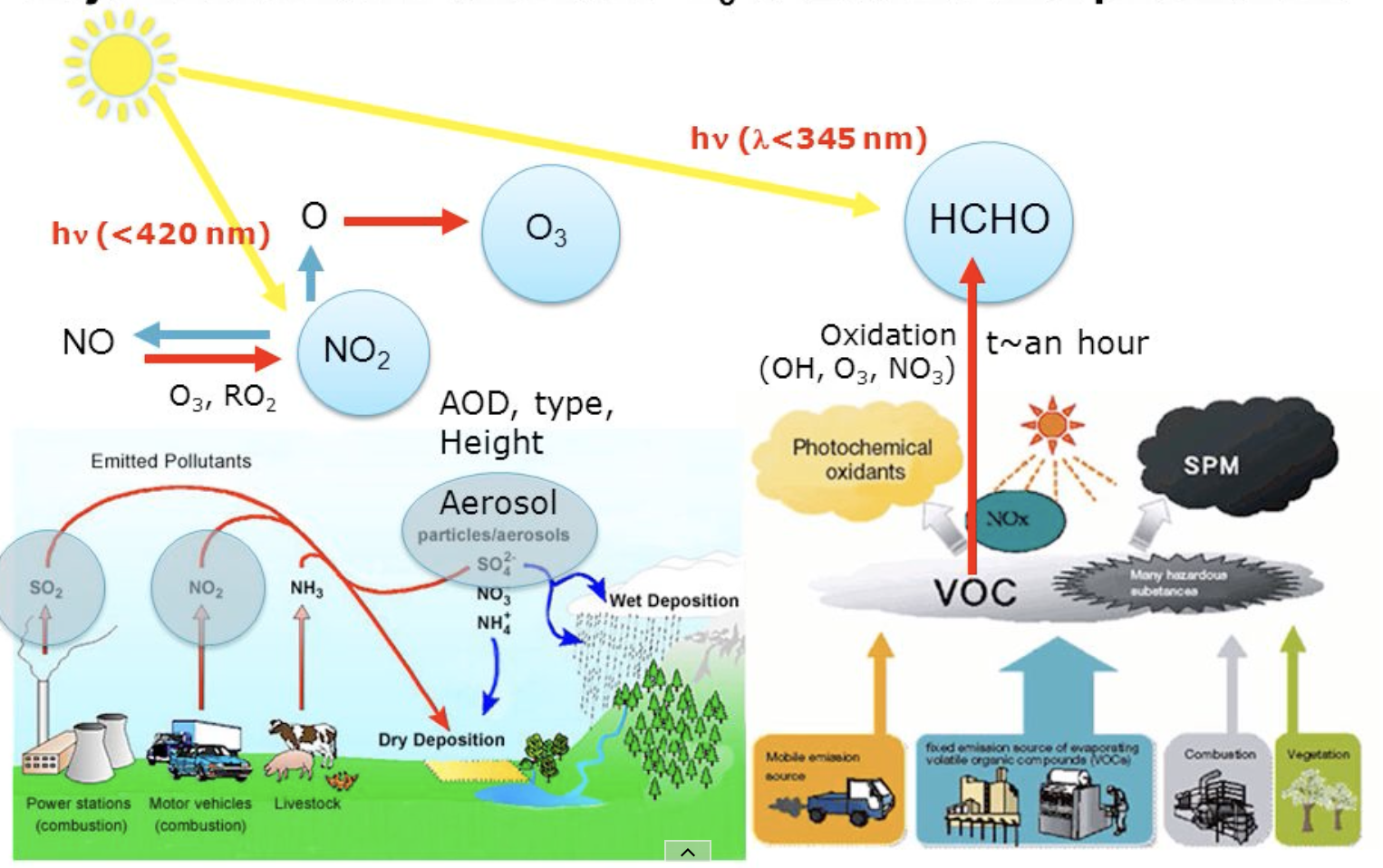 CHOCHO
H2O
NIER/KARI 
GEMS
(2020-present)
BrO
HONO
Clouds 
(ECF, CCP)
Daily operation since Nov 2020
Ver.2 data release in Nov., 2022
Updated ver. data release in 2024
NO2
SO2
3
GEMS Data Products
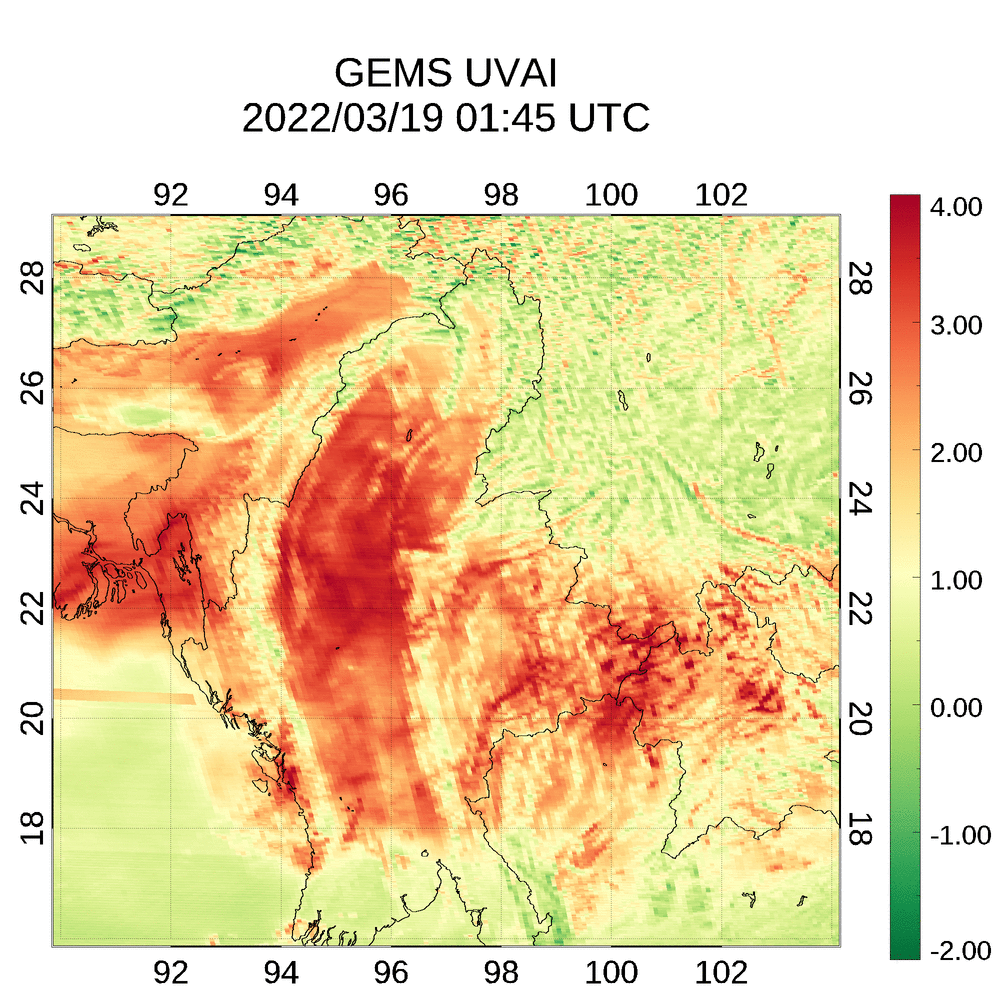 Wildfires
Trop Ozone
Urban Emission
Ship Track Emission
Coal PP & Smelters
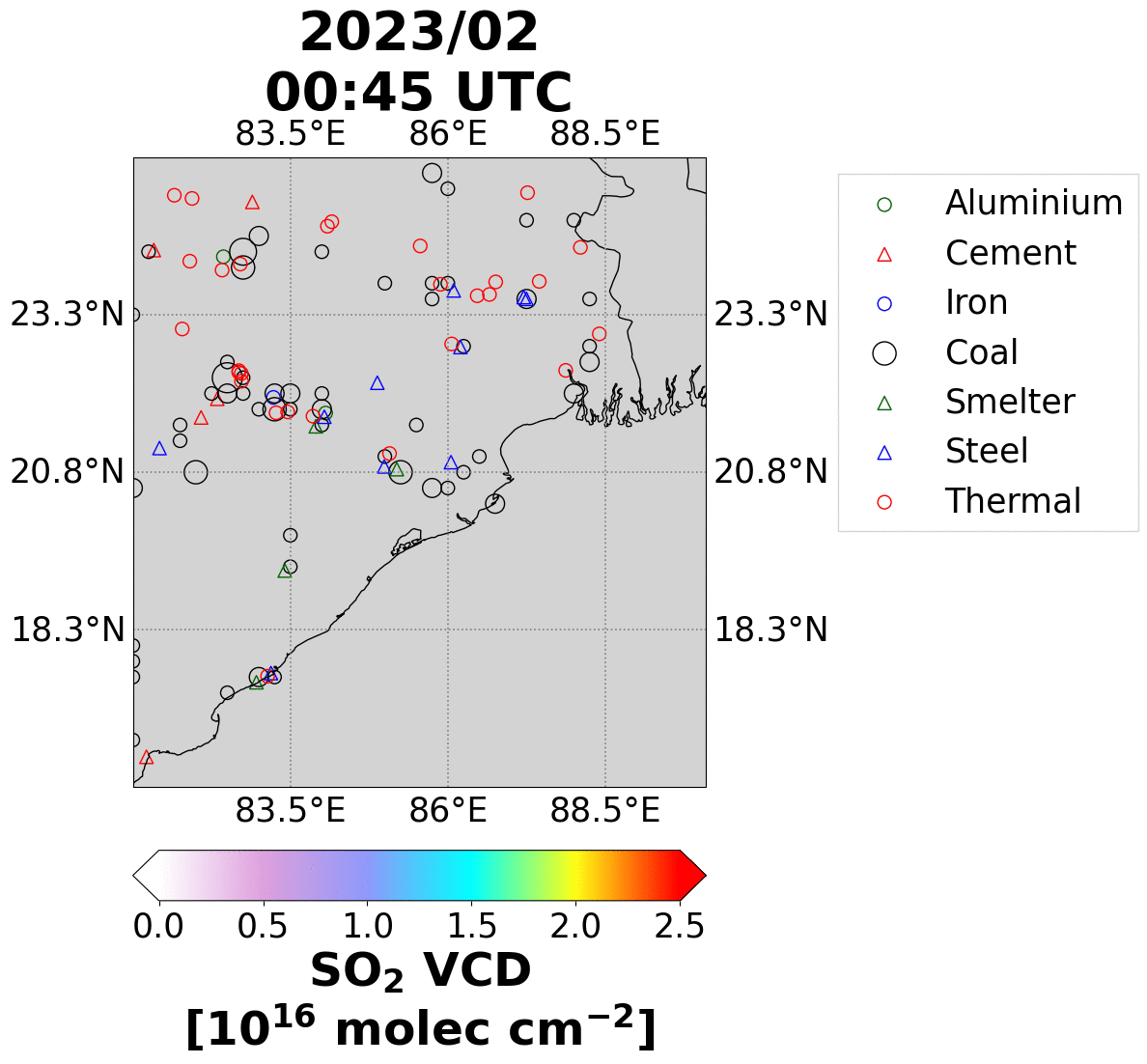 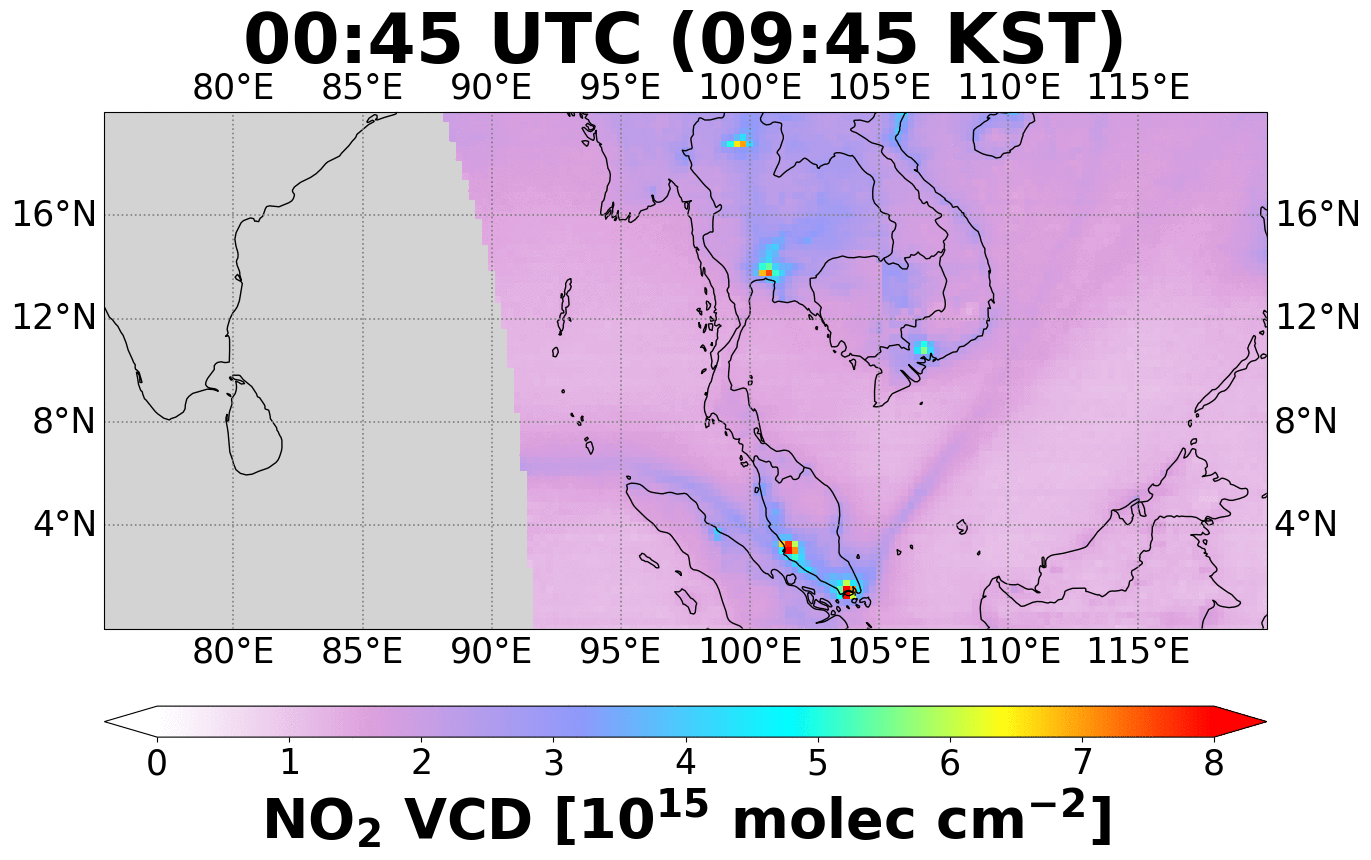 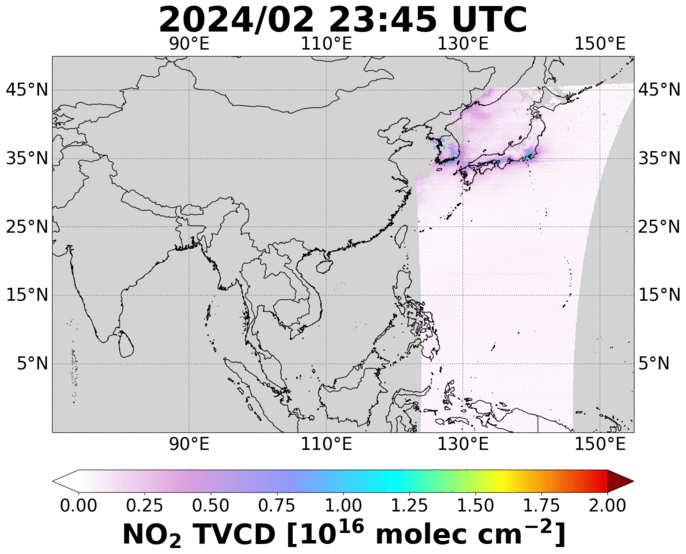 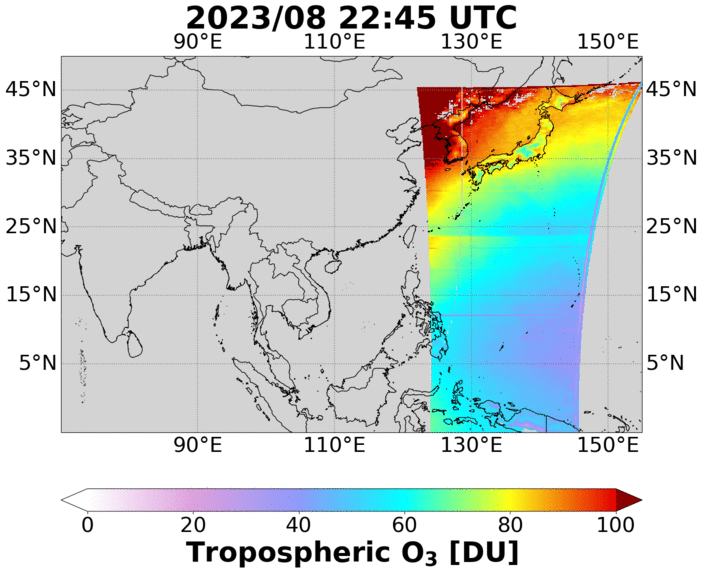 UV Aerosol Index
Dust & Wildfires
Volcanic Eruption
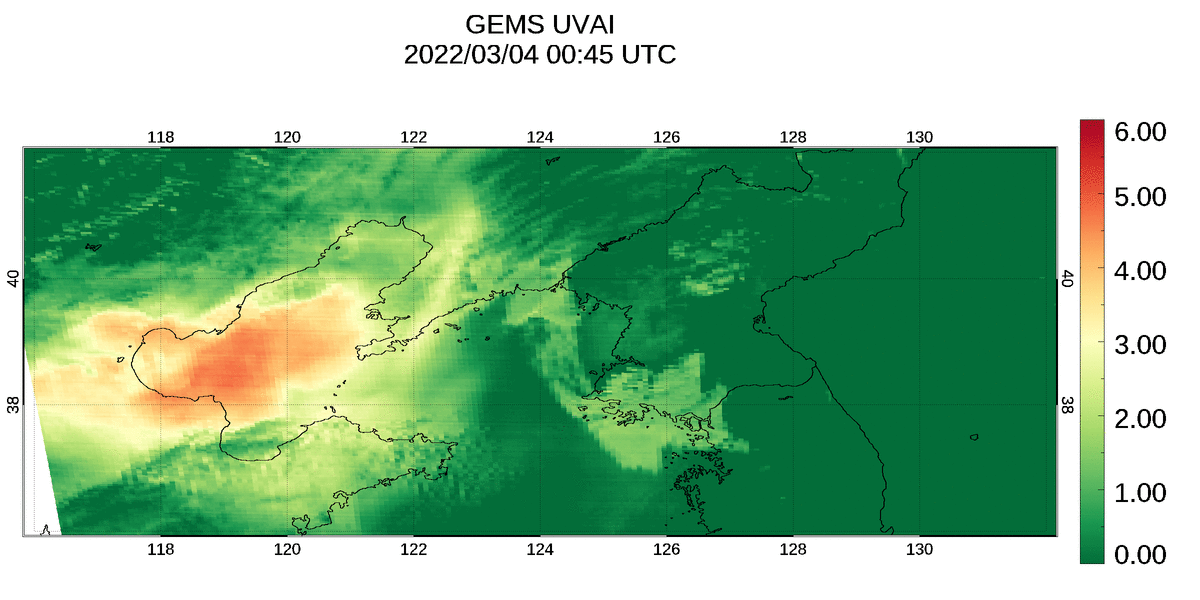 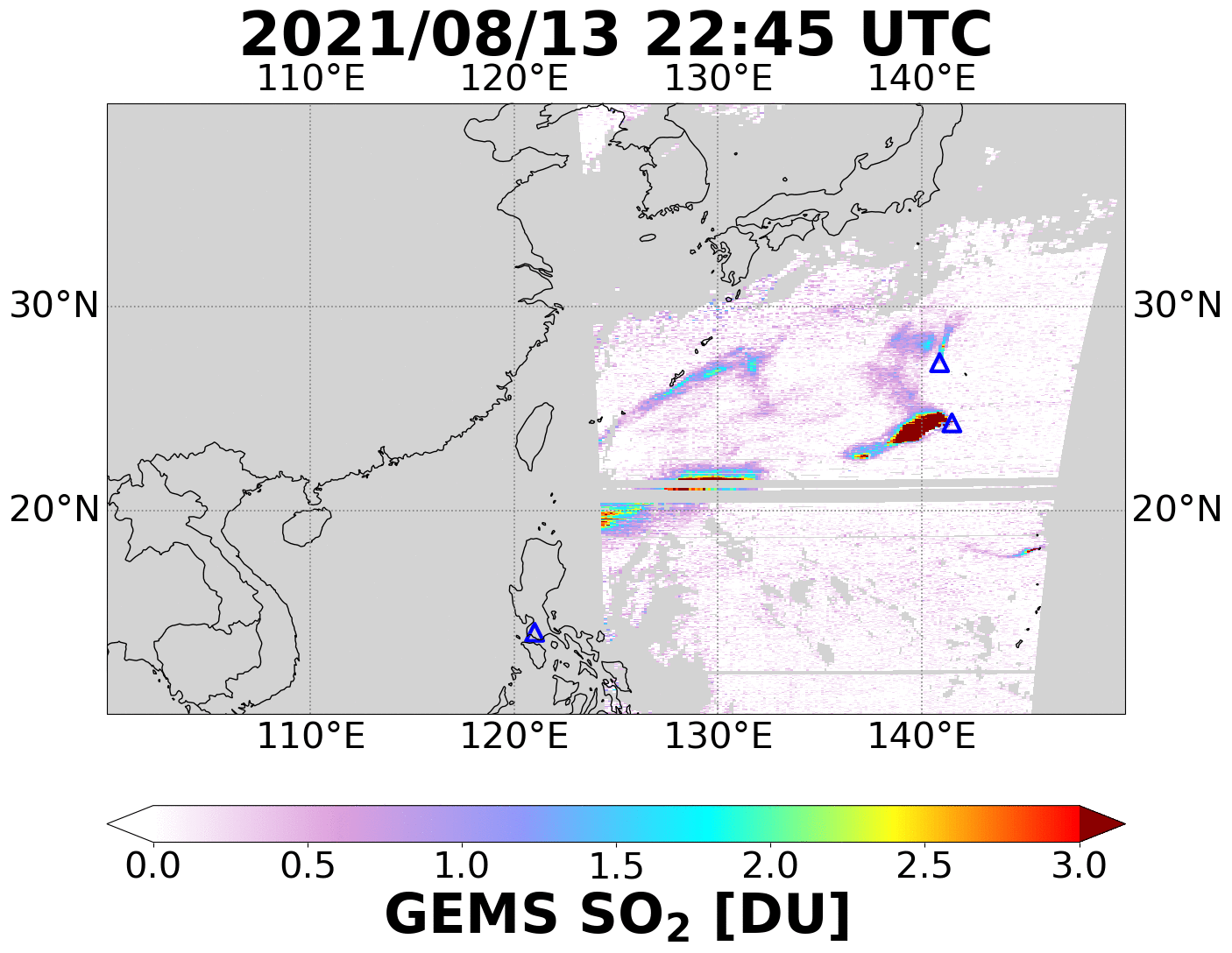 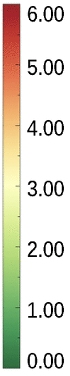 Aerosol Optical Depth
Update to version 3 (some prod in v 2.1)
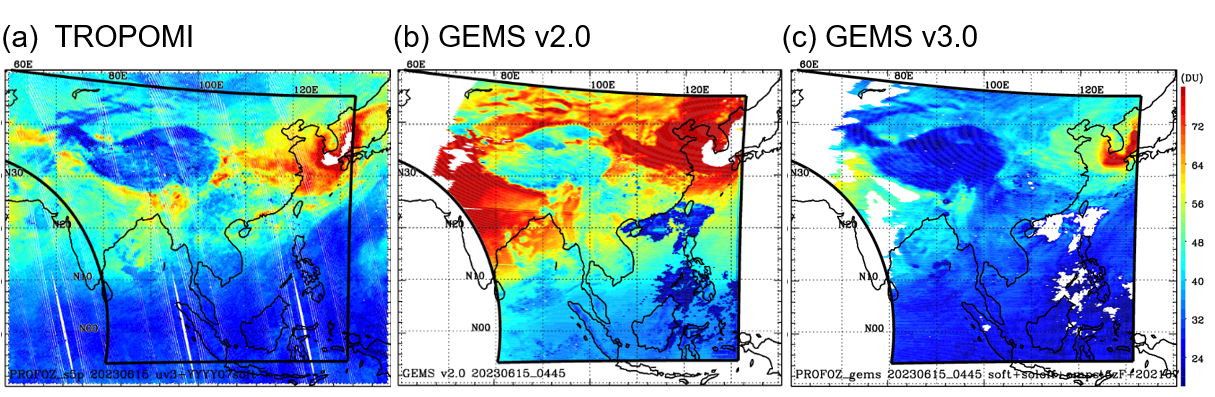 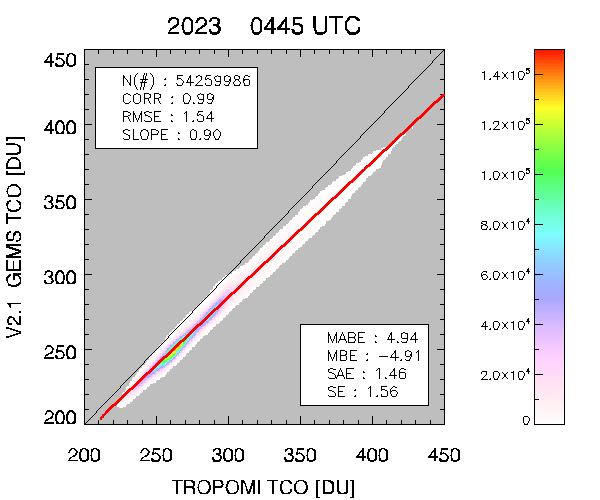 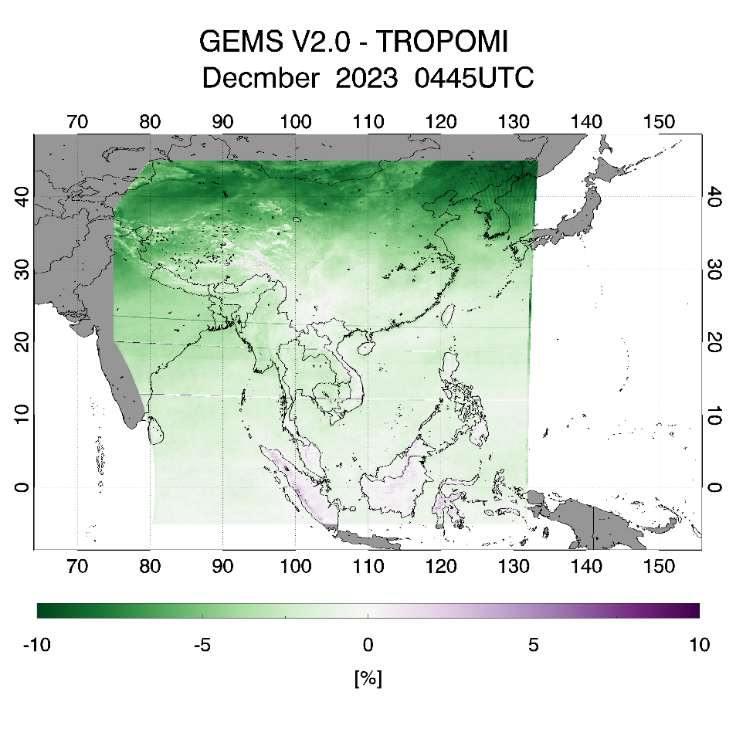 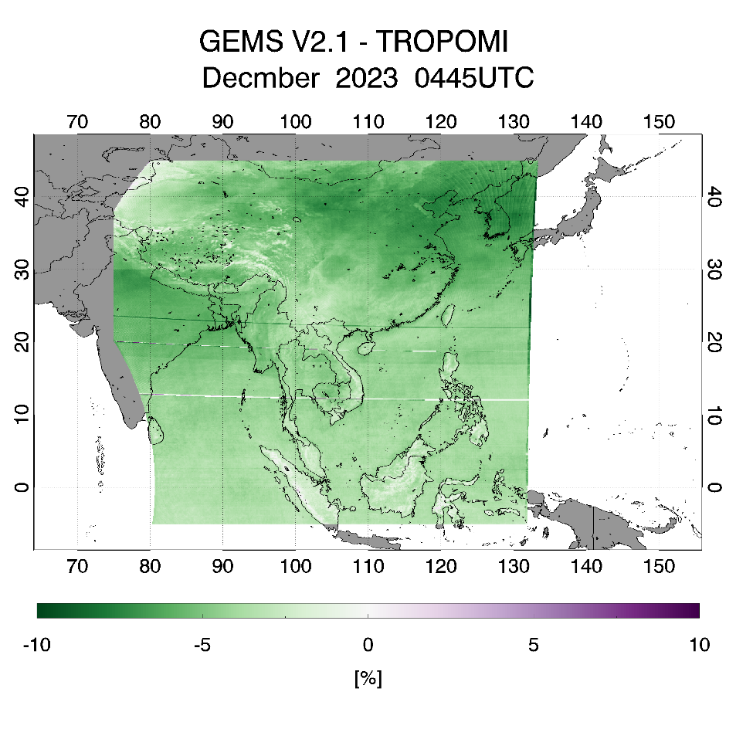 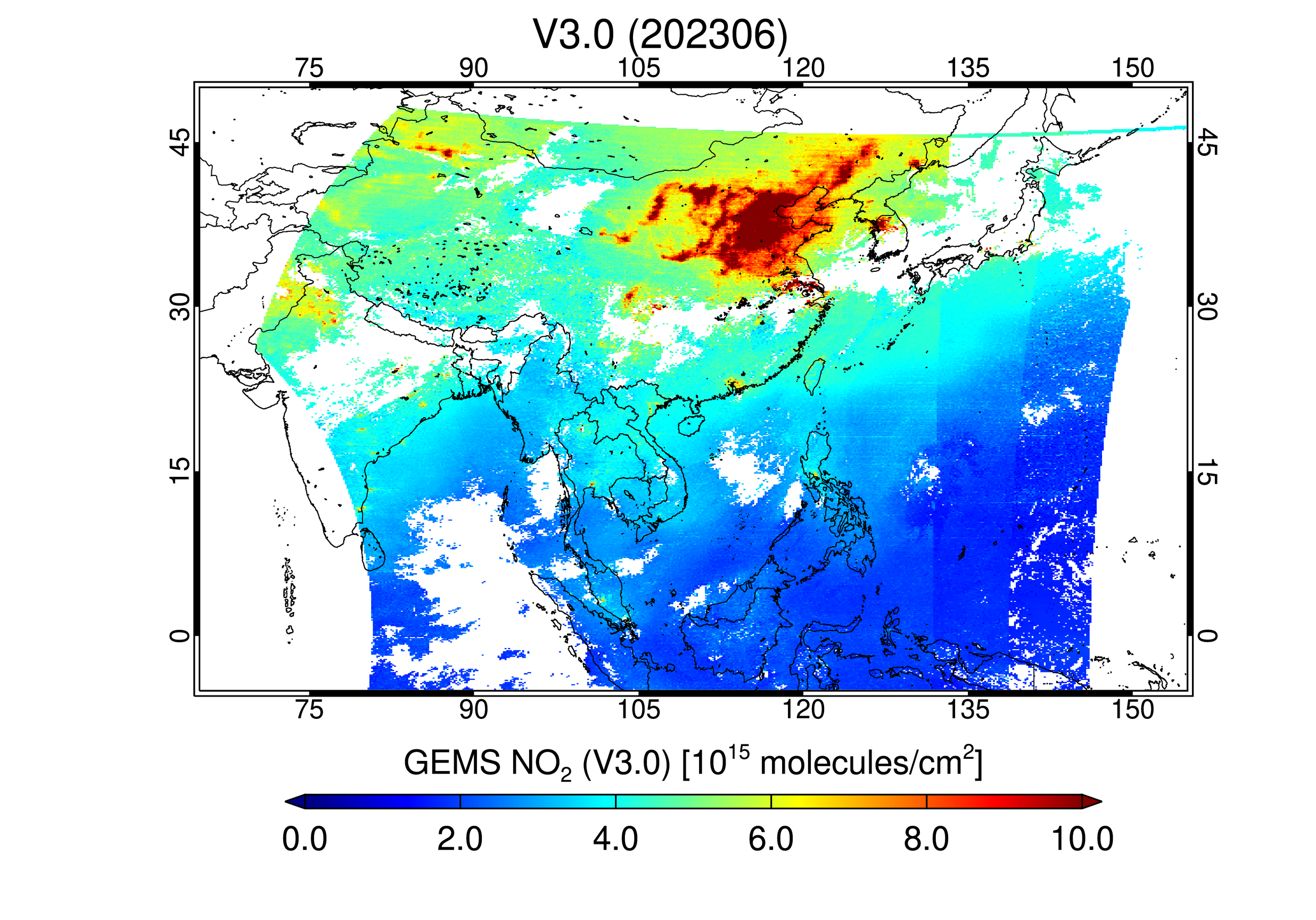 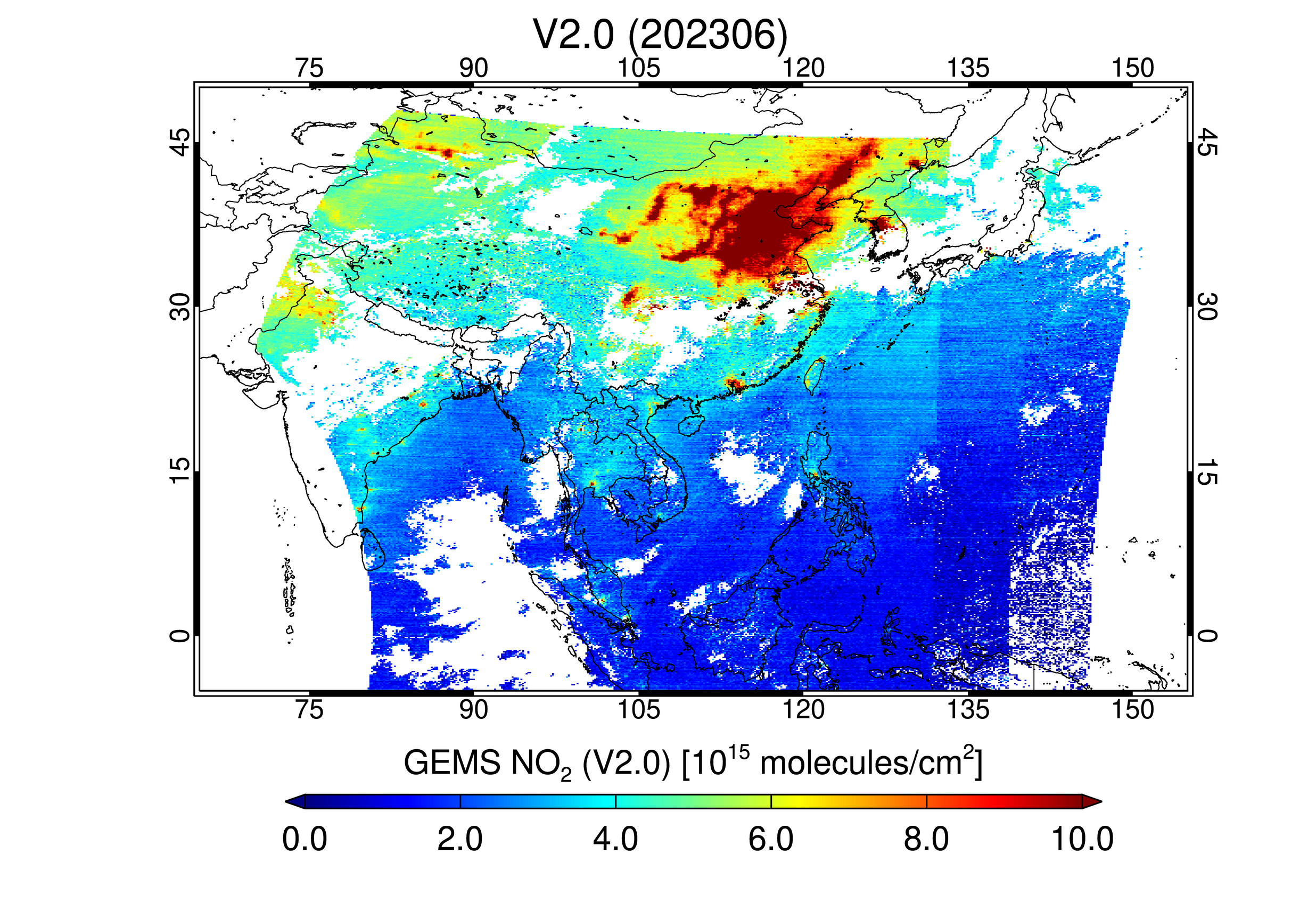 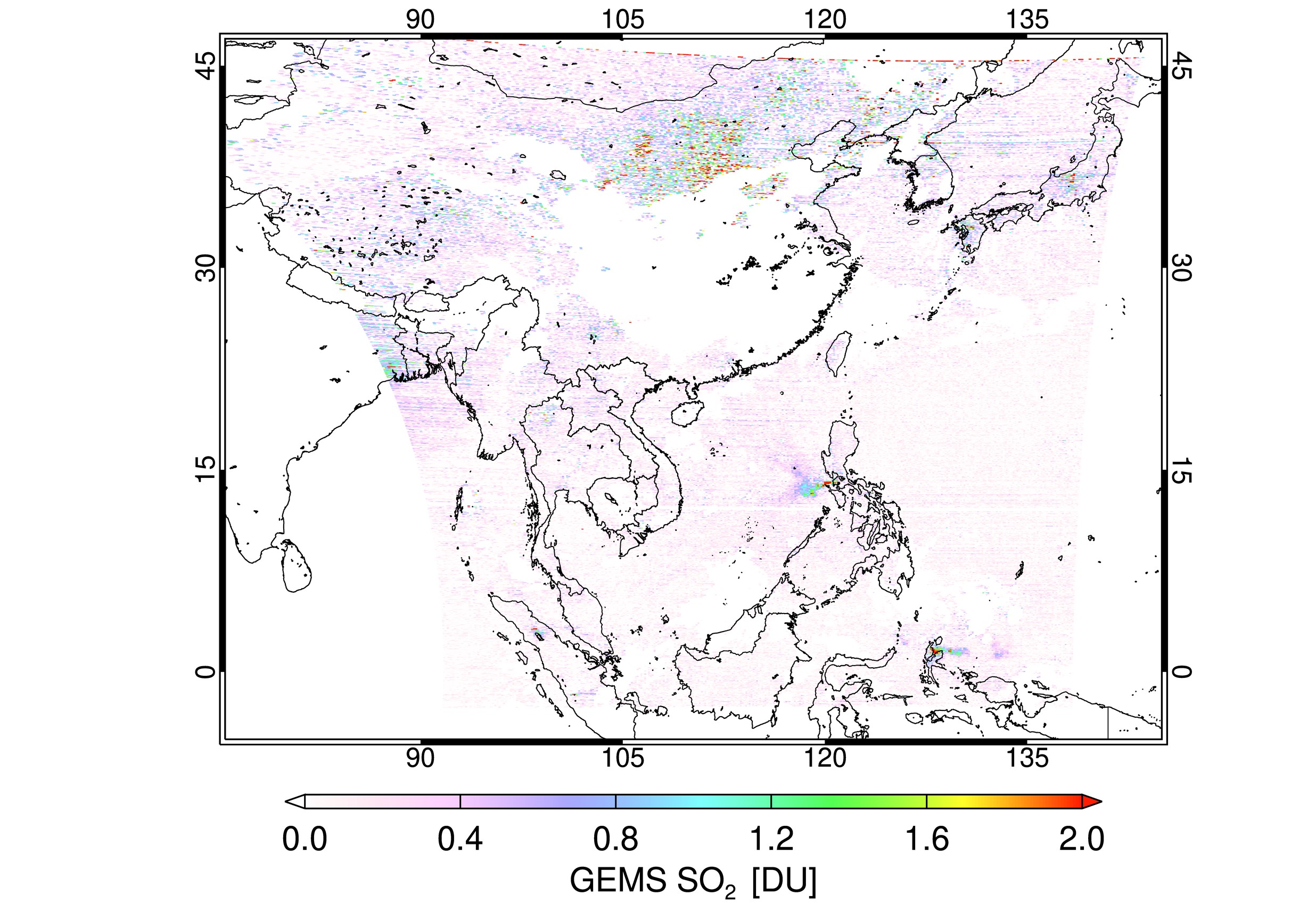 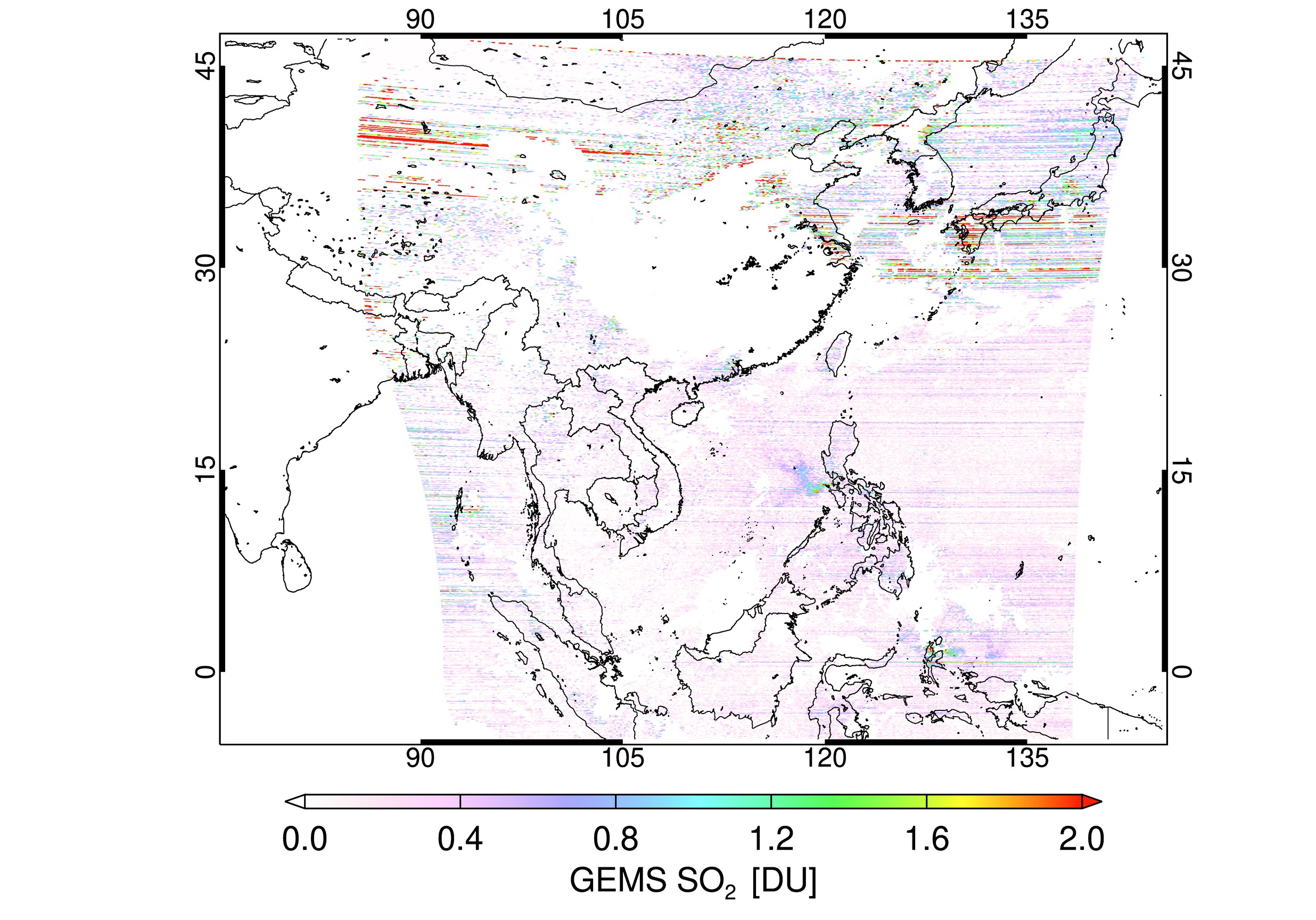 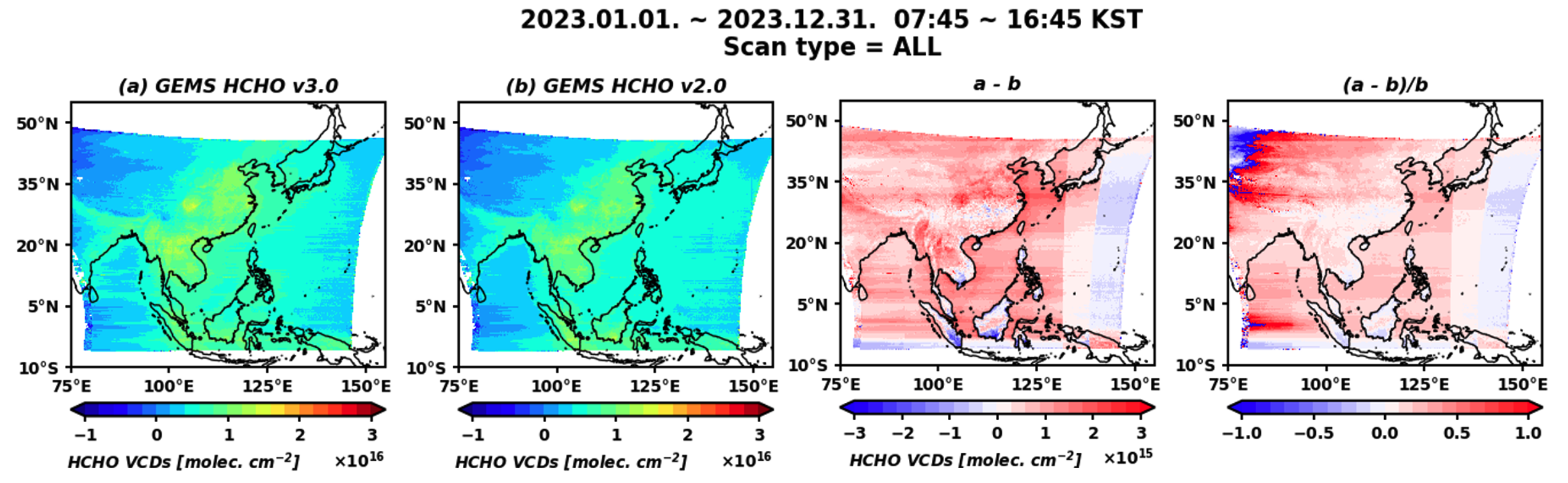 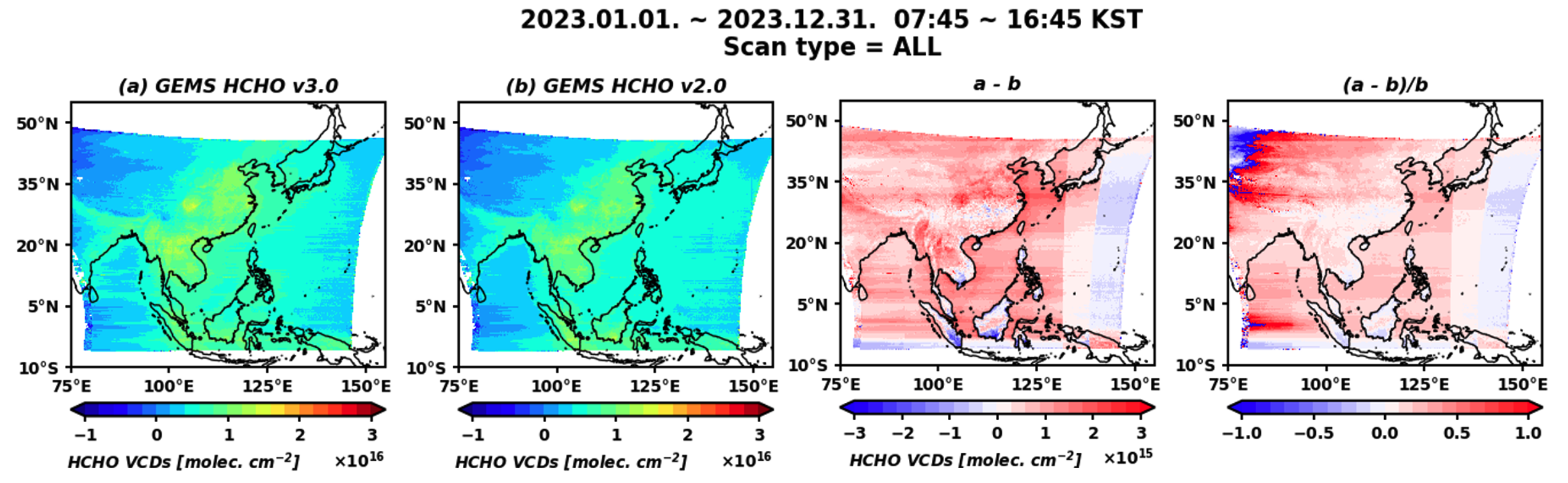 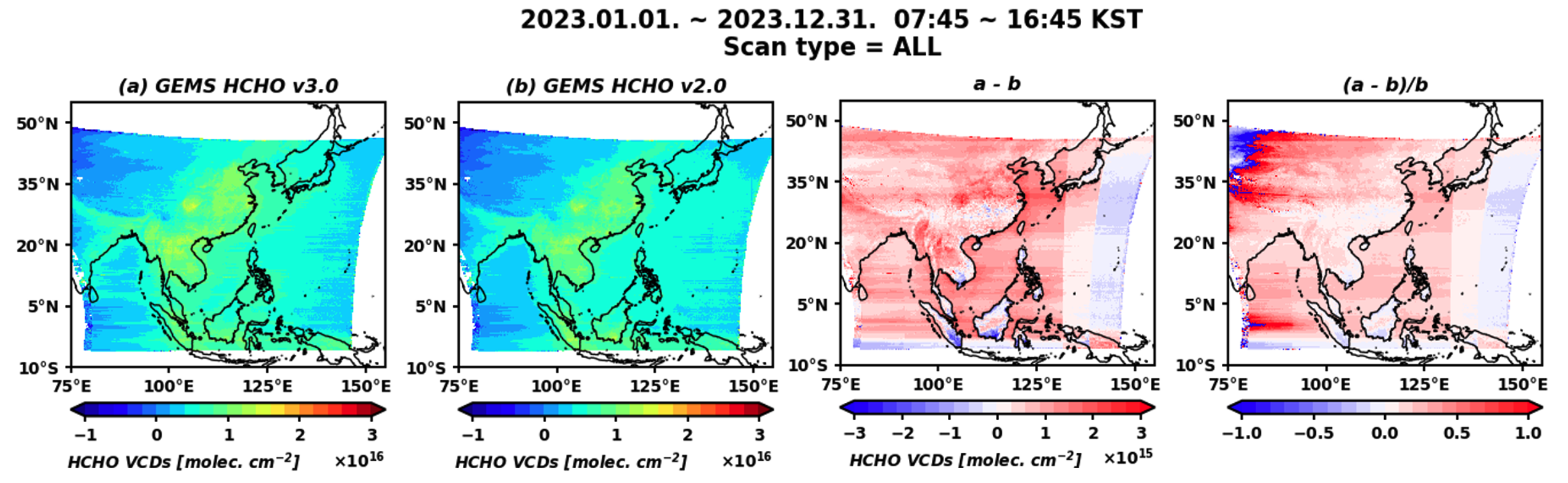 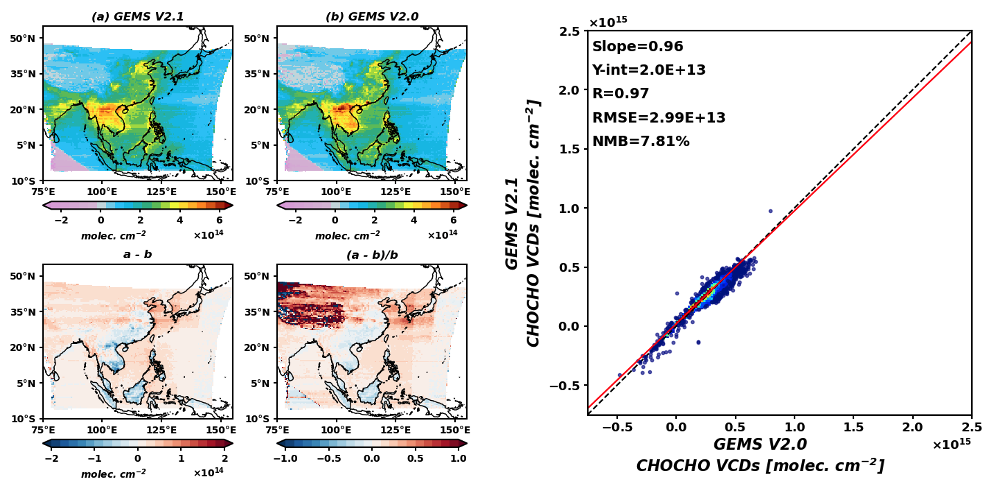 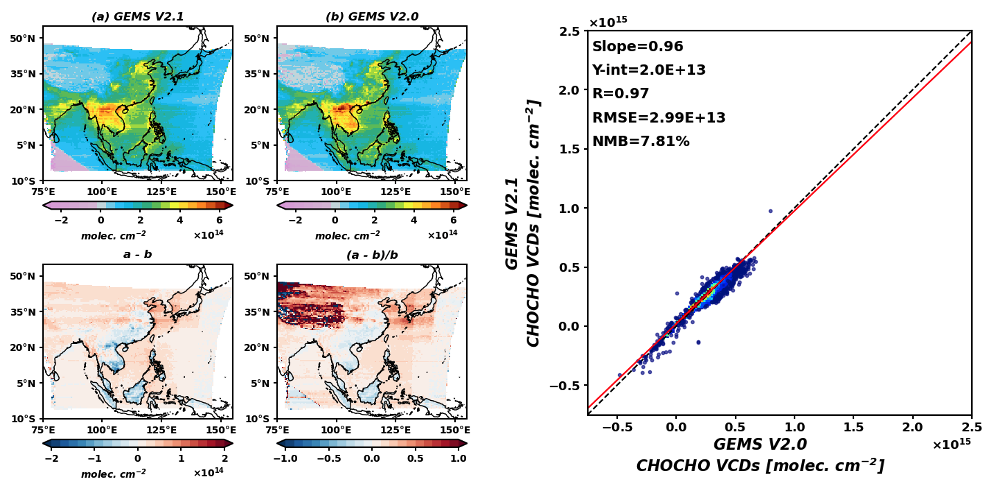 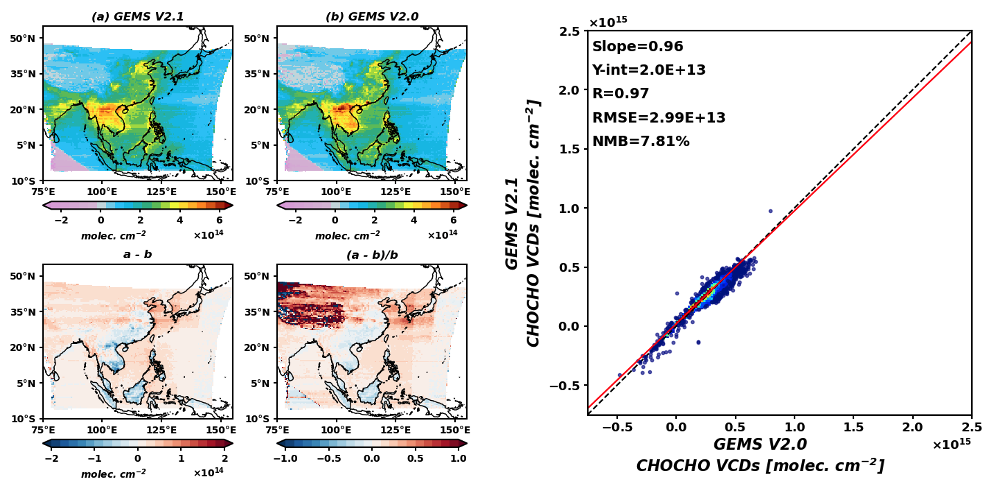 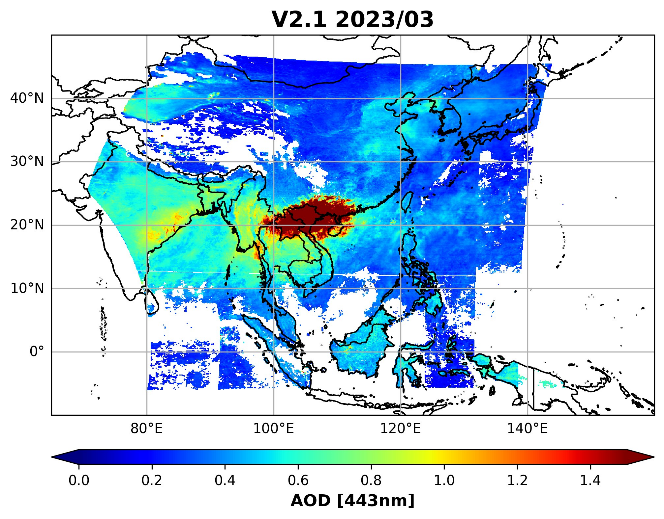 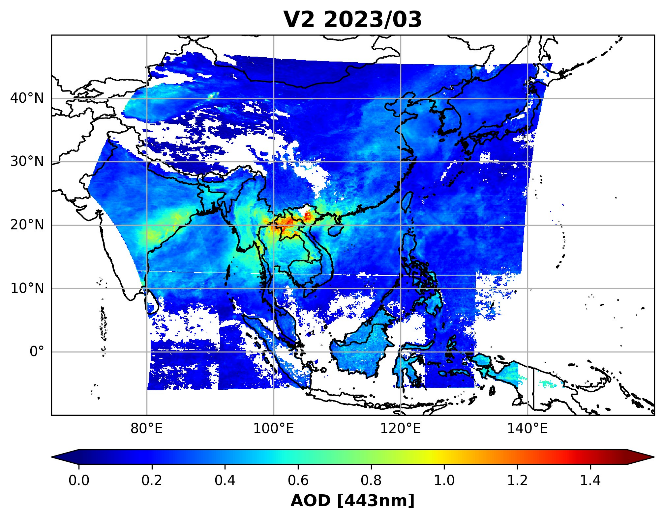 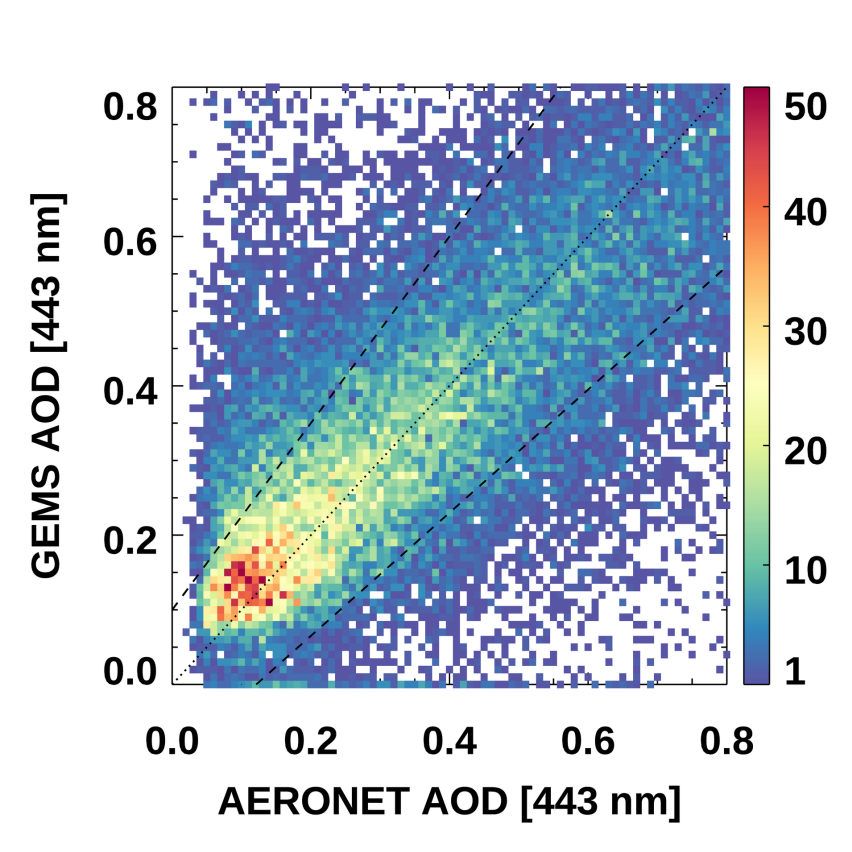 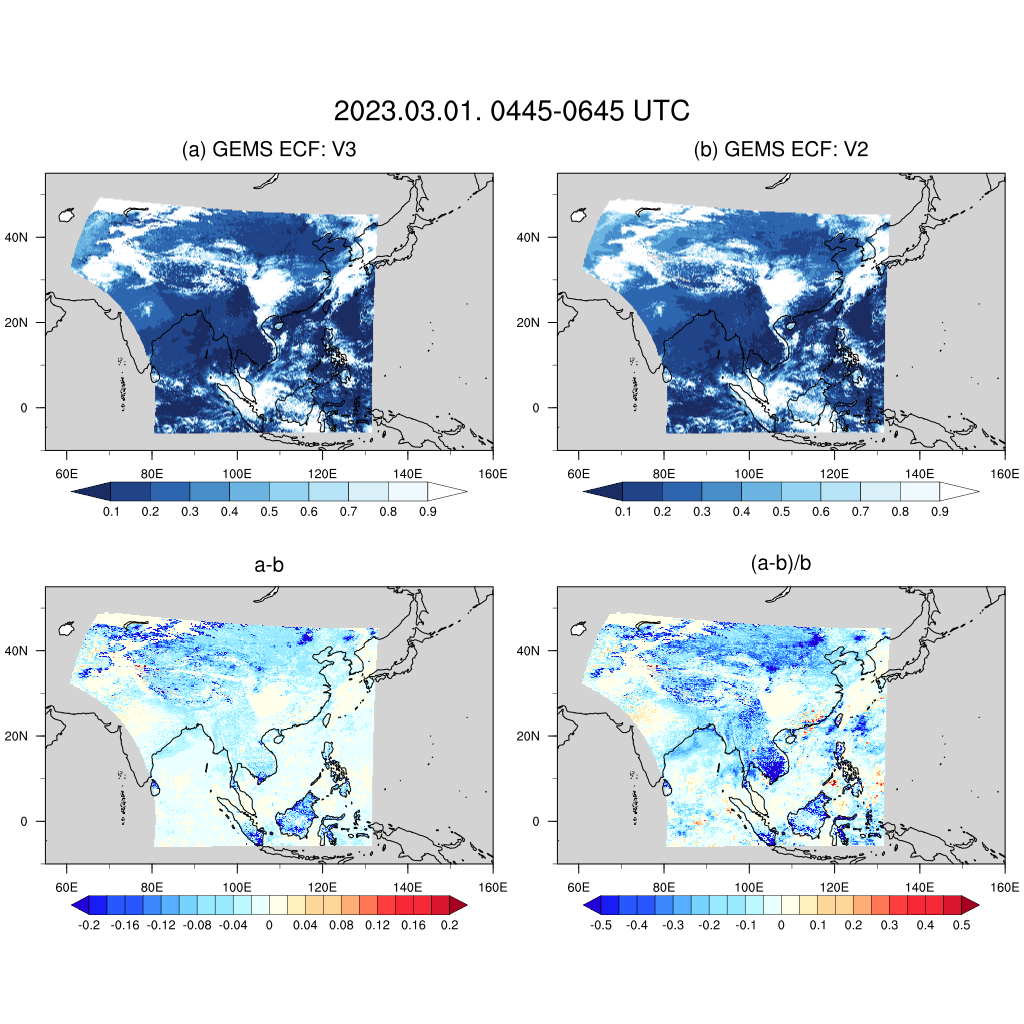 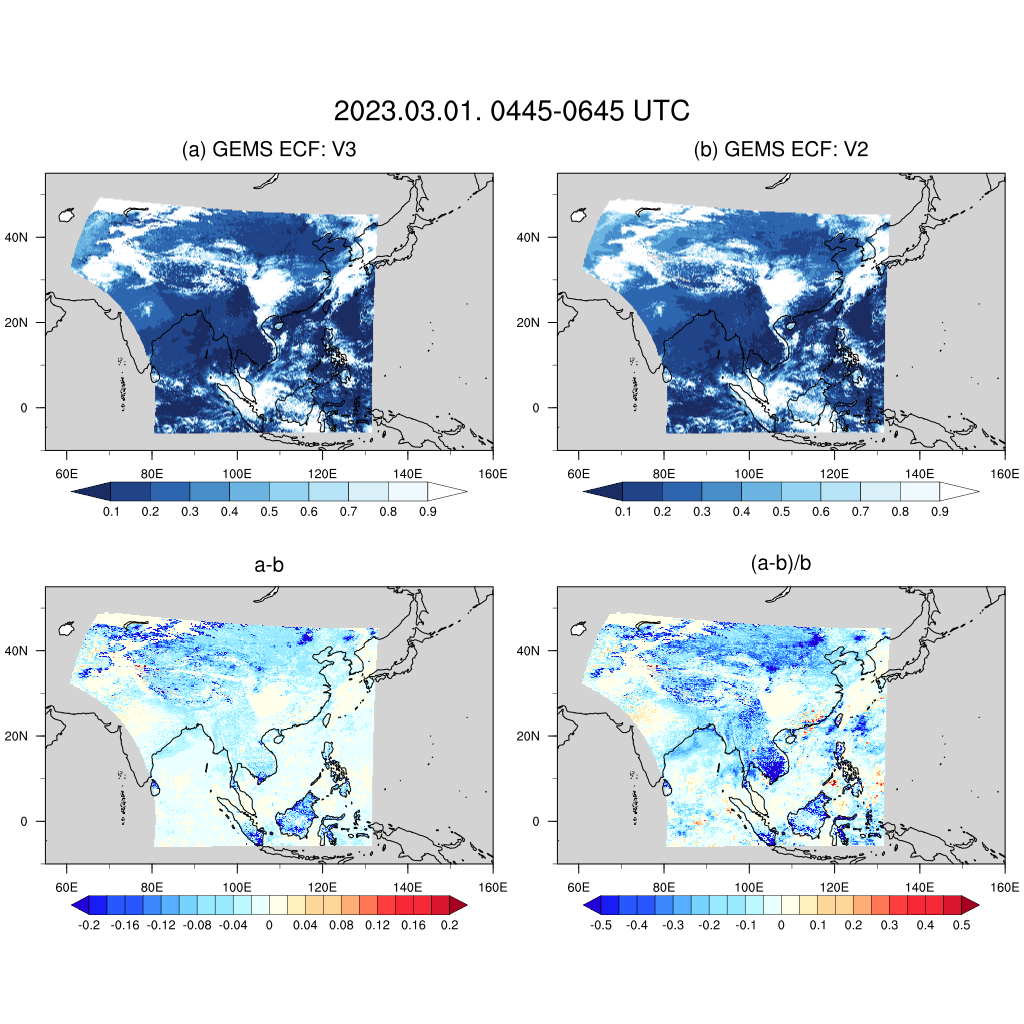 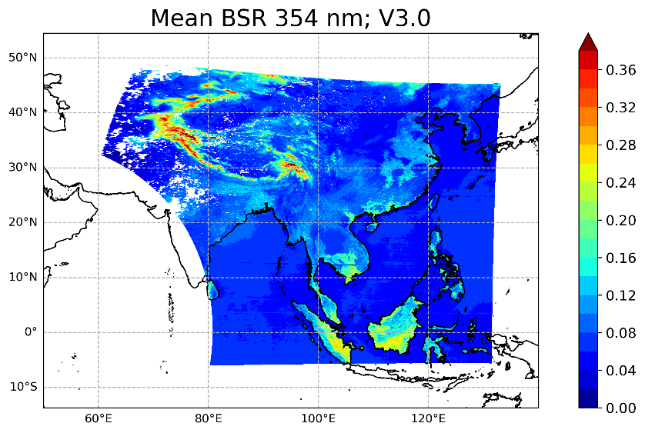 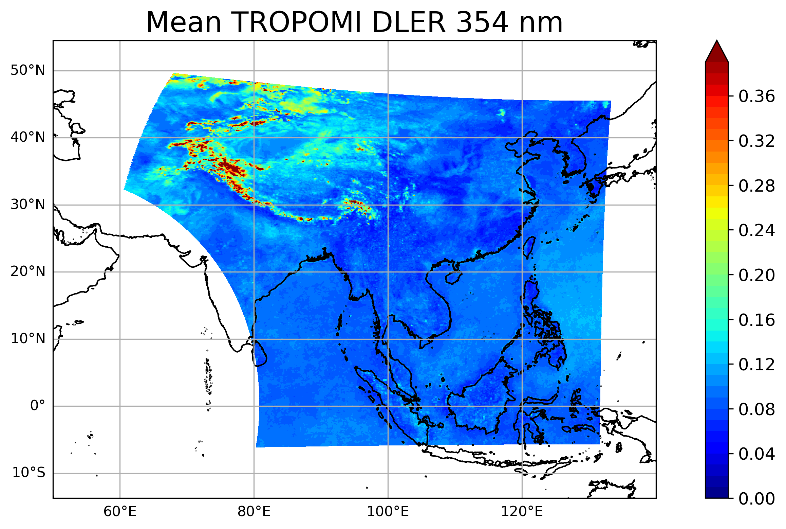 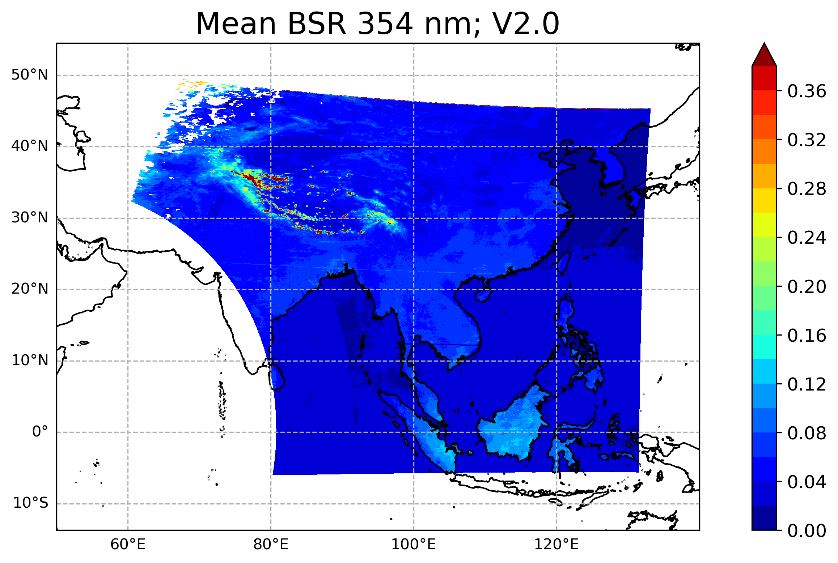 5
Presentation by L. Chang; R. Lutz
Gas Products Validation
HCHO v3 [x1016]
O3 v2.1
Slope=0.90
R=0.99
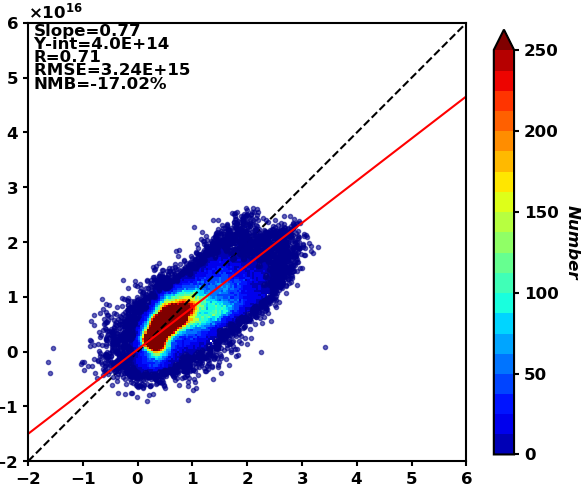 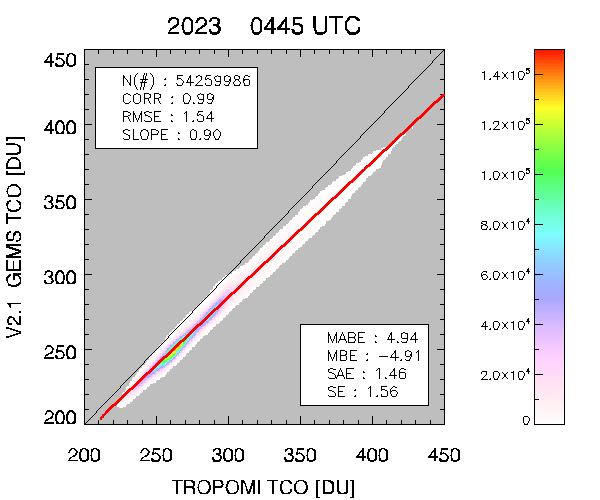 GEMS v3 HCHO VCD
GEMS v2.1 O3 TCO
TROPOMI HCHO VCD
[molec. cm-2]
TROPOMI TCO [DU]
NO2 v3
Prod. Lead: Jae Kim
Prod. Lead: H. Lee
Slope =1.06
R=0.90
Slope =1.56
R=0.92
2023/12
2023/06
CHOCHO v3 [x1015]
SO2 v2.1
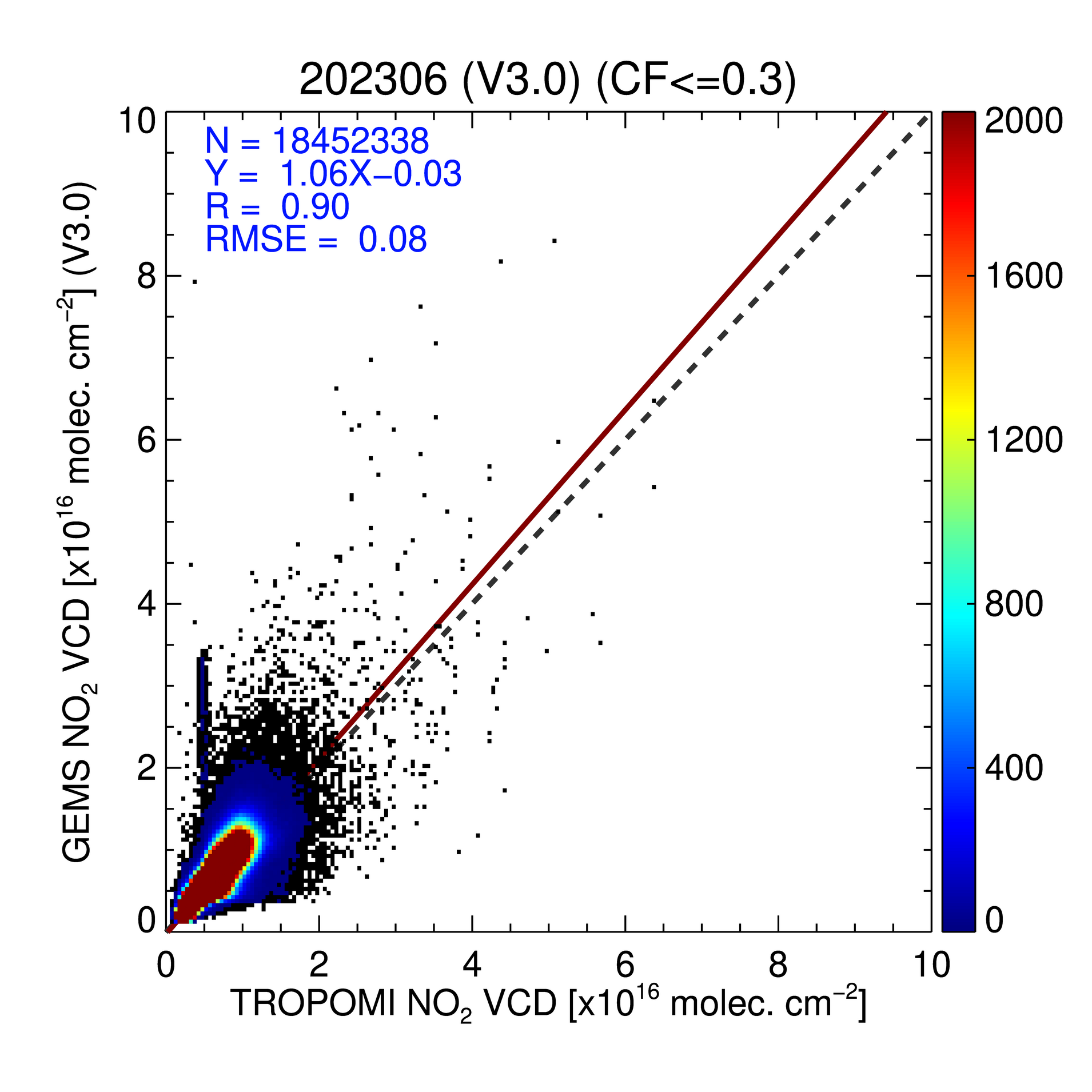 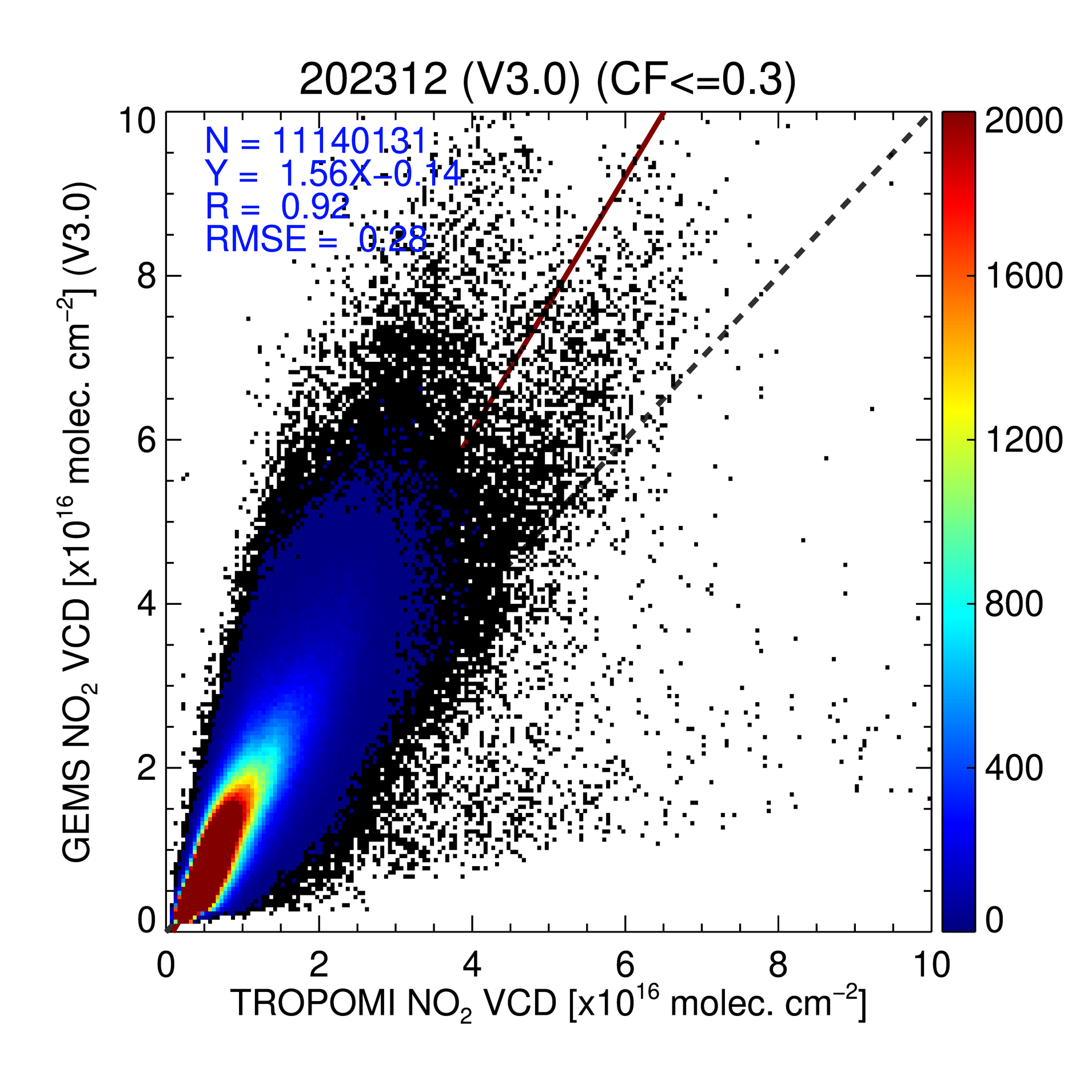 Slope =1.40
R=0.83
Slope =0.52
R=0.60
Slope =1.33
R=0.83
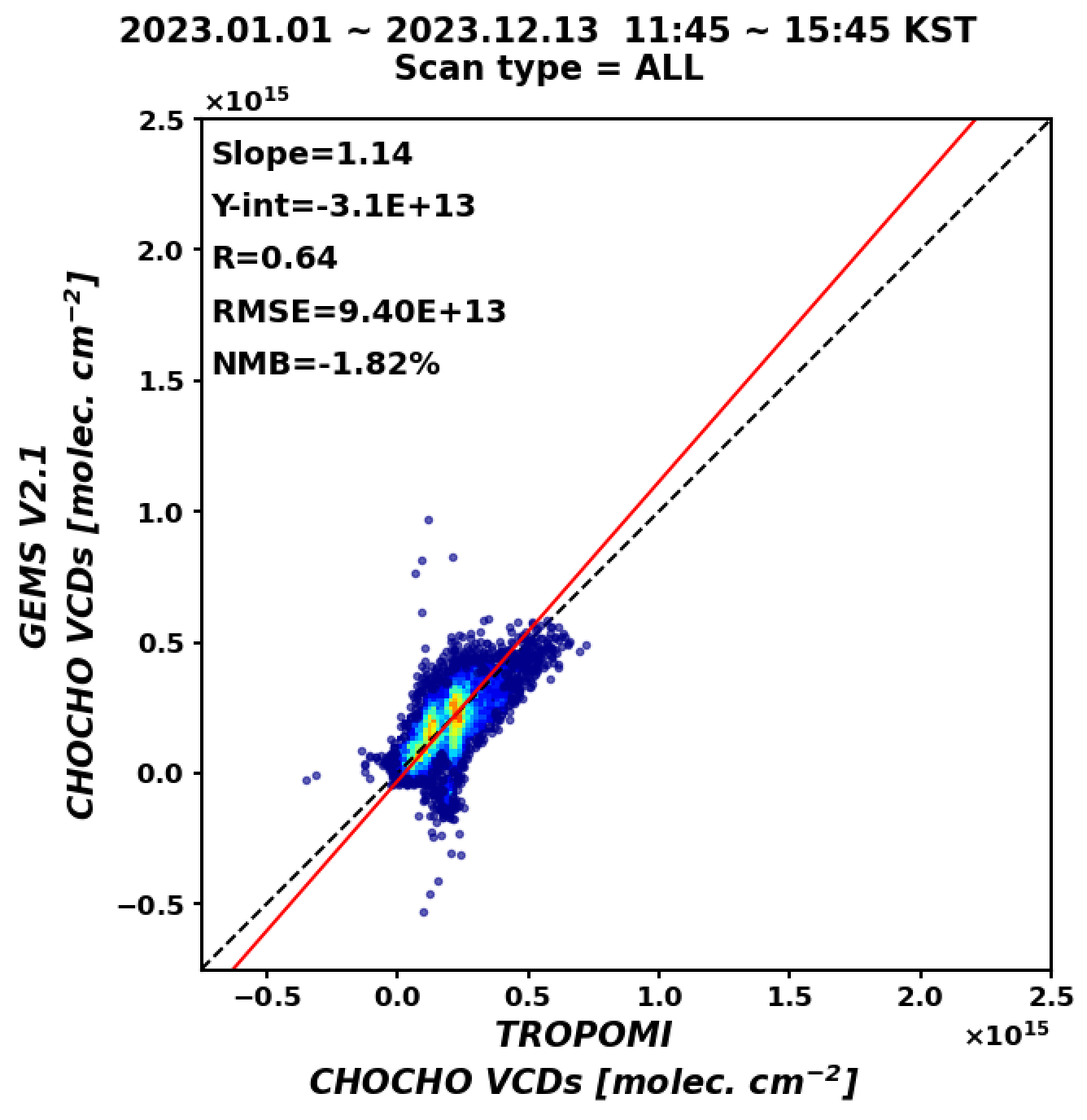 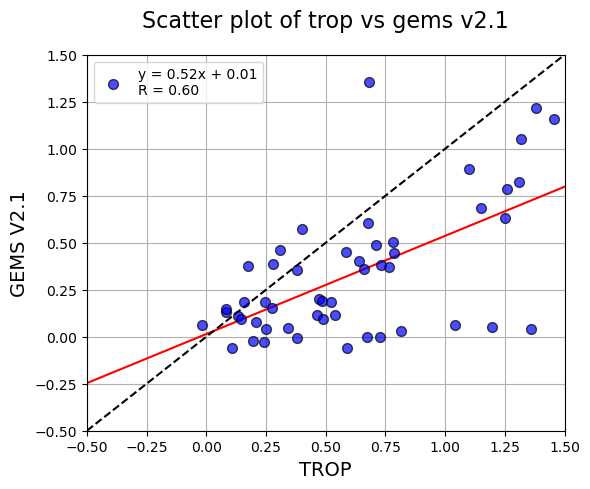 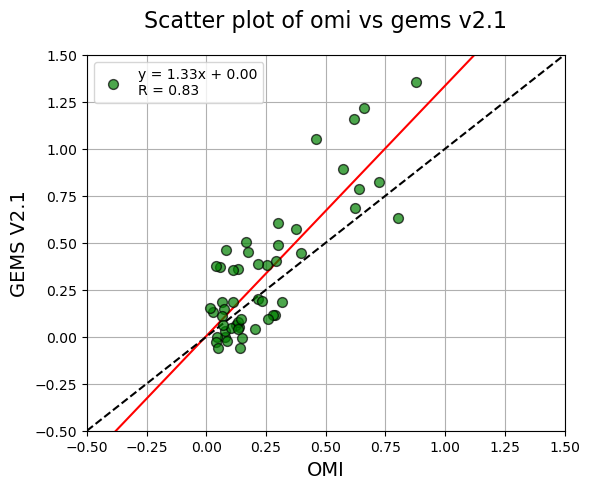 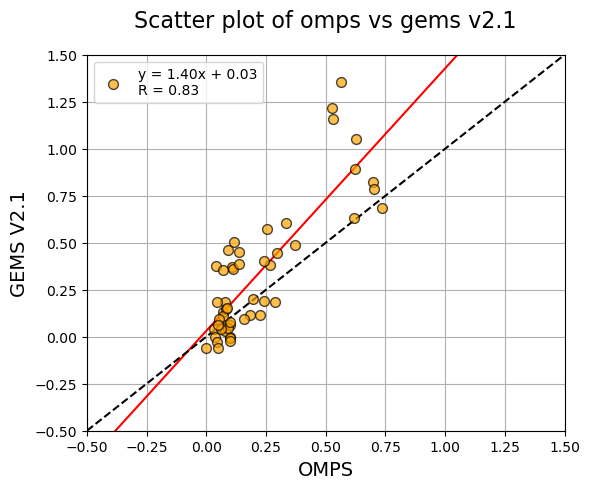 GEMS v3 NO2 VCD
GEMS v2.1 HCHO VCD
GEMS v2.1 SO2 VCD
TROPOMI NO2 VCD [x1016 molec. cm-2]
TROPOMI CHOCHO VCD
[molec. cm-2]
6
OMPS SO2 VCD [DU]
TROPOMI SO2 VCD [DU]
OMI SO2 VCD [DU]
Prod. Lead: R. Park
[Speaker Notes: CHOCHO) TROPOMI와 2023년 1년 전체 검증, R은 v2.0에 비해 감소(0.72->0.64), NMB는 증가(-9.48%->-1.82%)
O3) TROPOMI와 2023년 0445 UTC 데이터만 검증
NO2) TROPOMI와 2023년 12월과 6월 데이터 검증
HCHO) GEMS(varying background concentration). 2023년 3월 11:45 ~ 15:45 KST
SO2) 2022년 1월~ 12월 데이터 검증]
Presentation by L. Chang;  R. Lutz
Aerosol, Cloud & SFC Validation
R=0.832
RMSE: 0.317
ALH v2.1
SSA v2.1
AOD v2.1
GEMS Cloud v3
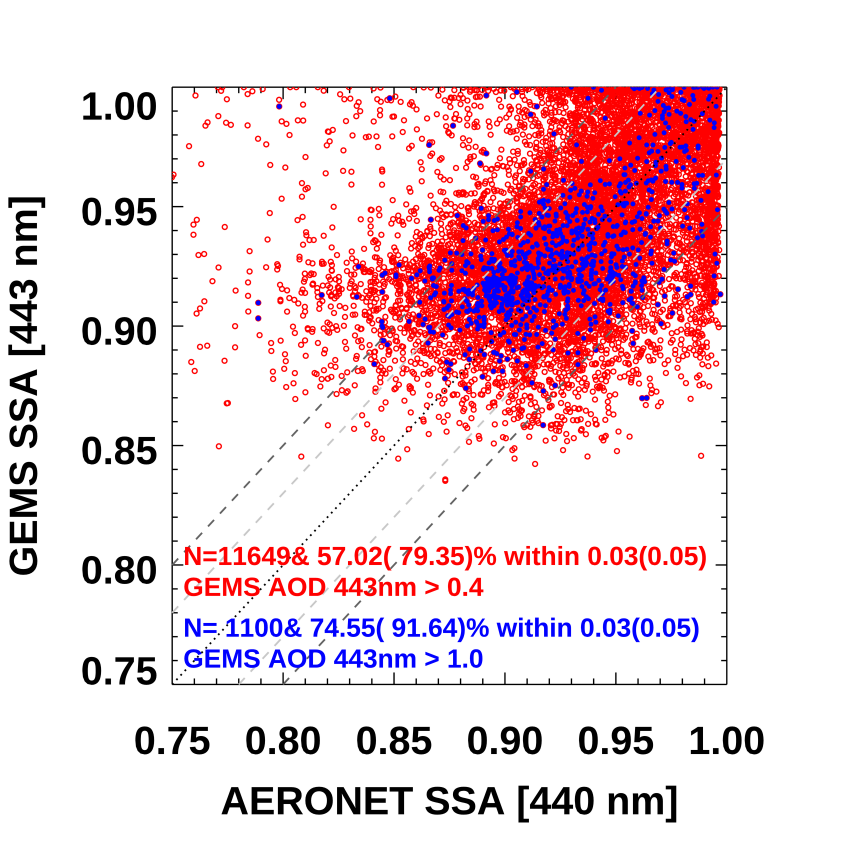 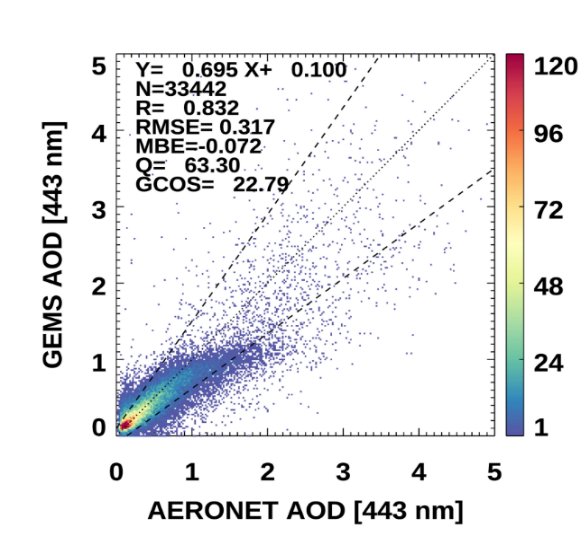 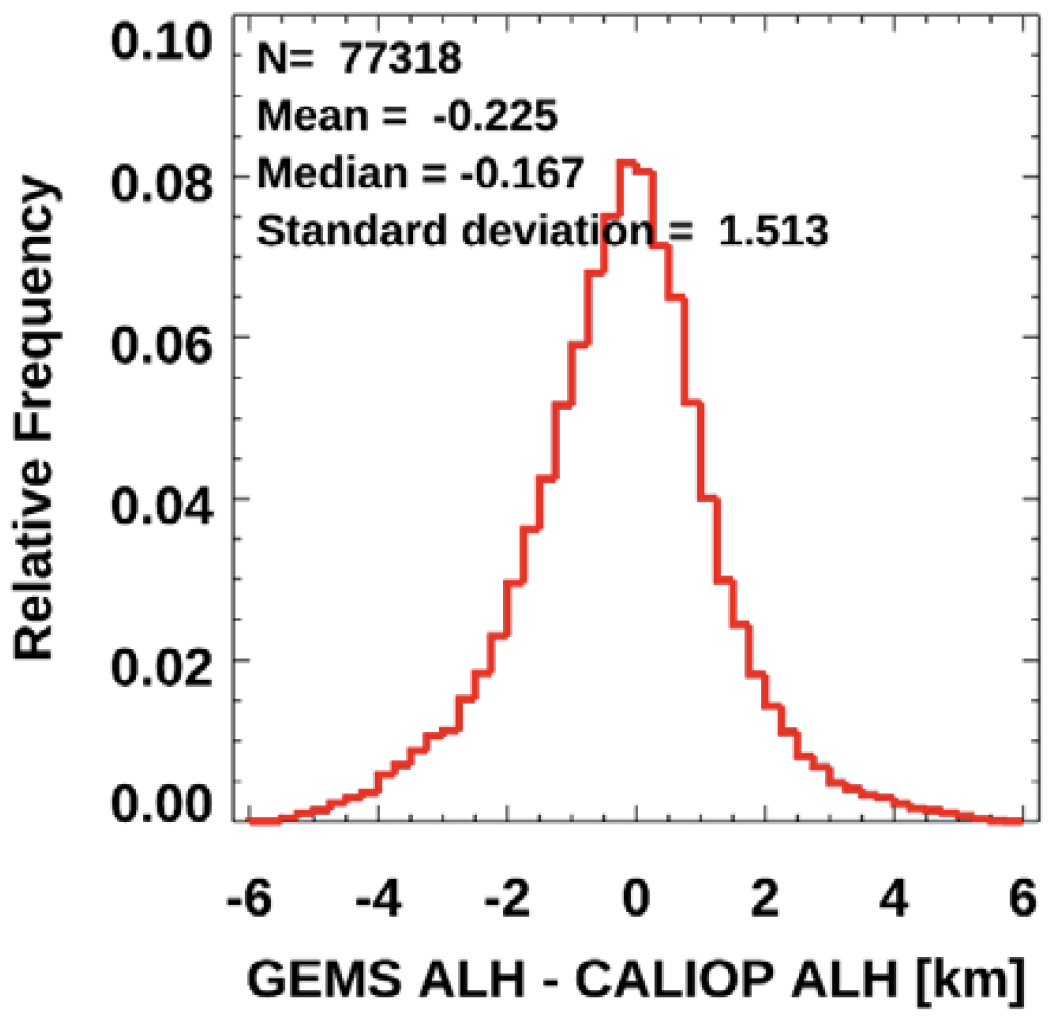 R=0.77 ~ 0.70
RMSE: 0.16 ~ 0.20
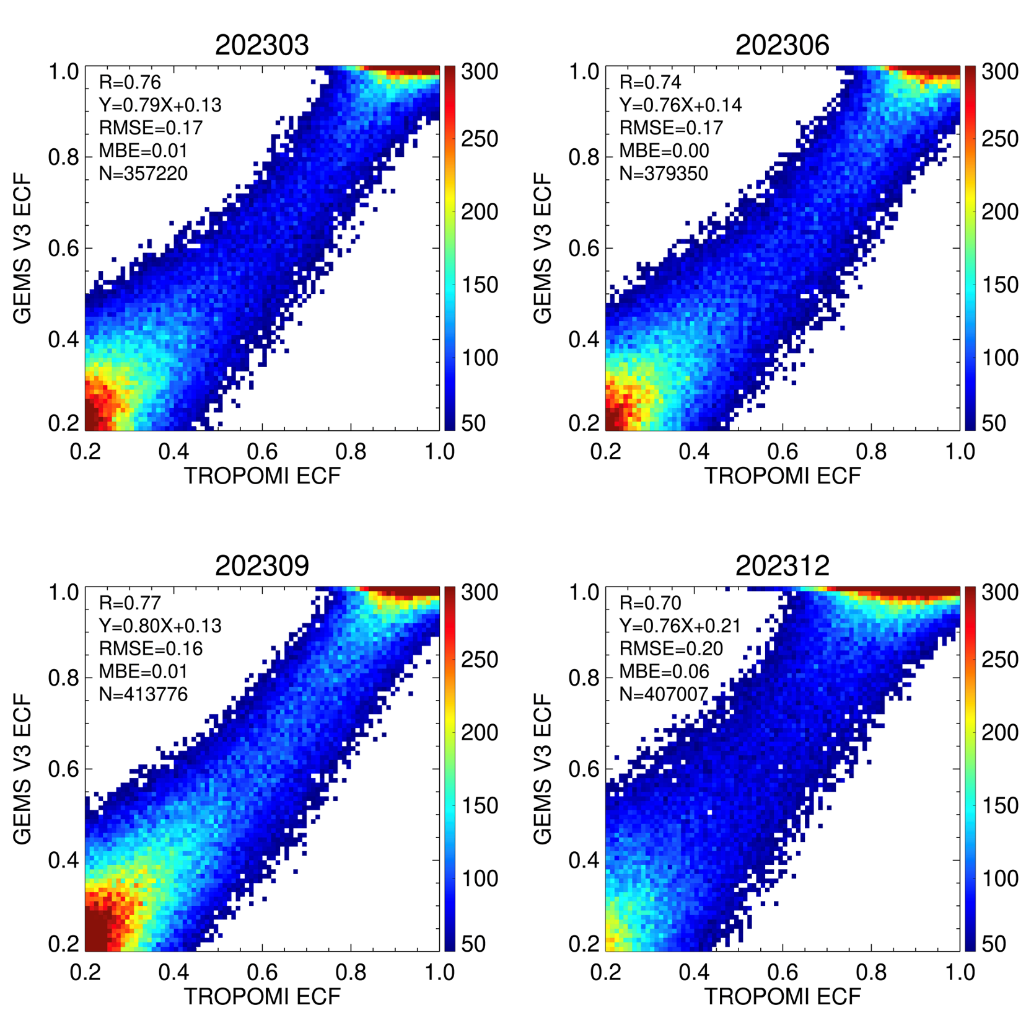 GEMS AEH v2.1
GEMS SSA [443nm]
GEMS AOD [443nm]
GEMS ALH
AERONET AOD [443nm]
AERONET SSA [443nm]
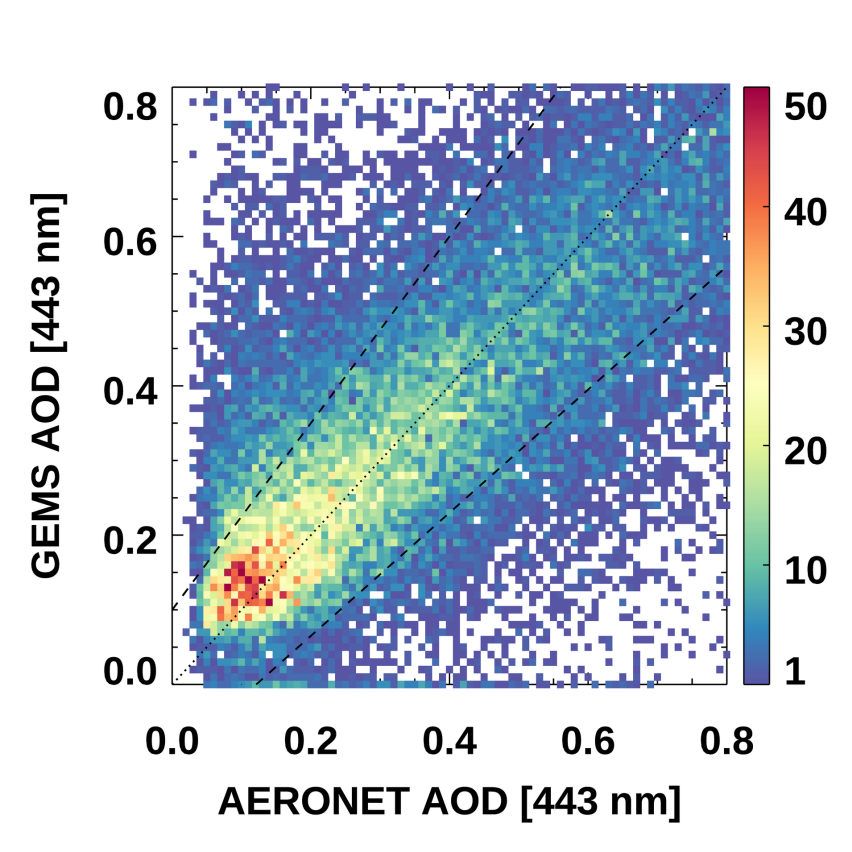 BSR 380nm
BSR 440nm
GEMS v3 ECF
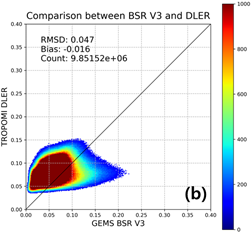 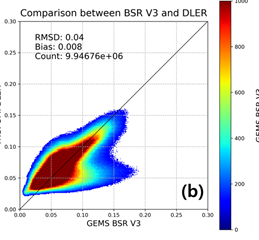 TROPOMI DLER
GEMS BSR v3
TROPOMI ECF
7
[Speaker Notes: AOD) 2023년 1월 1일~ 2024년 5월 31일
SSA) 2023년 1월 1일 ~ 2024년 5월 31일
AEH) 2023년 1년 데이터를 통해 TROPOMI ALH와 비교 검증시, v2.1에서 더욱 정규분포에 가까운 모습을 보임
BSR) 23년 3, 6, 9, 12월 자료 유효운량의 과소산출 440nm과 380 nm에서 검증
ECF) GEMS v2와 TROPOMI 검증 결과에서 크게 개선되지 않음, 다만 23년 3, 6, 9, 12월 자료를 사용하면서 v3에서는 유효운량의  과소산출을 확인할 수 있고 ECF<0.2인 경우 그 정도가 더 큼]
GEMS Total NO2 V2.0 and V3.1  vs. TROPOMI
Difference [%]
(V2.0-TROPOMI)
Difference [%]
(V3.1-TROPOMI)
GEMS 
(04:45)
GEMS (V3.1)
TROPOMI
GEMS (V2.0)
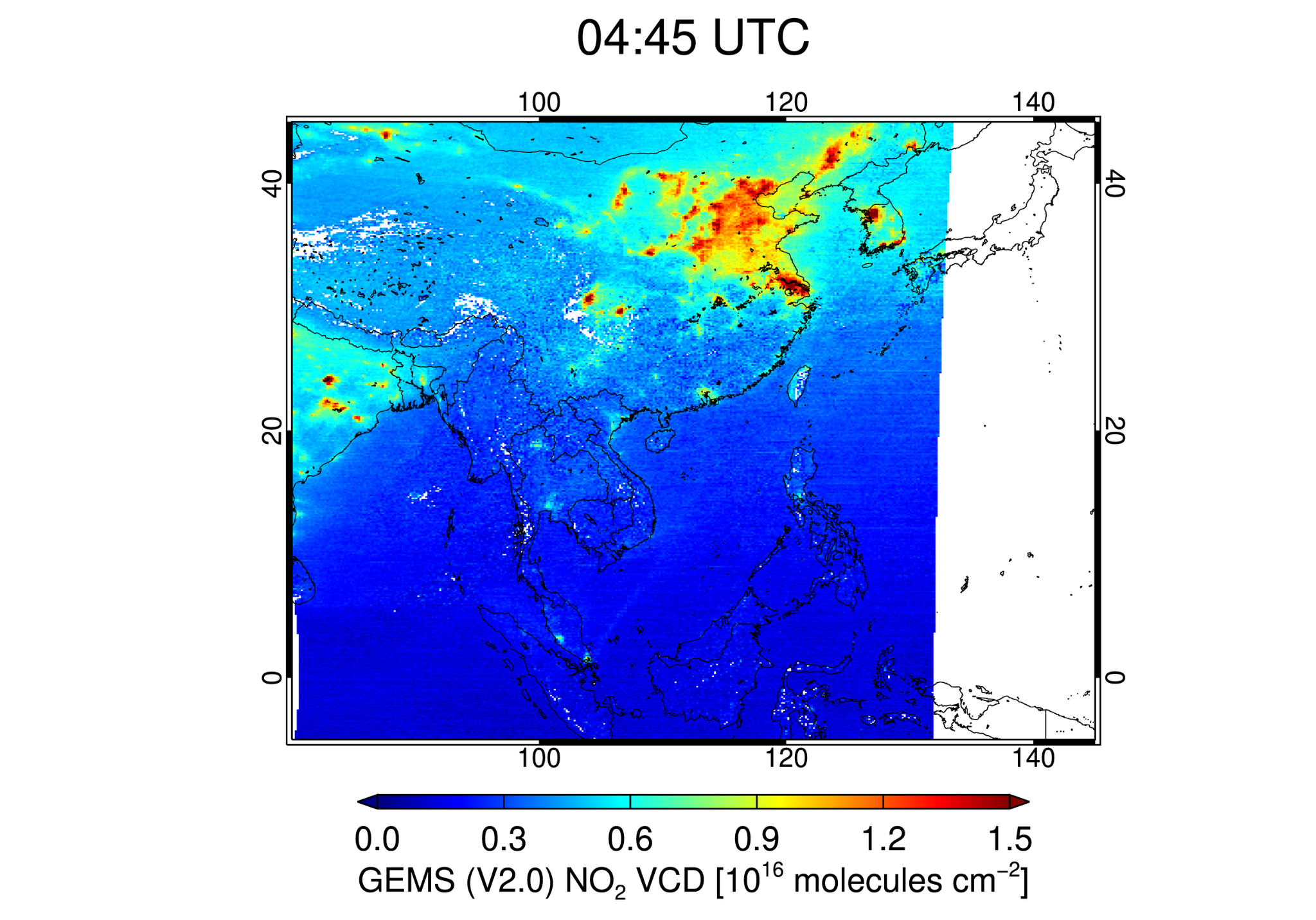 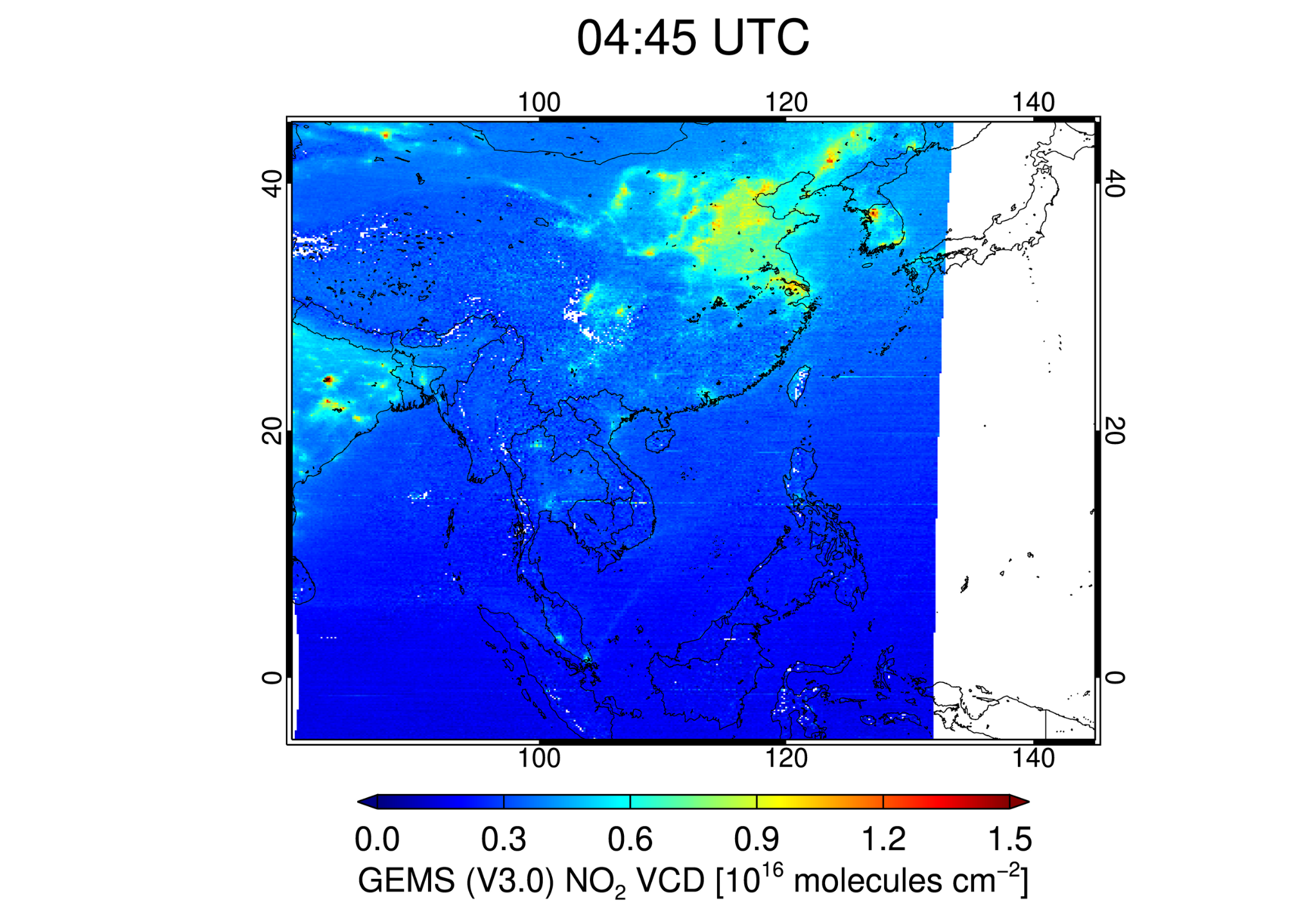 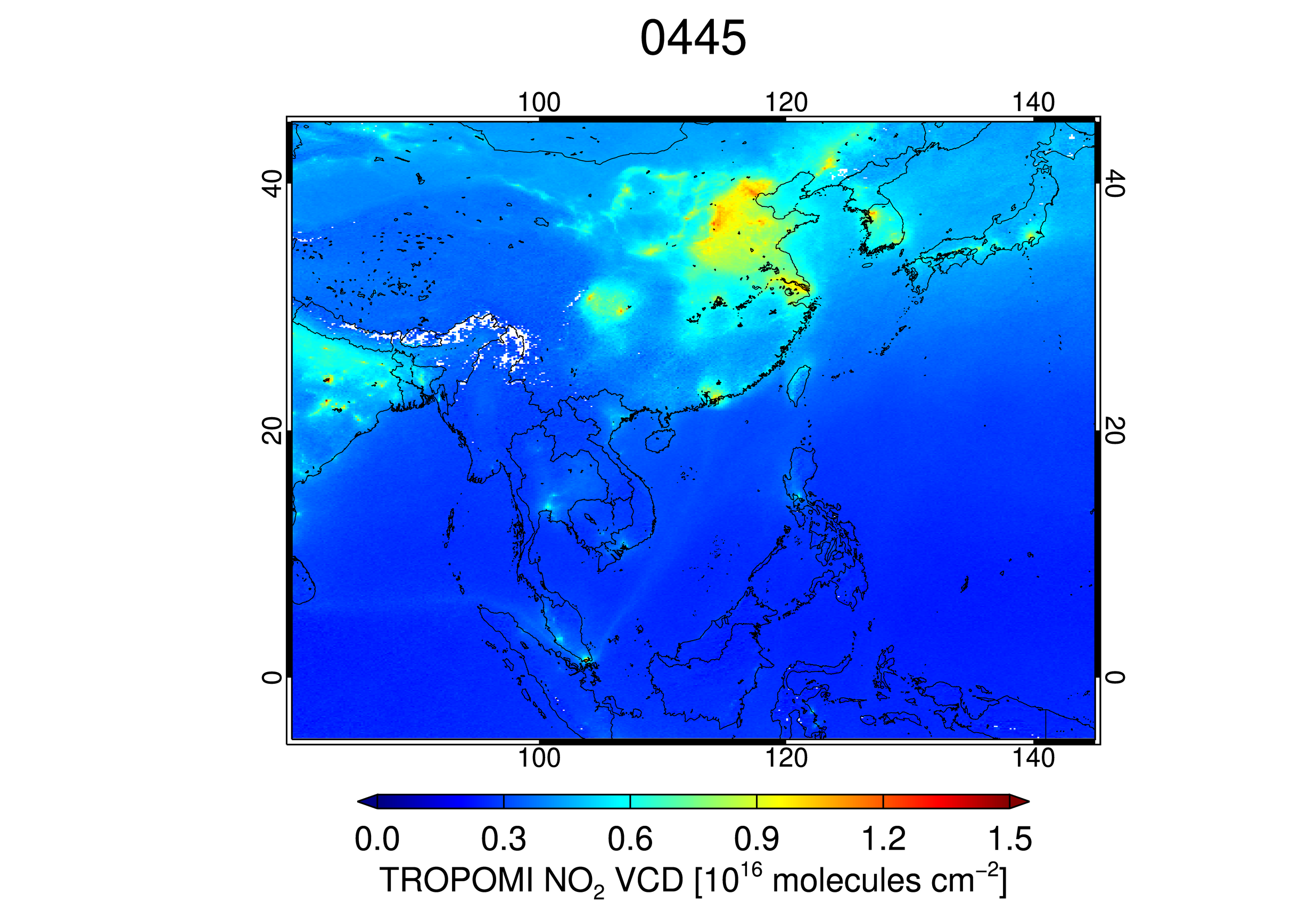 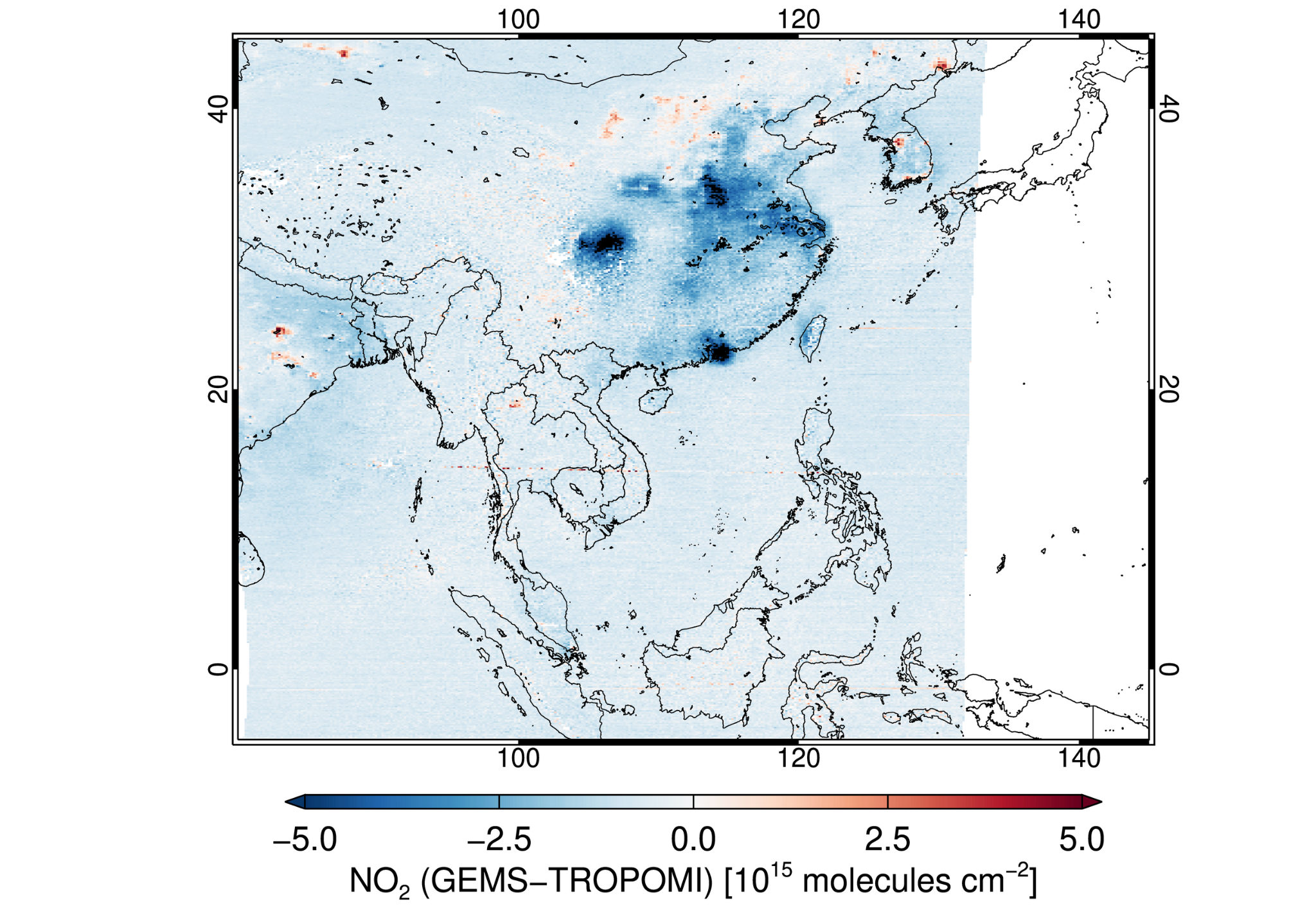 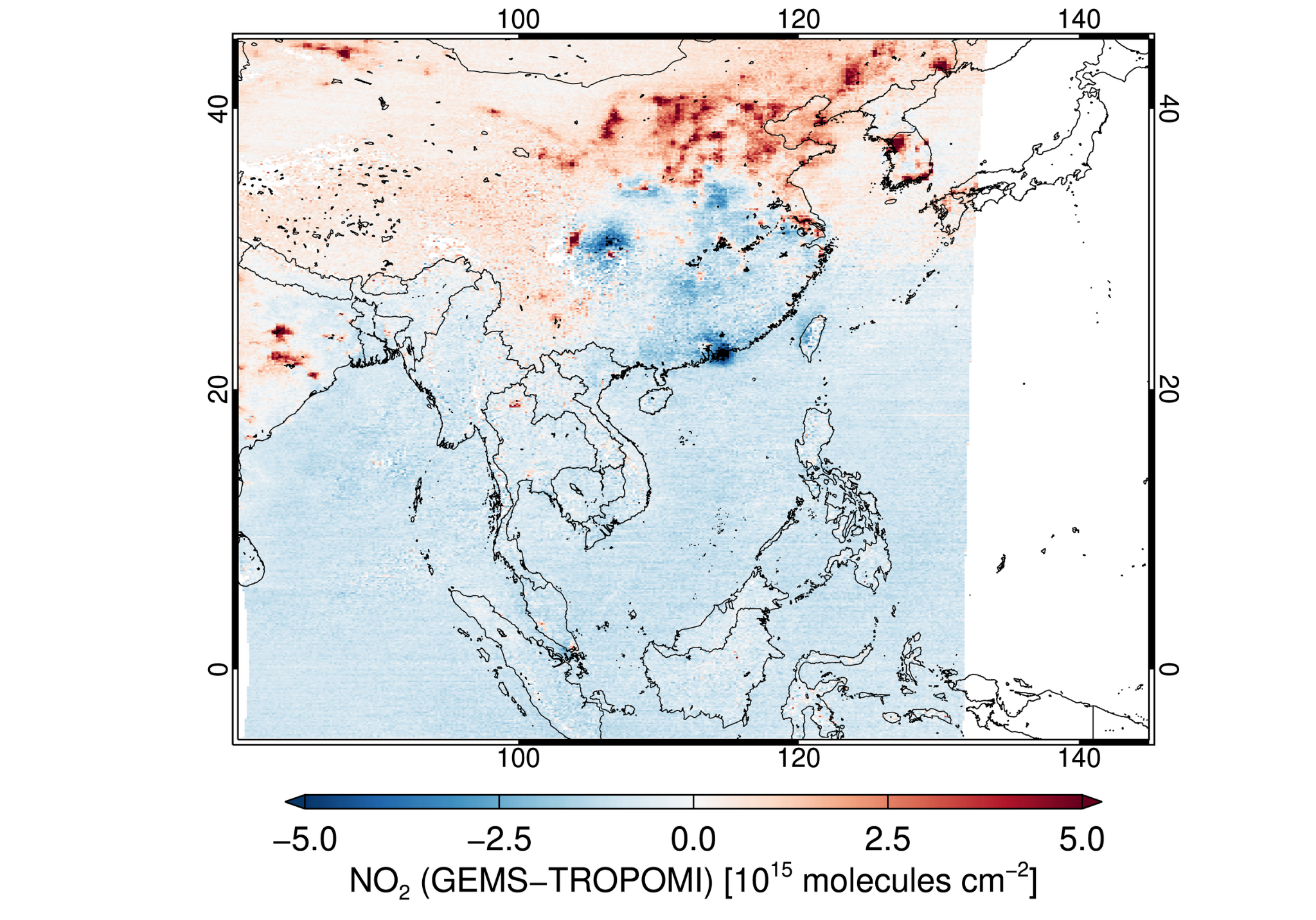 June 1-15,  
2023
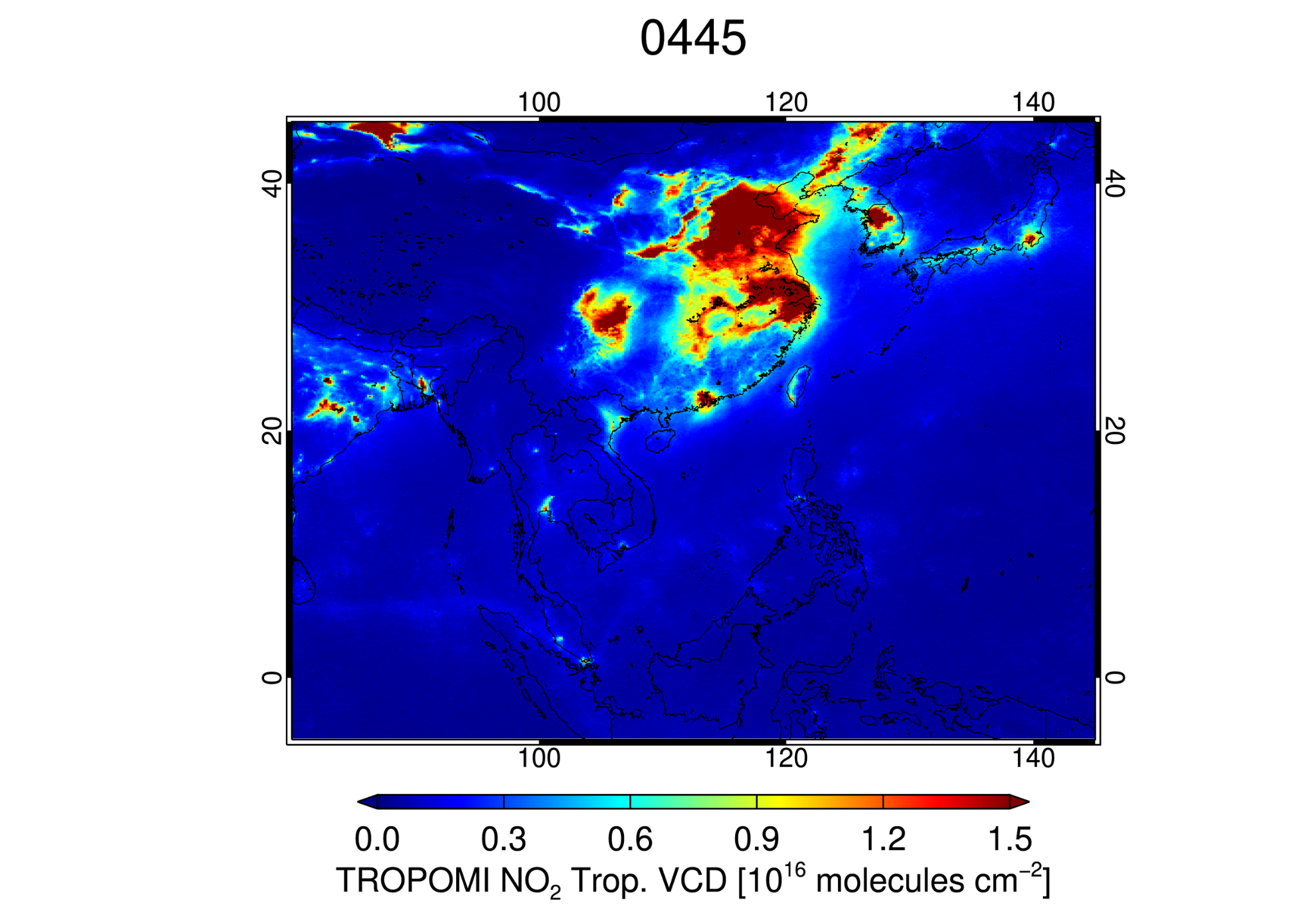 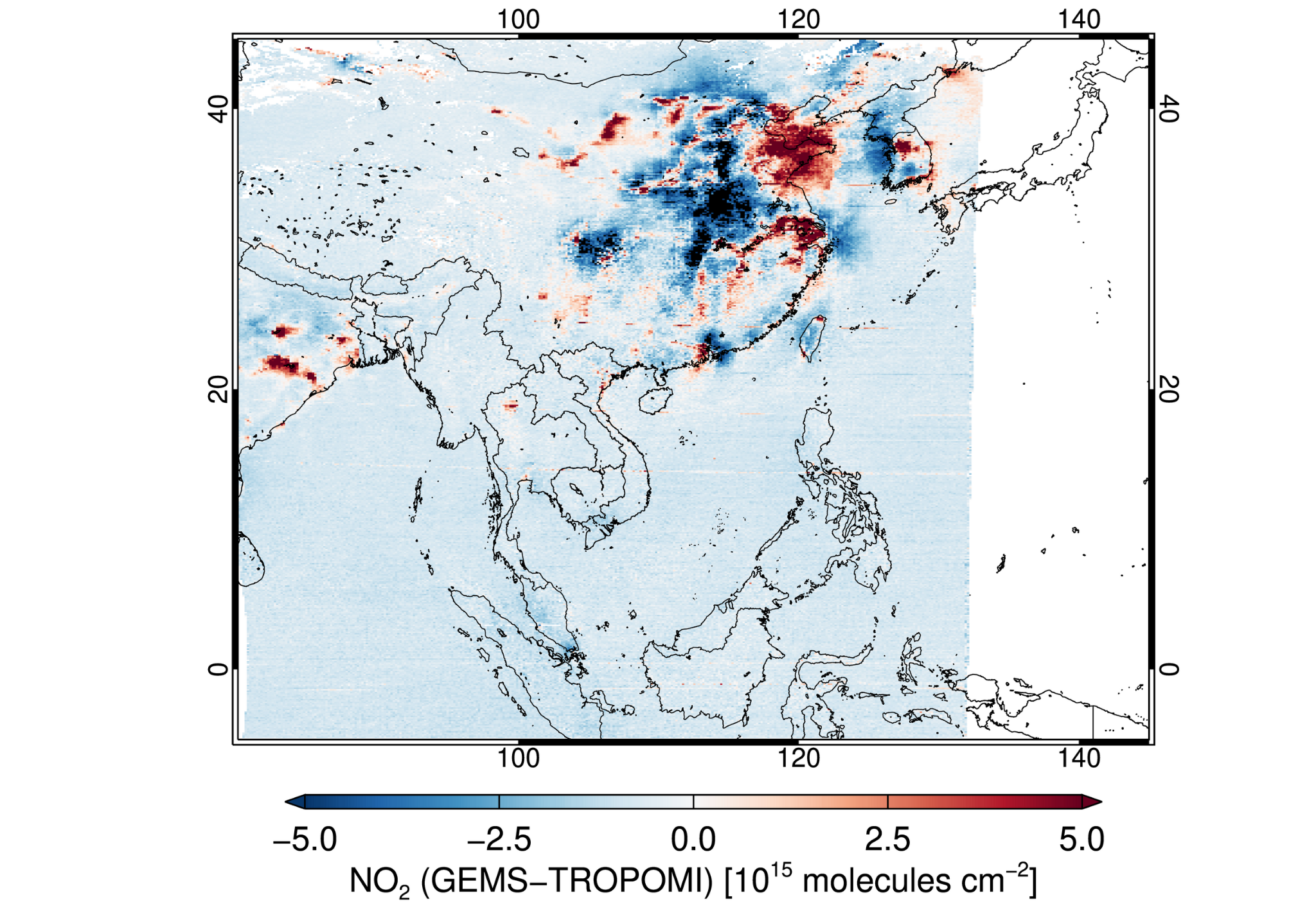 Difference (GEMS-TROPOMI) of Total  NO2 
[1015 molec/cm2]
Total  NO2 VCD [1016 molec/cm2]
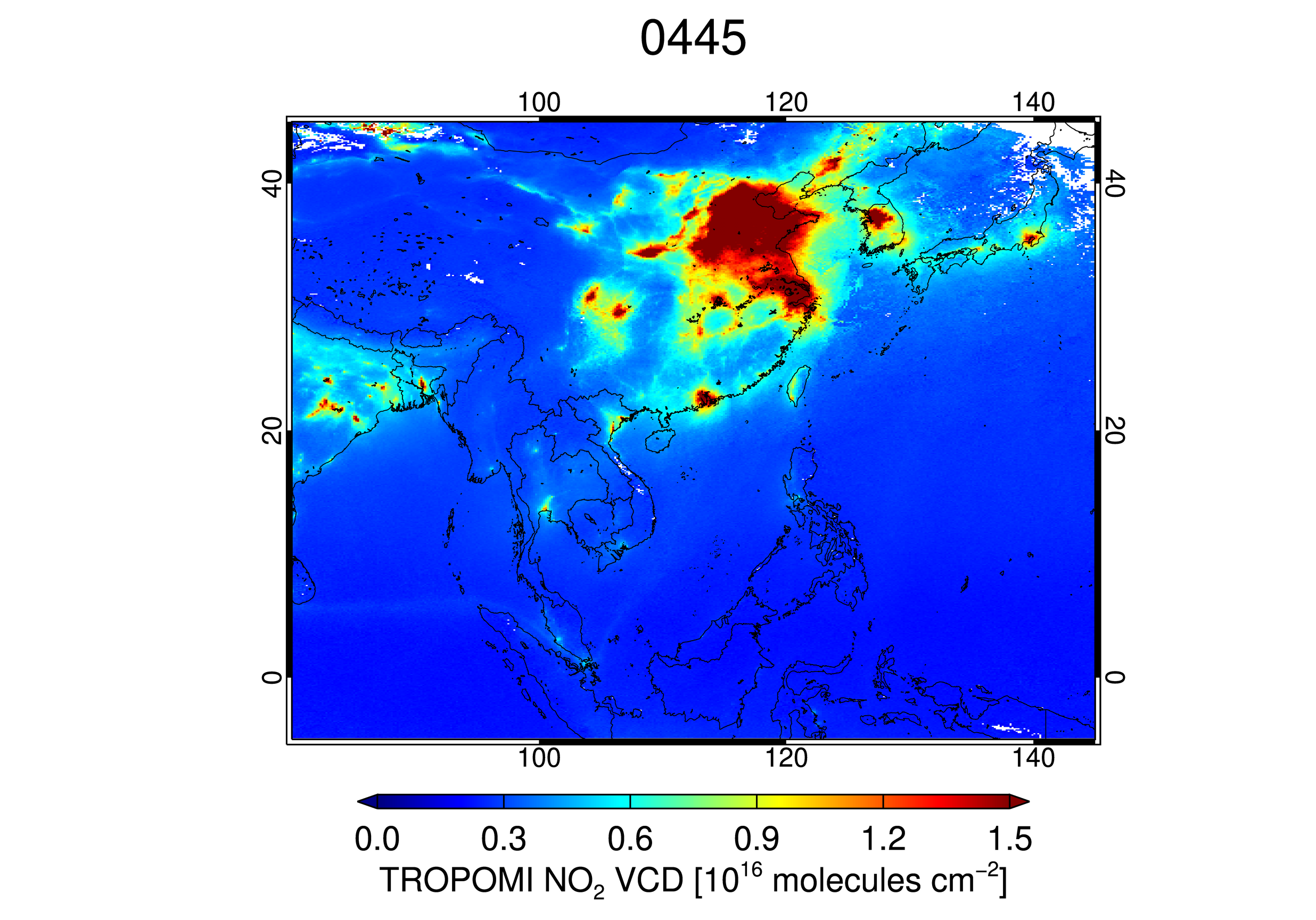 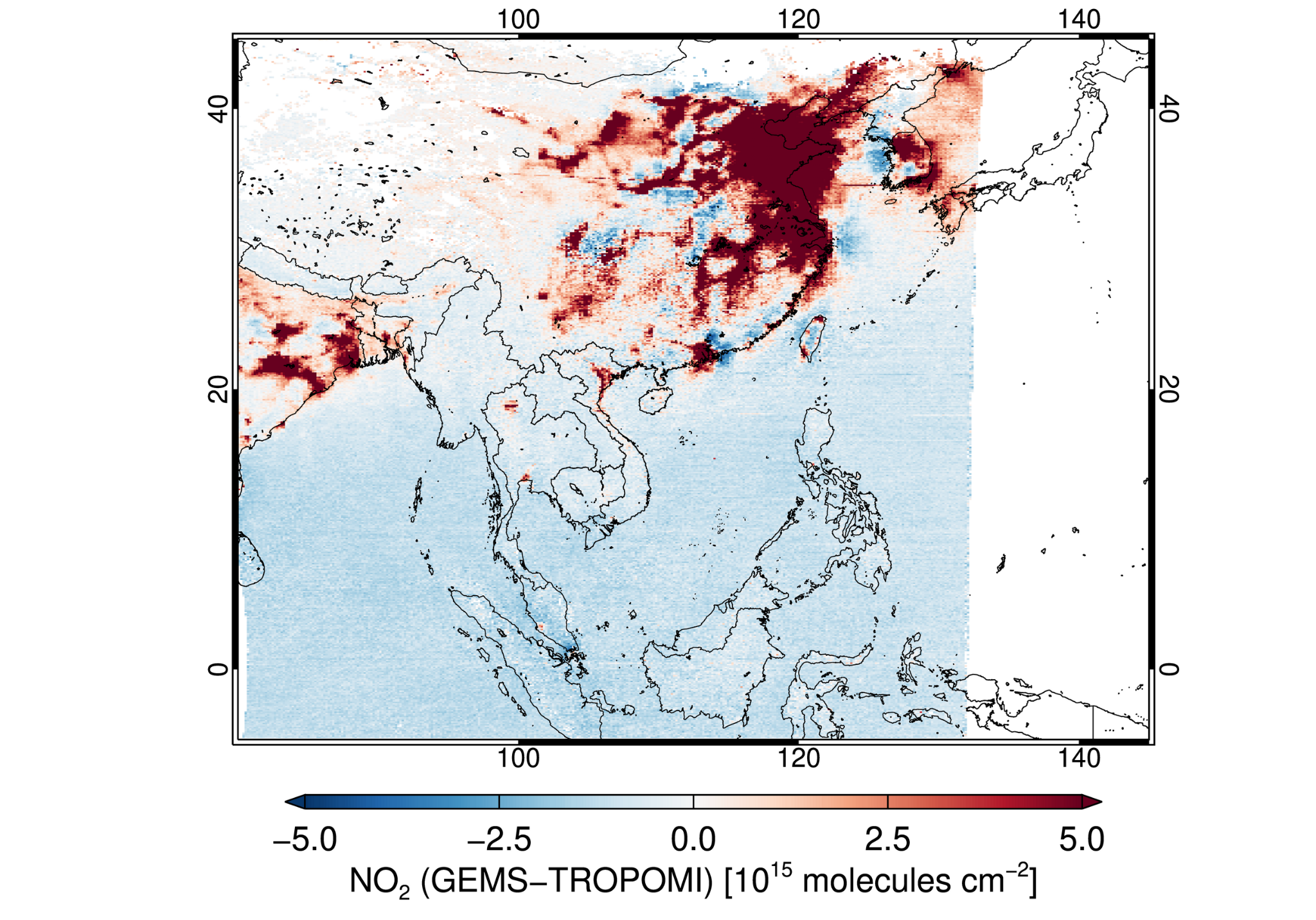 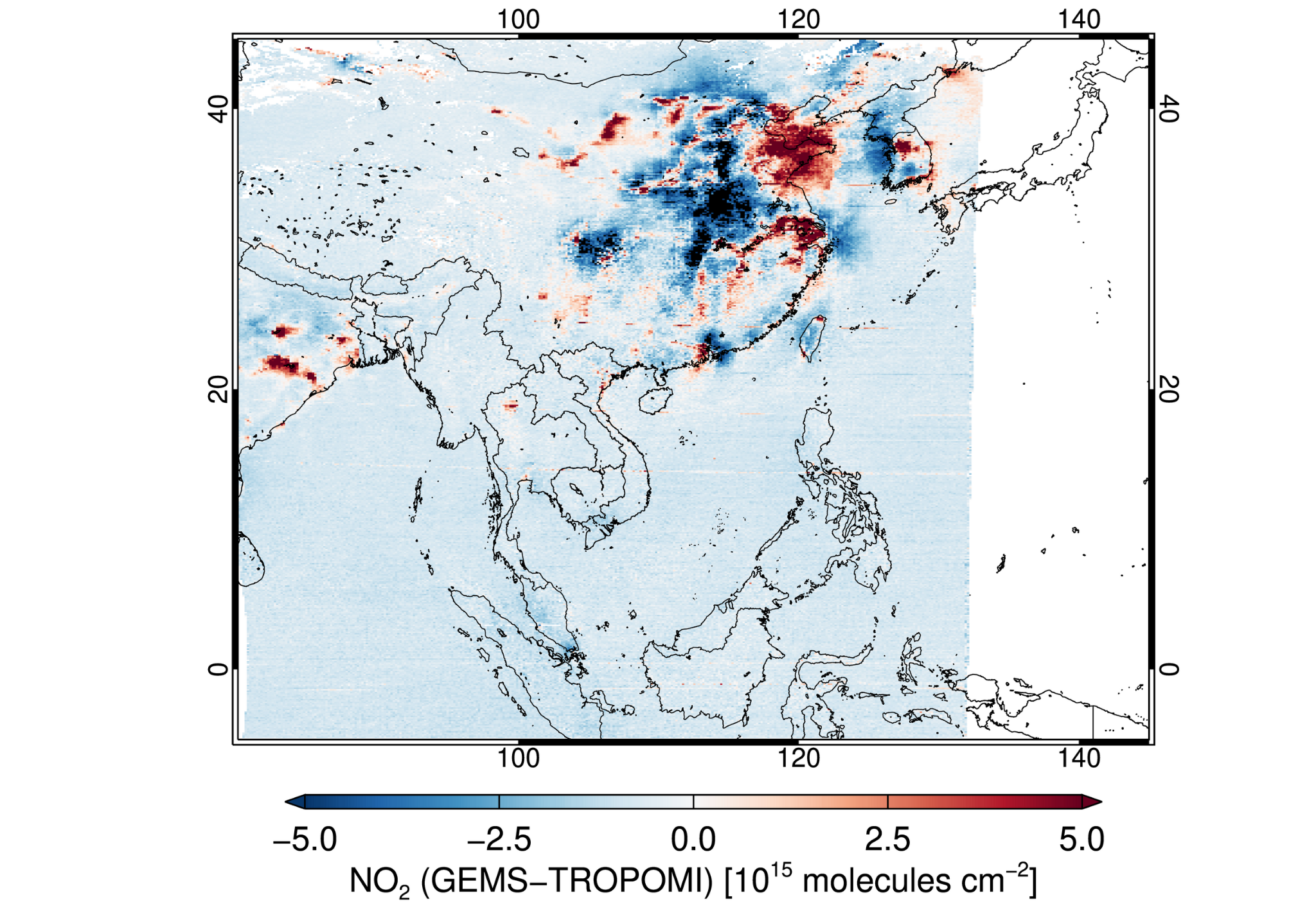 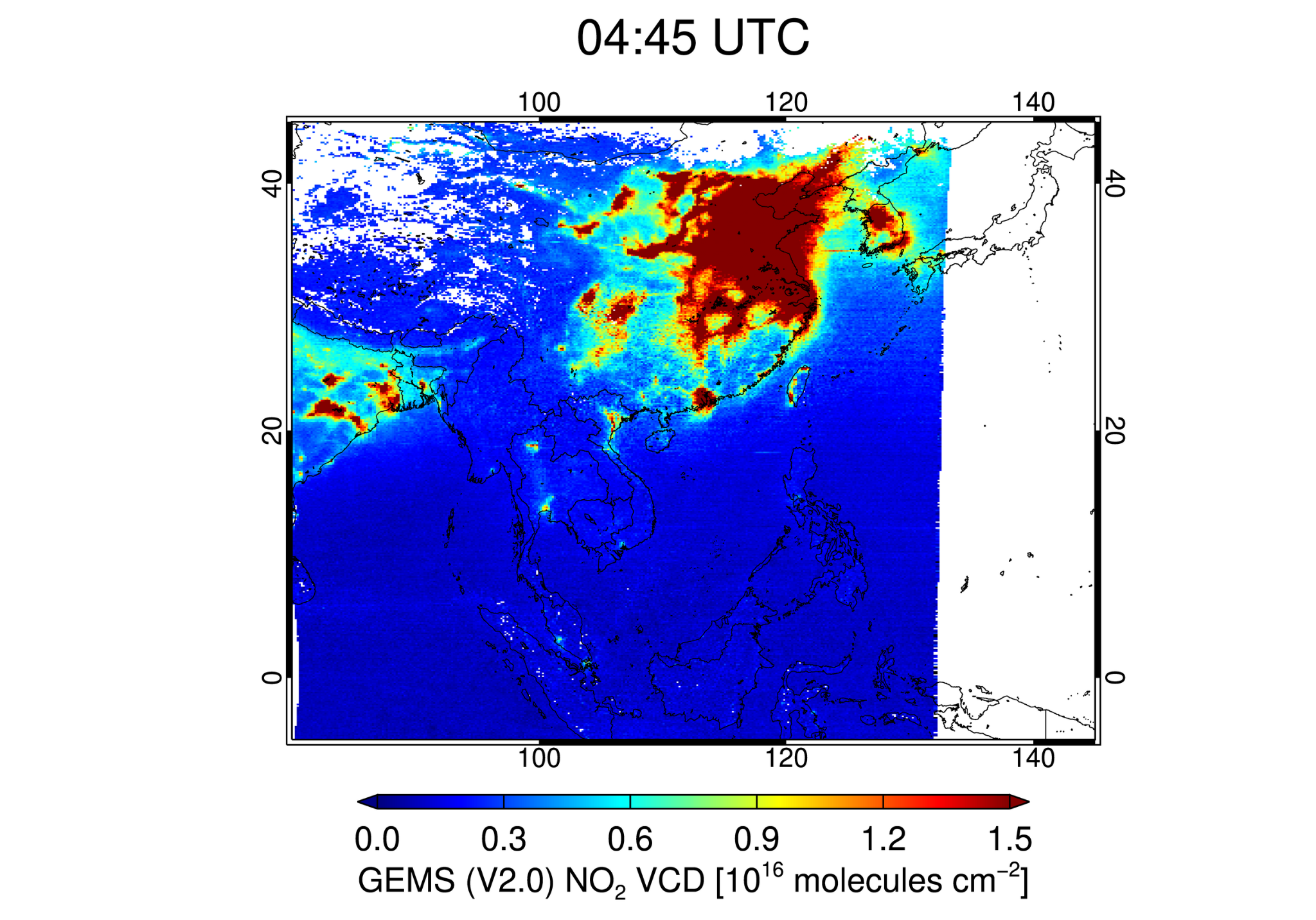 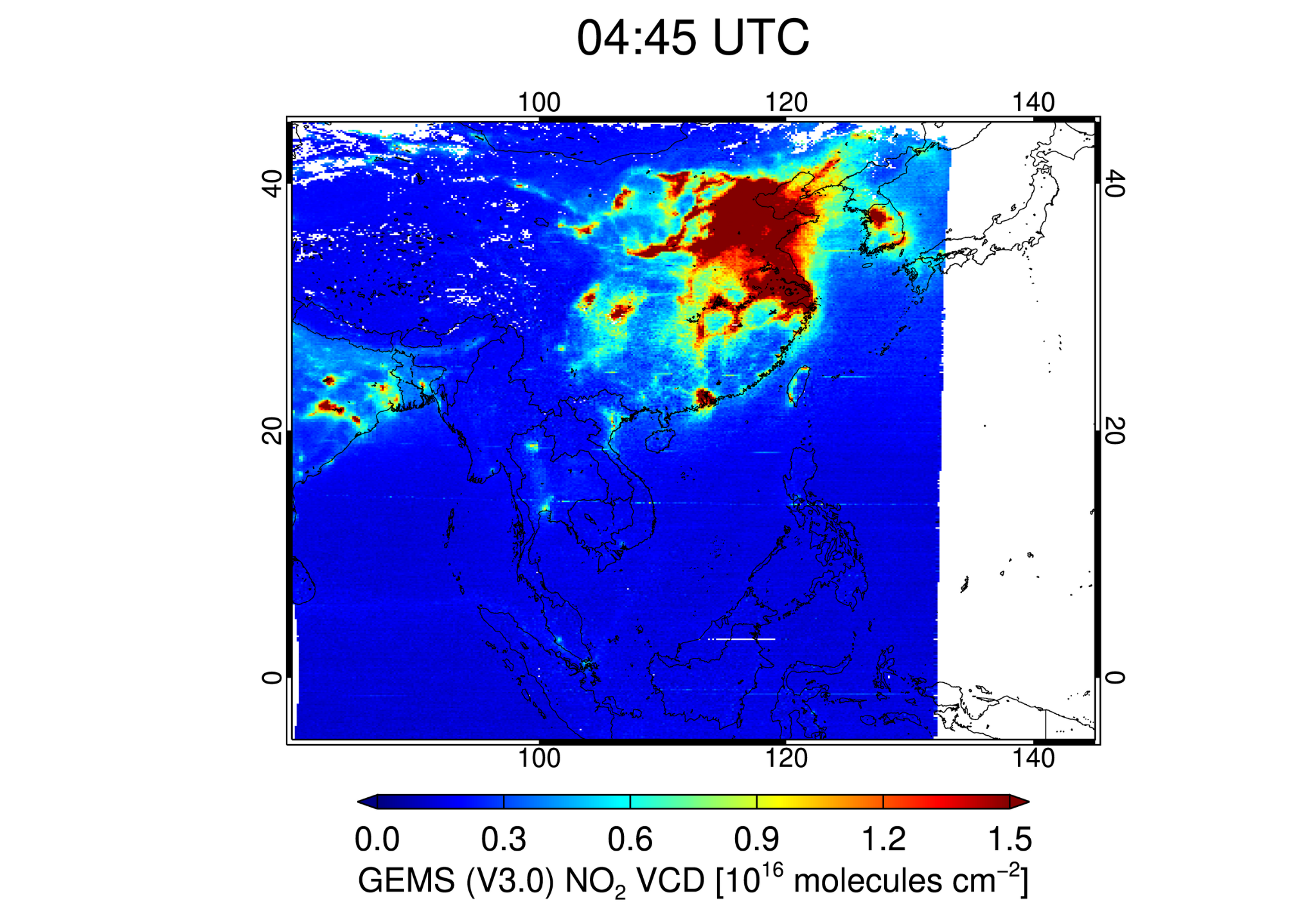 December 1-15, 
2023
Prod. Lead: Hanlim Lee / Y. Jung
GEMS NO2 V2.0 and V3.1  vs. TROPOMI
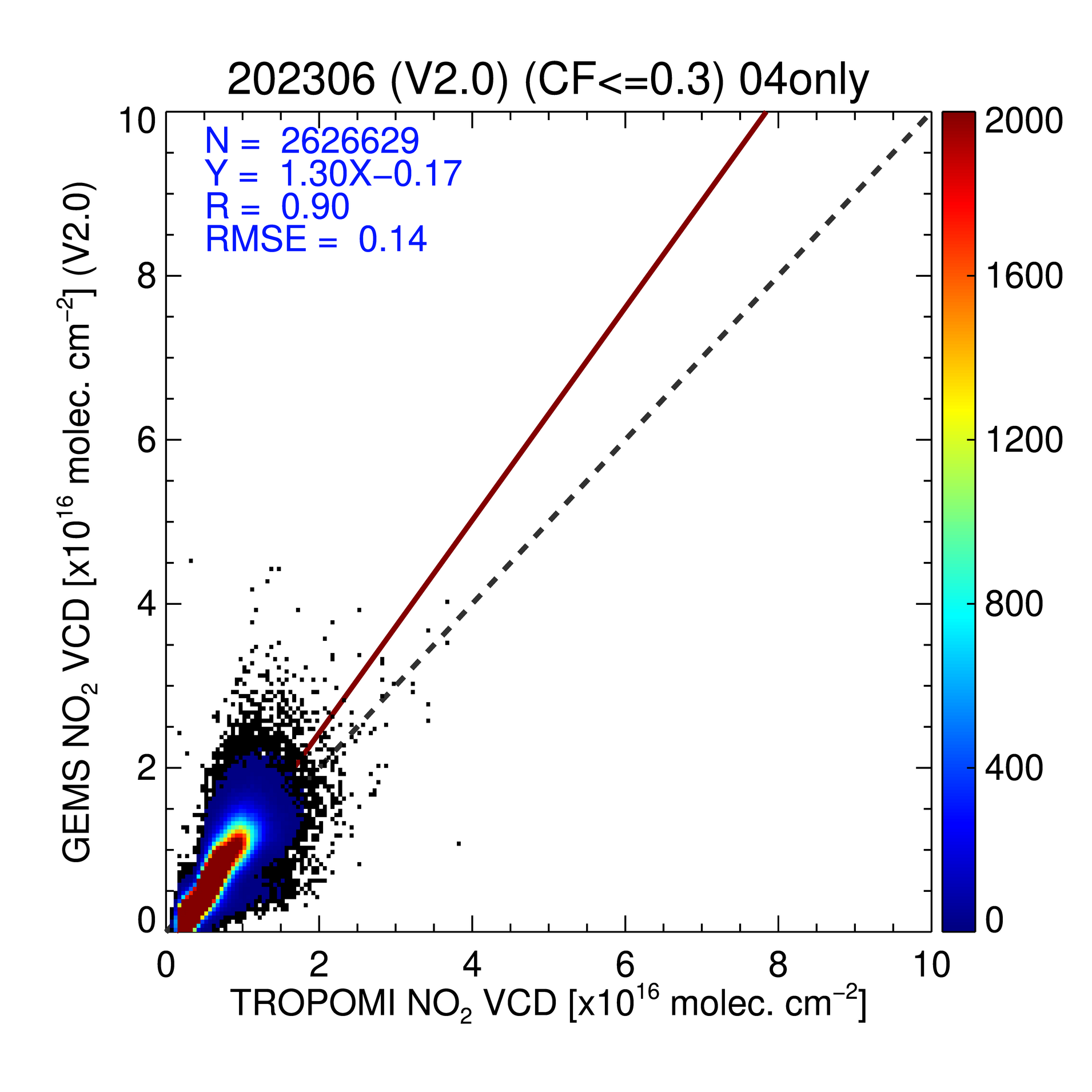 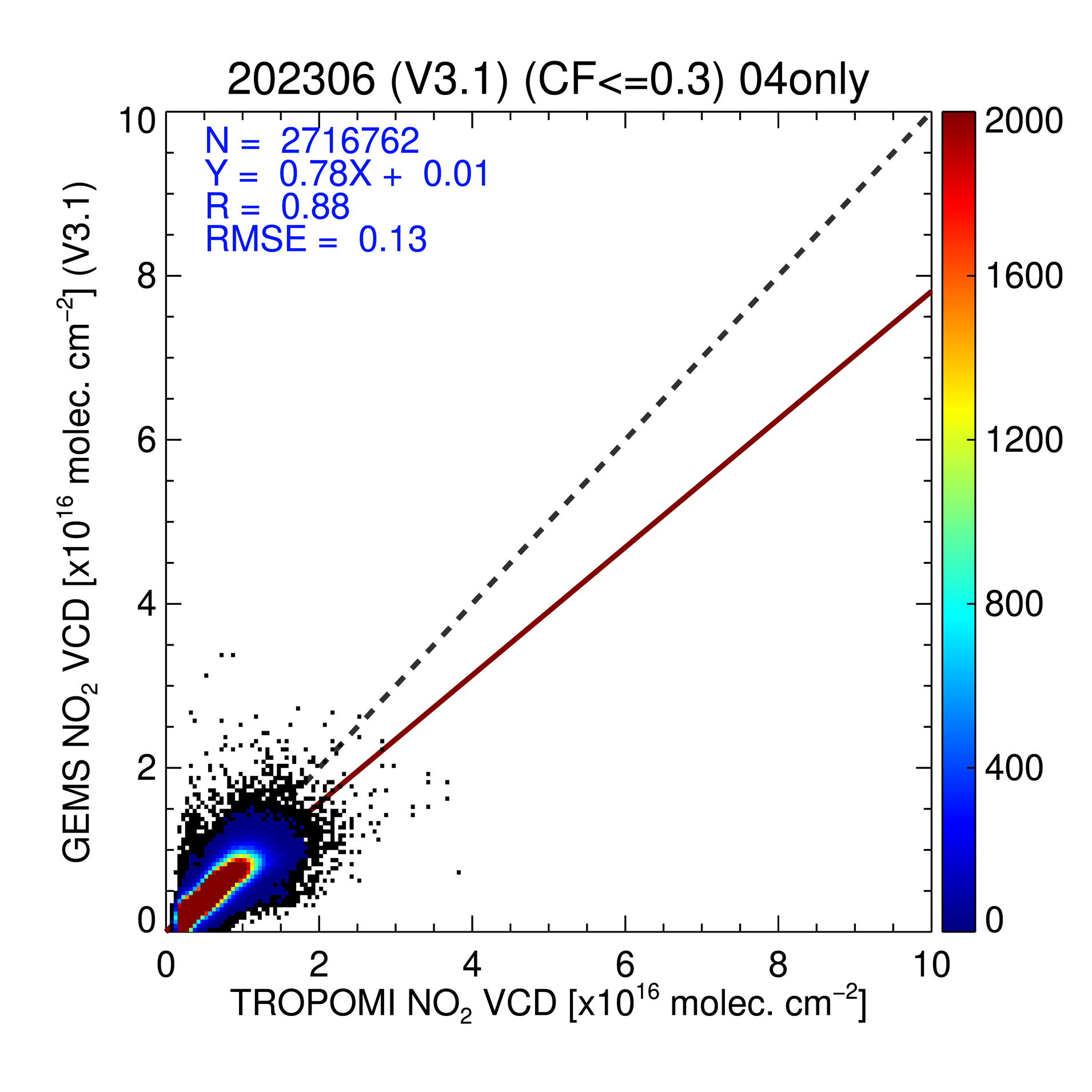 N=2626629
Y=1.30-0.17
R=0.90
RMSE=0.14
N=2716762
Y=0.78+0.01
R=0.88
RMSE=0.13
Jun 
1-15, 
2023
Stratospheric NO2
(Dec 1-15, 2023)
Tropospheric NO2
(Dec 1-15, 2023)
V2.0
V3.1
Filtering criteria : 
SZA<70º, VZA<70º, CF<0.3
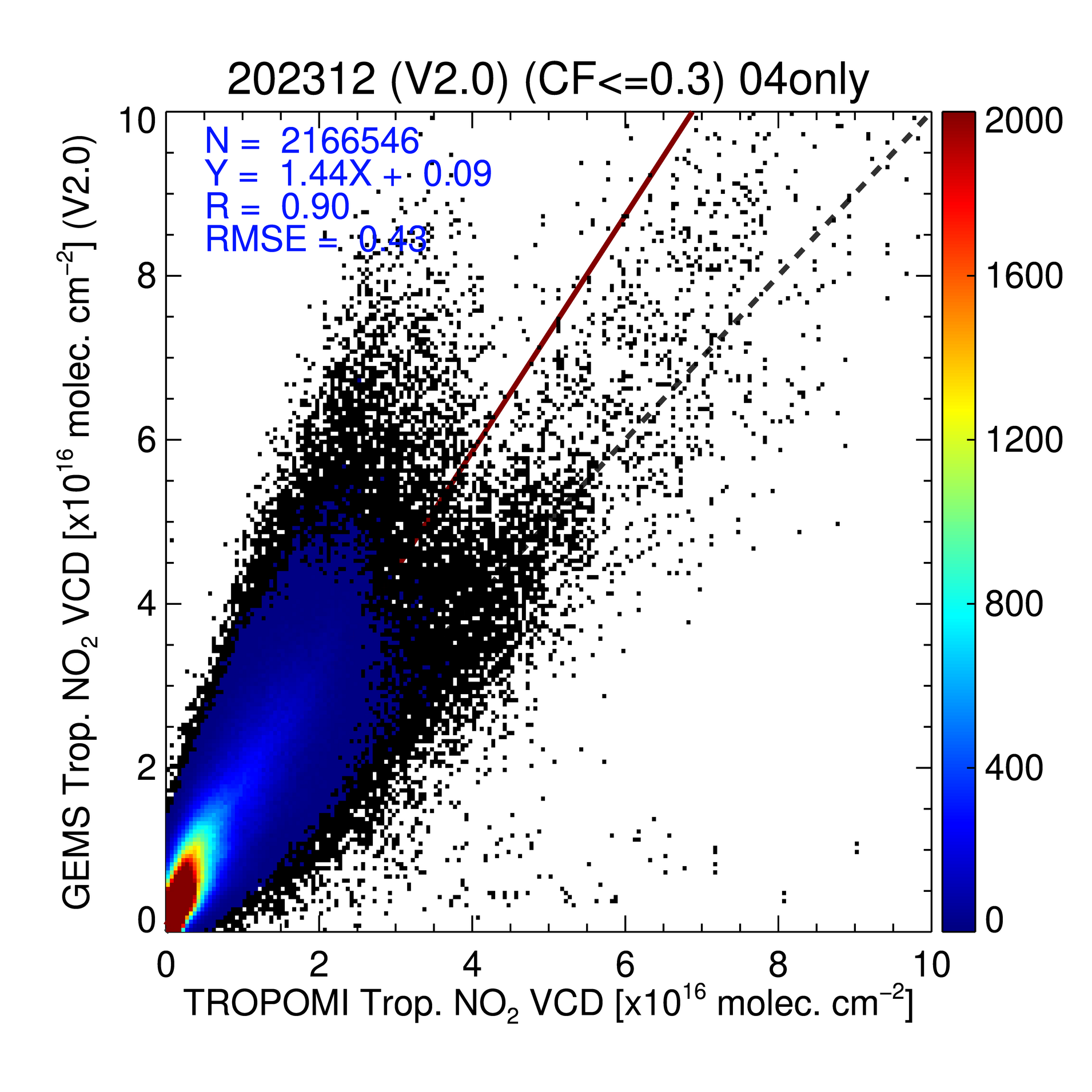 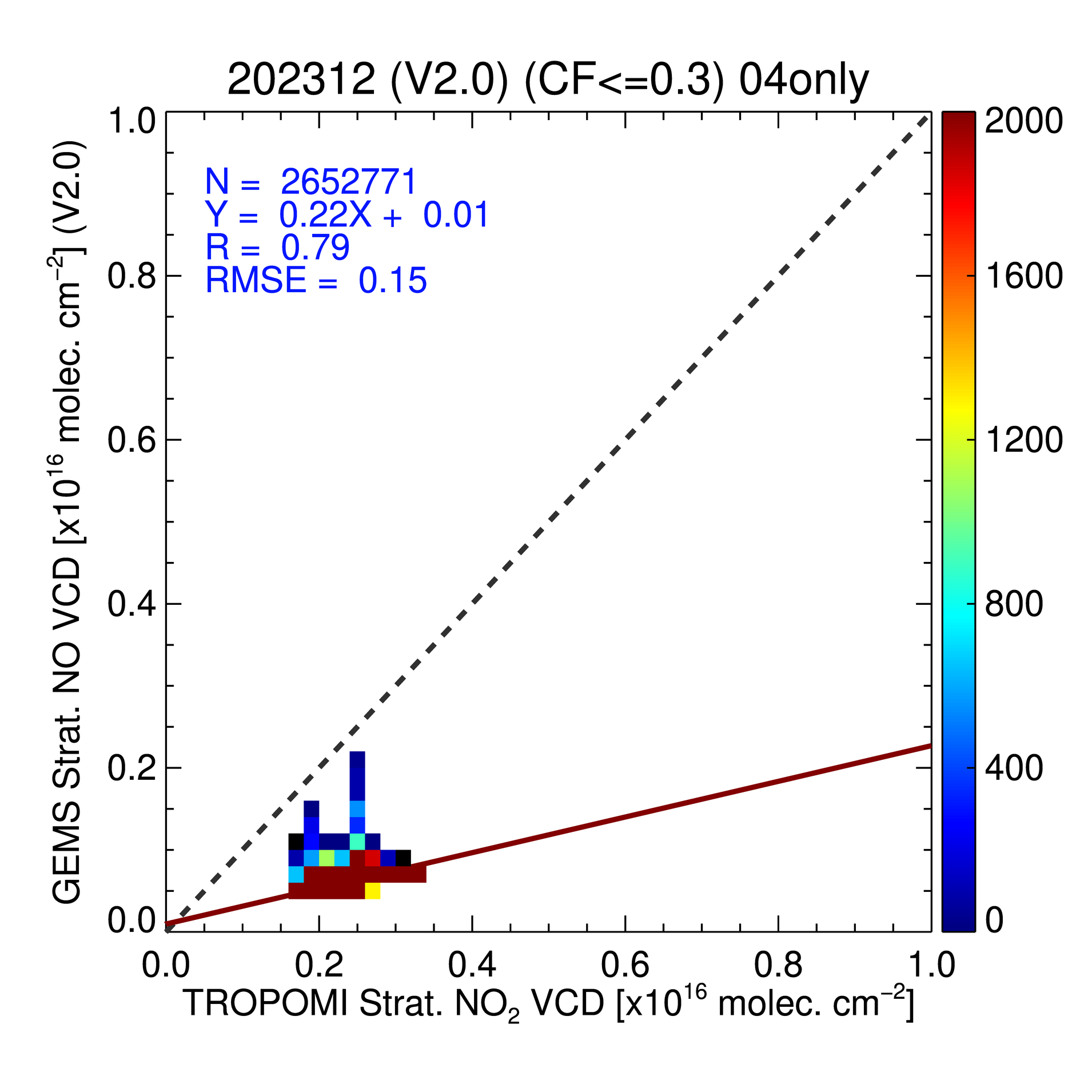 N=2166546
Y=1.44X+0.09
R=0.90
RMSE=0.43
N=2652771
Y=0.22X+0.01
R=0.79
RMSE=0.15
GEMS Total  NO2 VCD  [1016 molec/cm2]
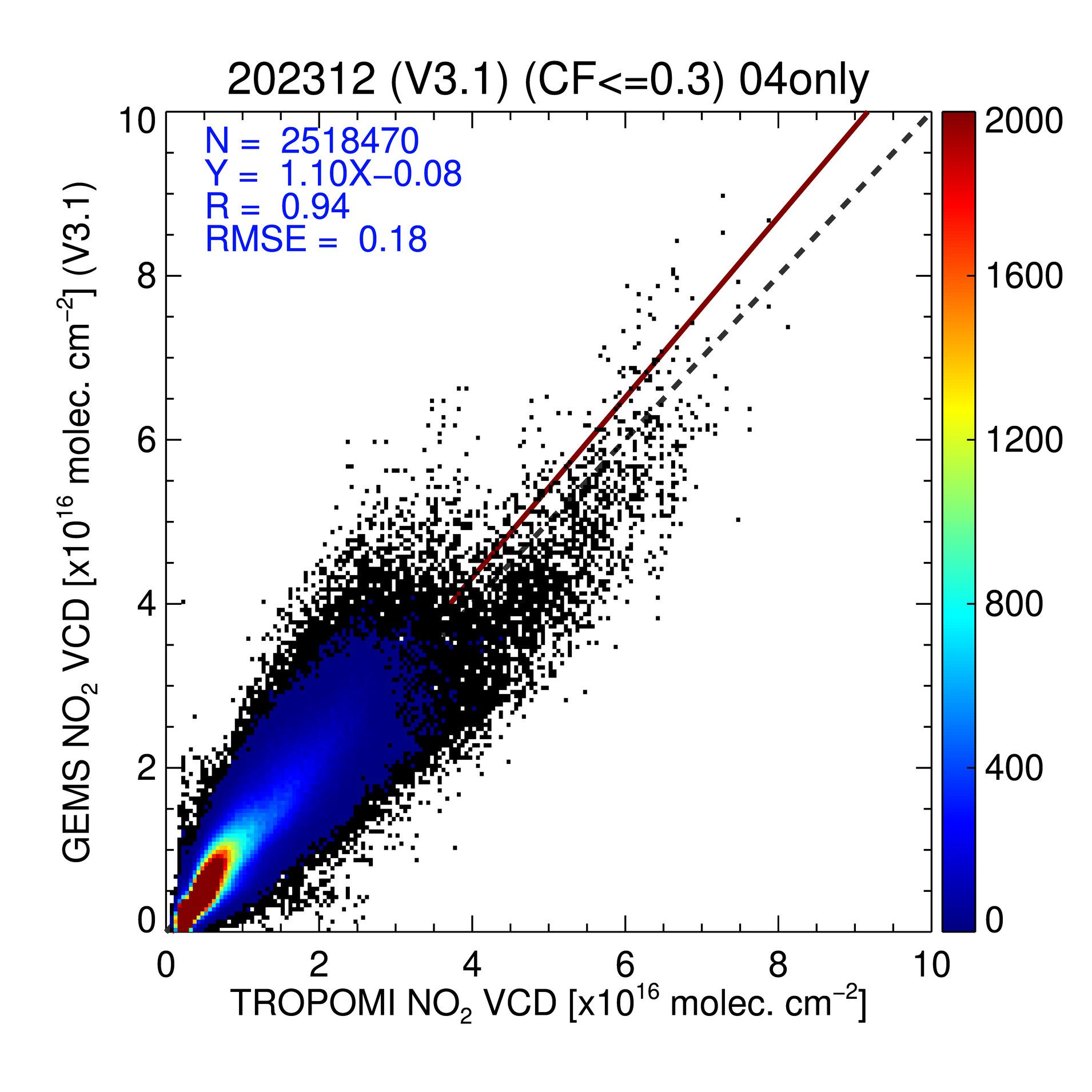 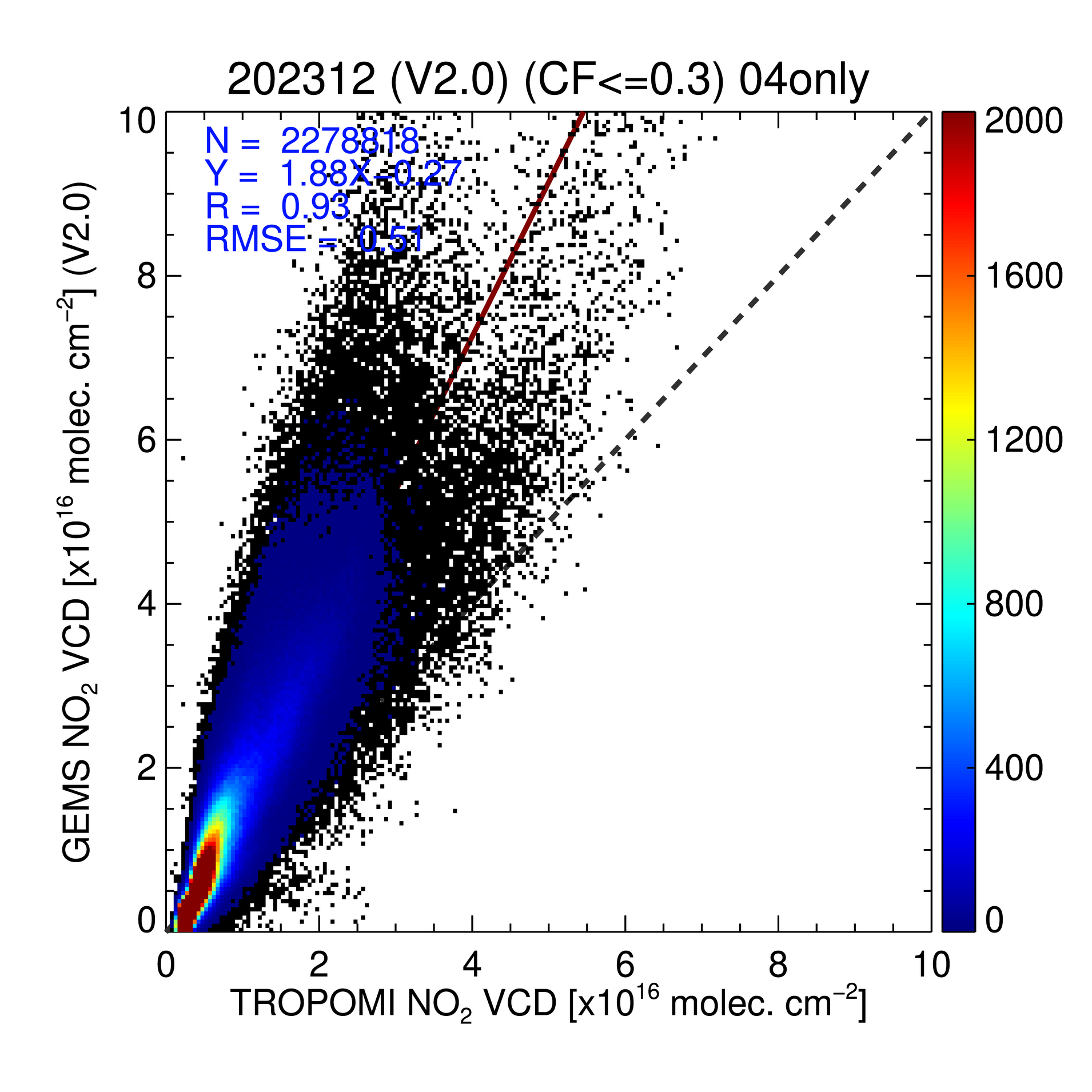 Dec 
1-15,
 2023
V2.0
V2.0
GEMS Tropo  NO2 VCD[1016 molec/cm2]
V2.0
V3.1
N=22788818
Y=1.88+1.27
R=0.93
RMSE=0.51
N=2518470
Y=1.10X-0.08
R=0.94
RMSE=0.18
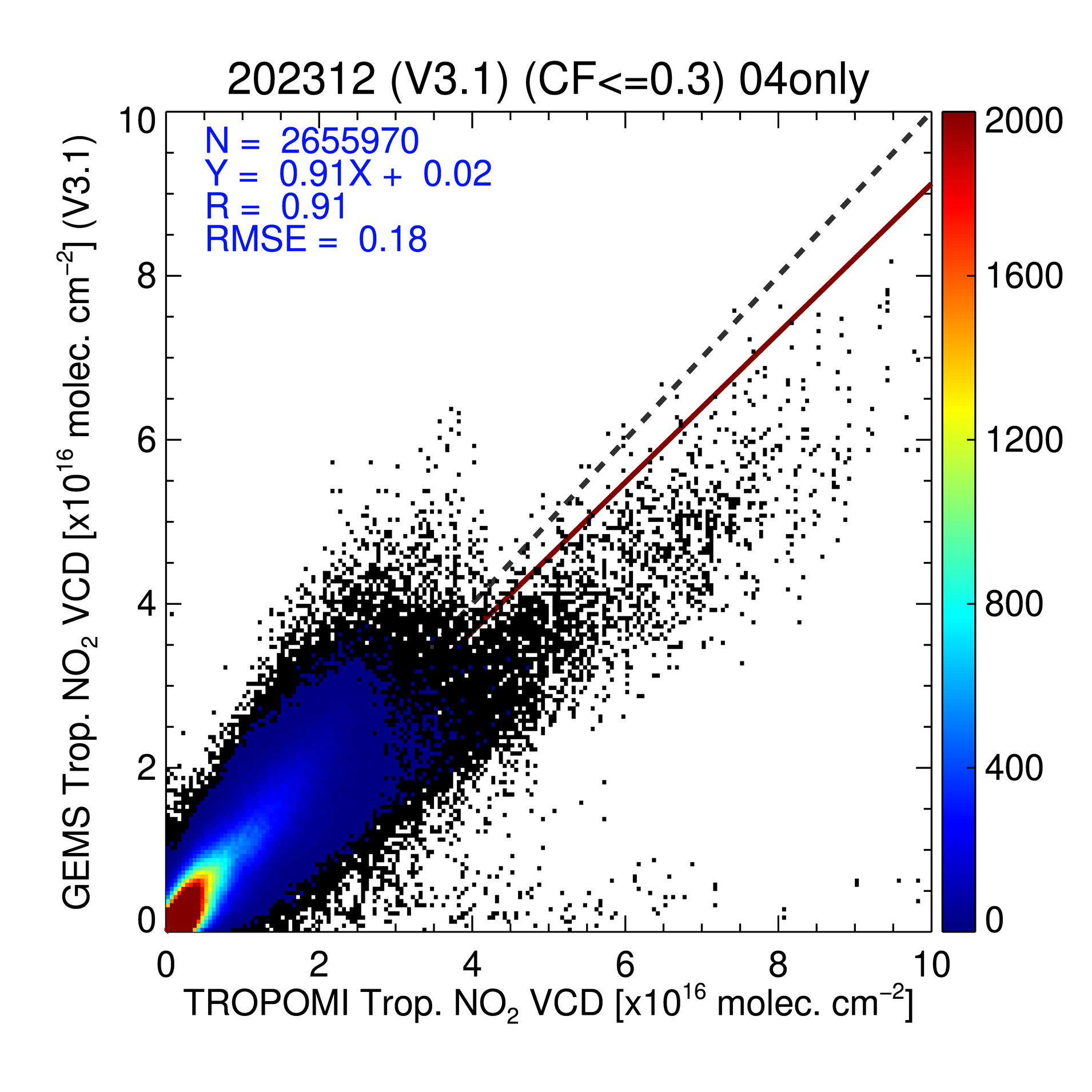 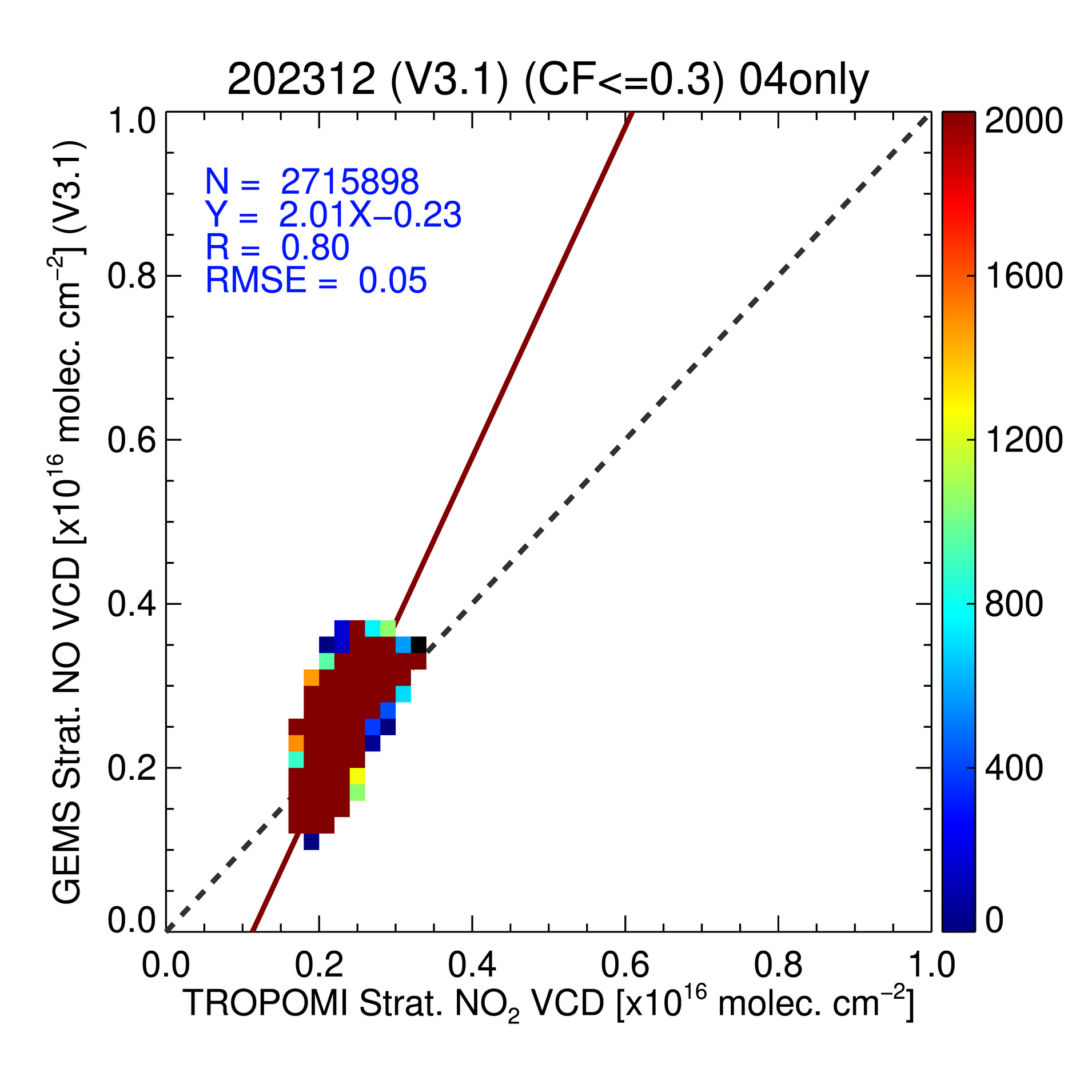 N=2715898
Y=2.01-0.23
R=0.80
RMSE=0.05
N=2655970
Y=0.91X+0.02
R=0.91
RMSE=0.18
Prod. Lead: Hanlim Lee / Y. Jung
TROPOMI Total  NO2 VCD  [1016 molec/cm2]
V3.1
V3.1
Updated fitting
S/T separation
GEMS prod use
TROPOMI Tropo  NO2 VCD  [1016 molec/cm2]
GEMS AOD, SSA
Aerosol –  post-processing
AOD
VZA,
Z,
UVAI,
RAA,
SZA…
V2.1
Post-processing
ML
GEMS-AERONET
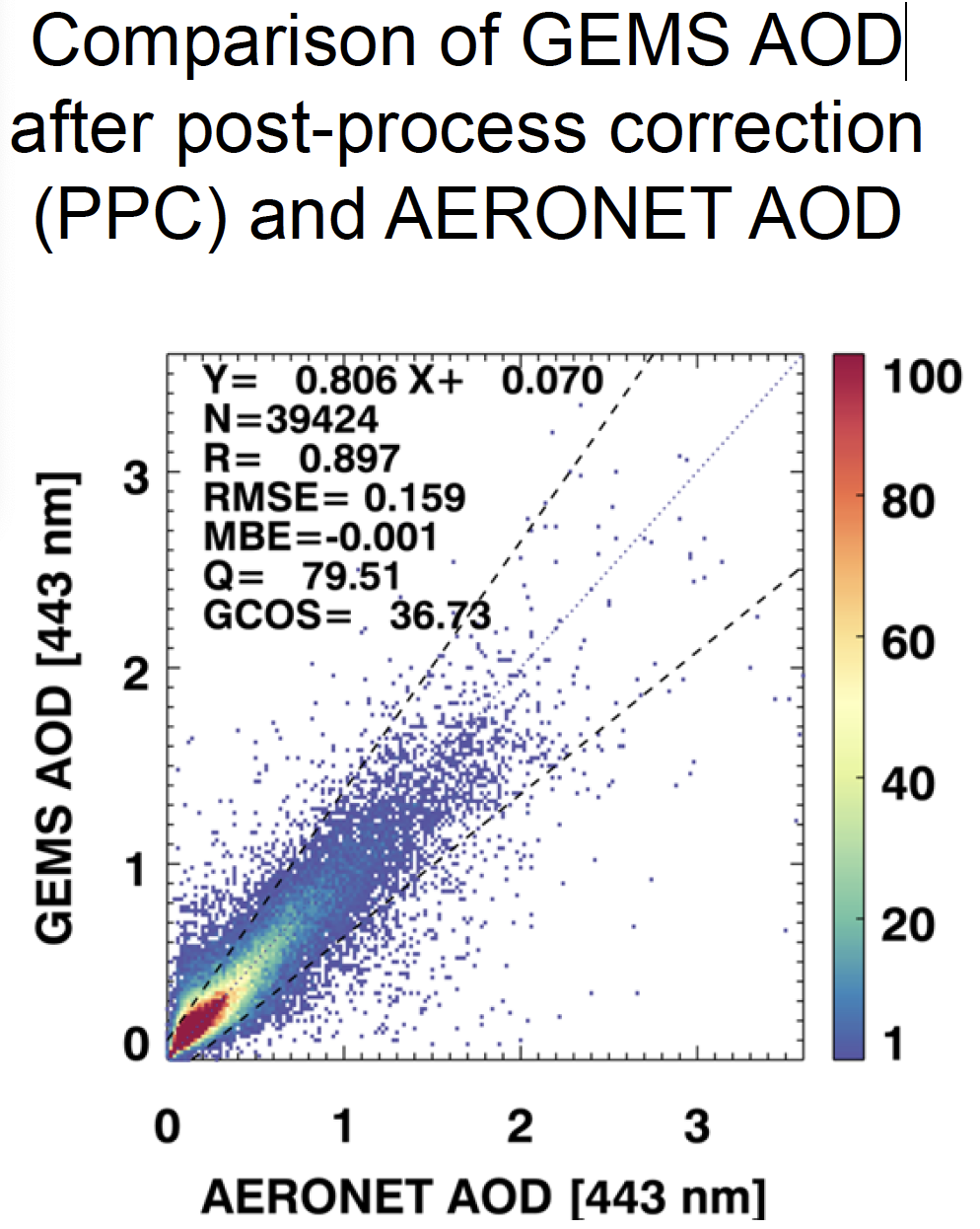 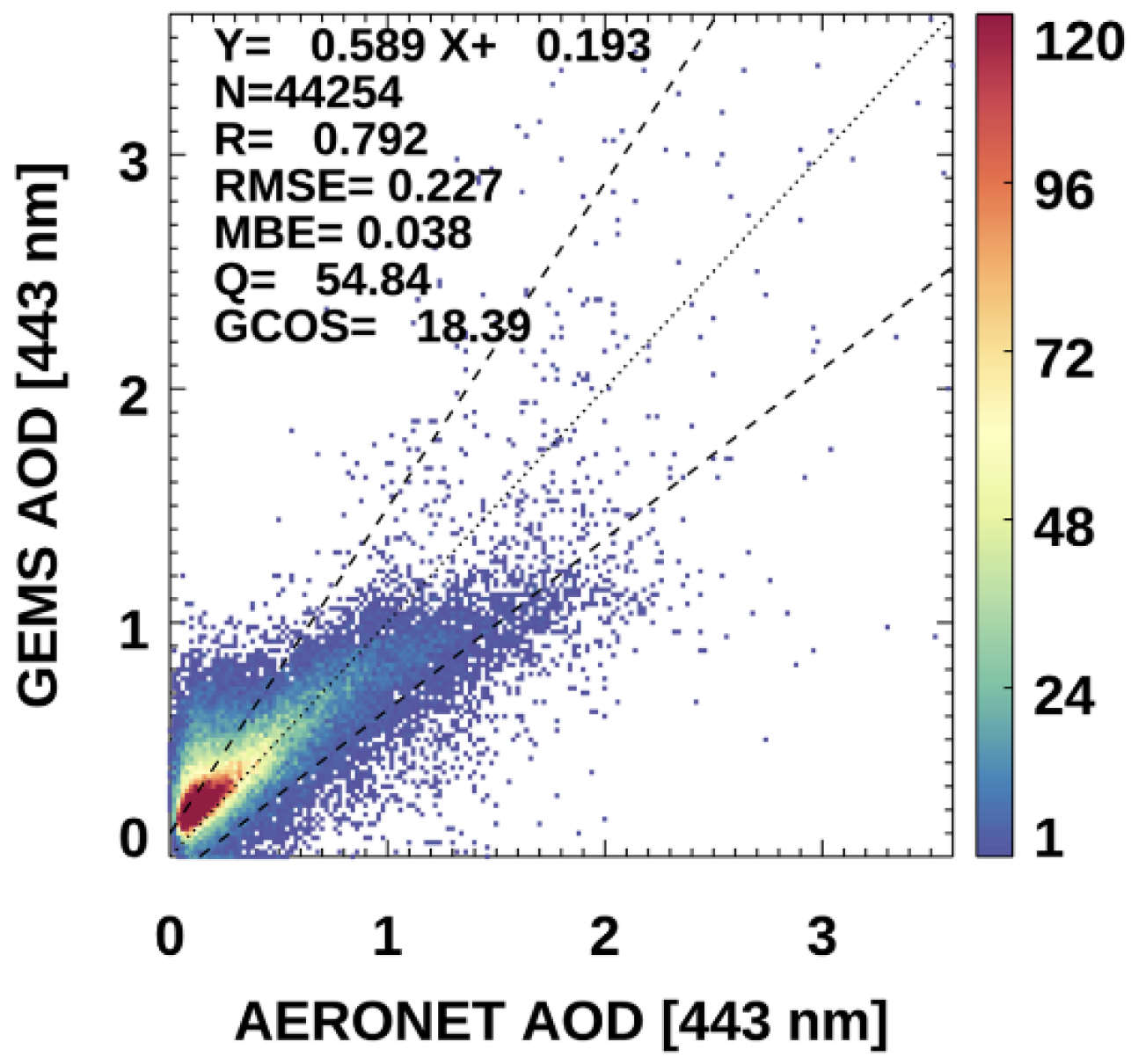 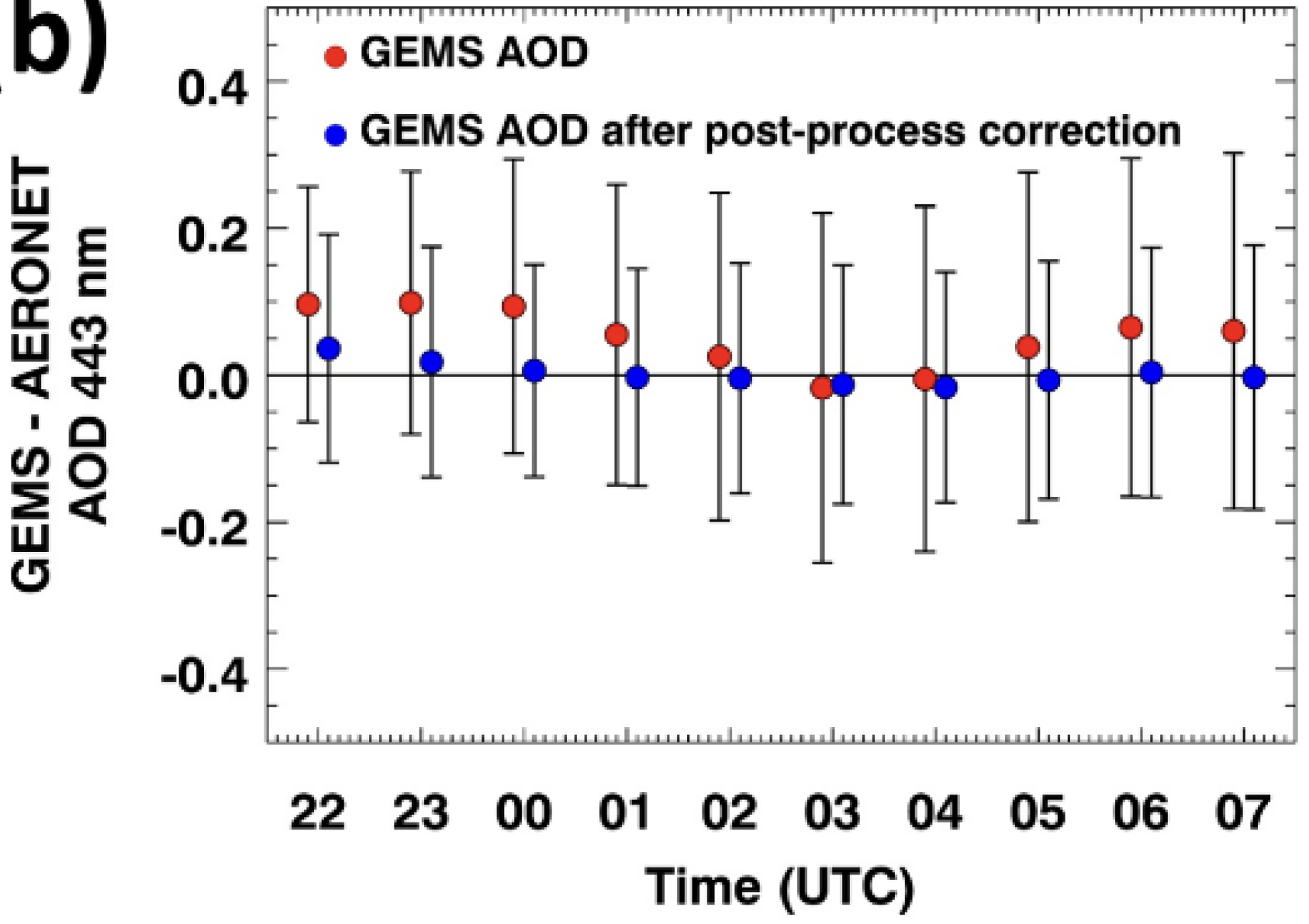 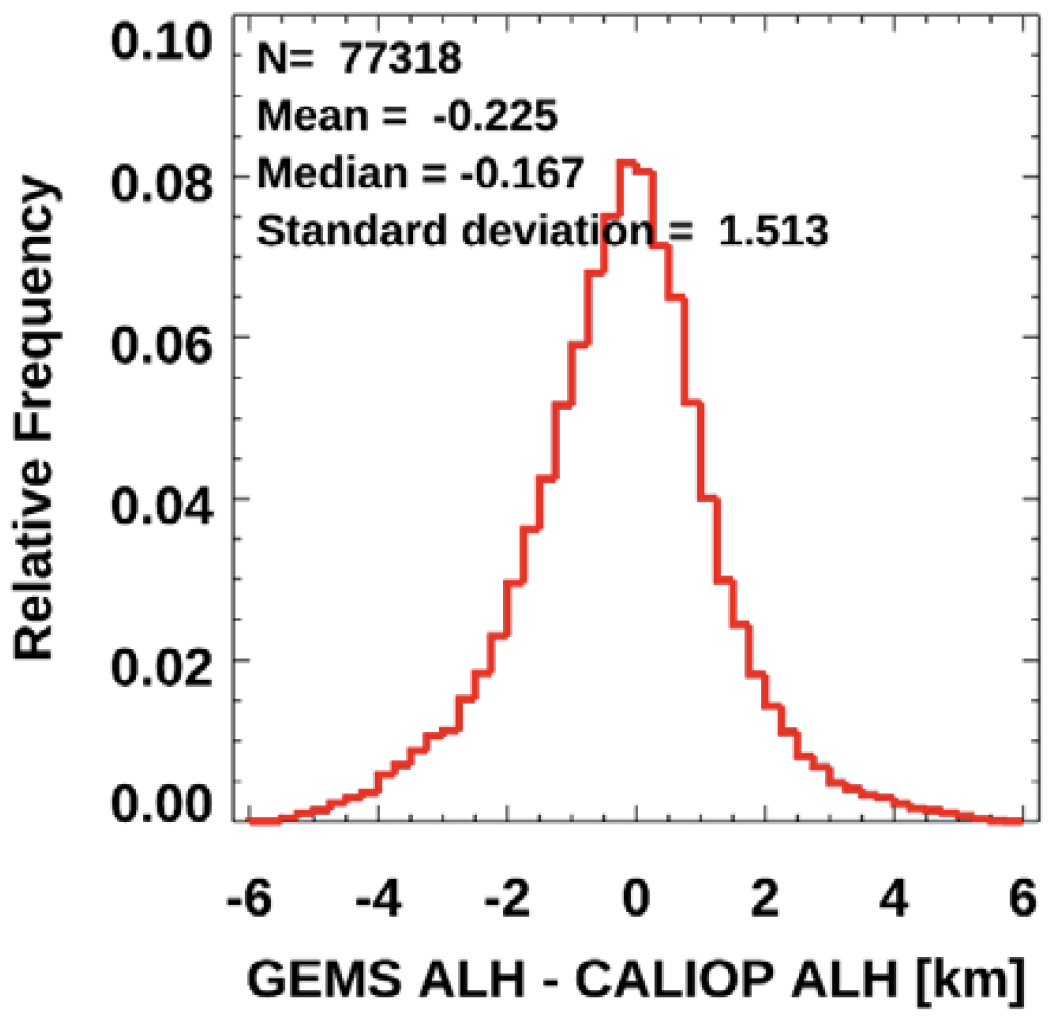 Corrected 
GEMS
[Cho et al., AMT, 2024]
ALH
SSA
V2.1
Post-processing
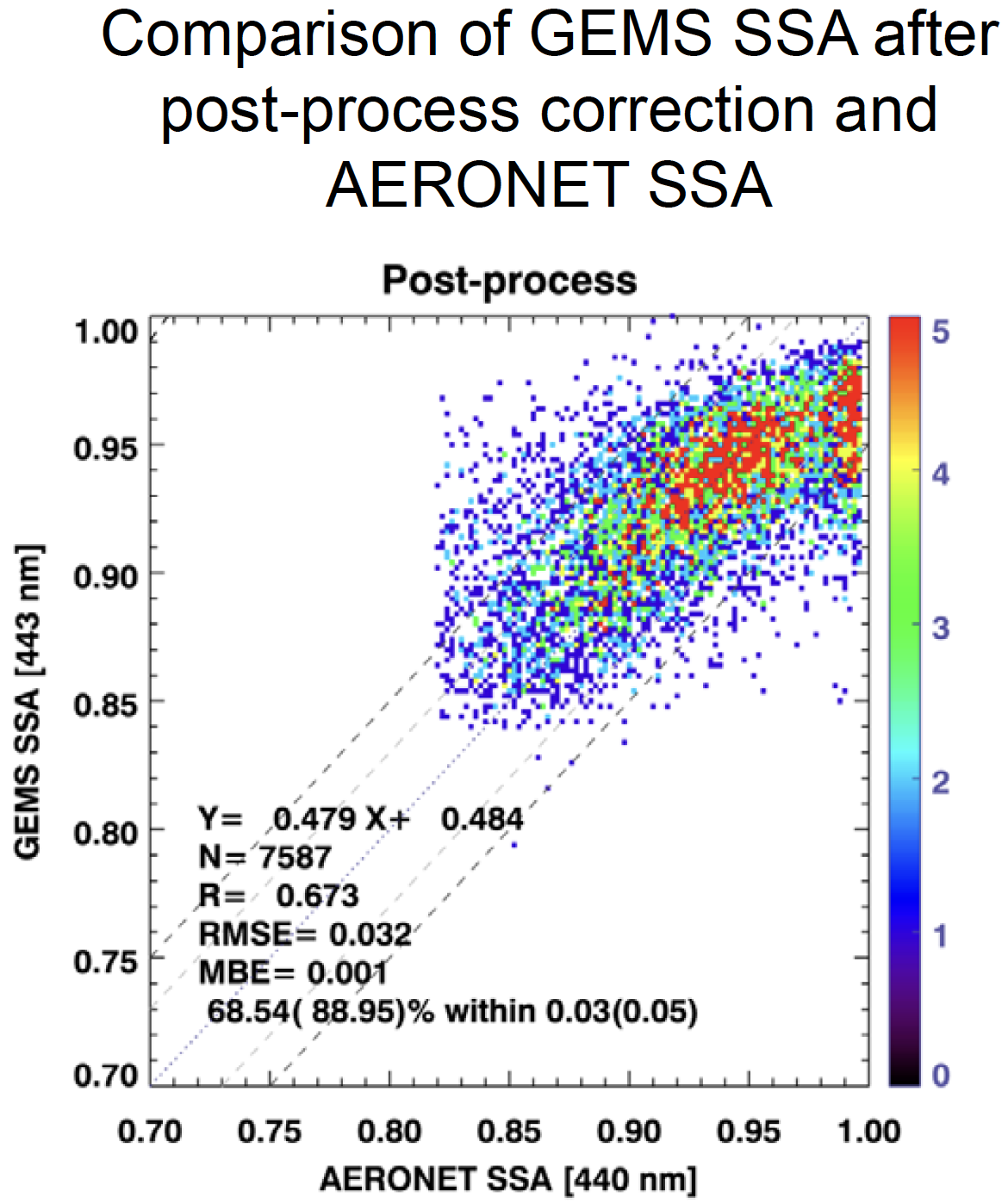 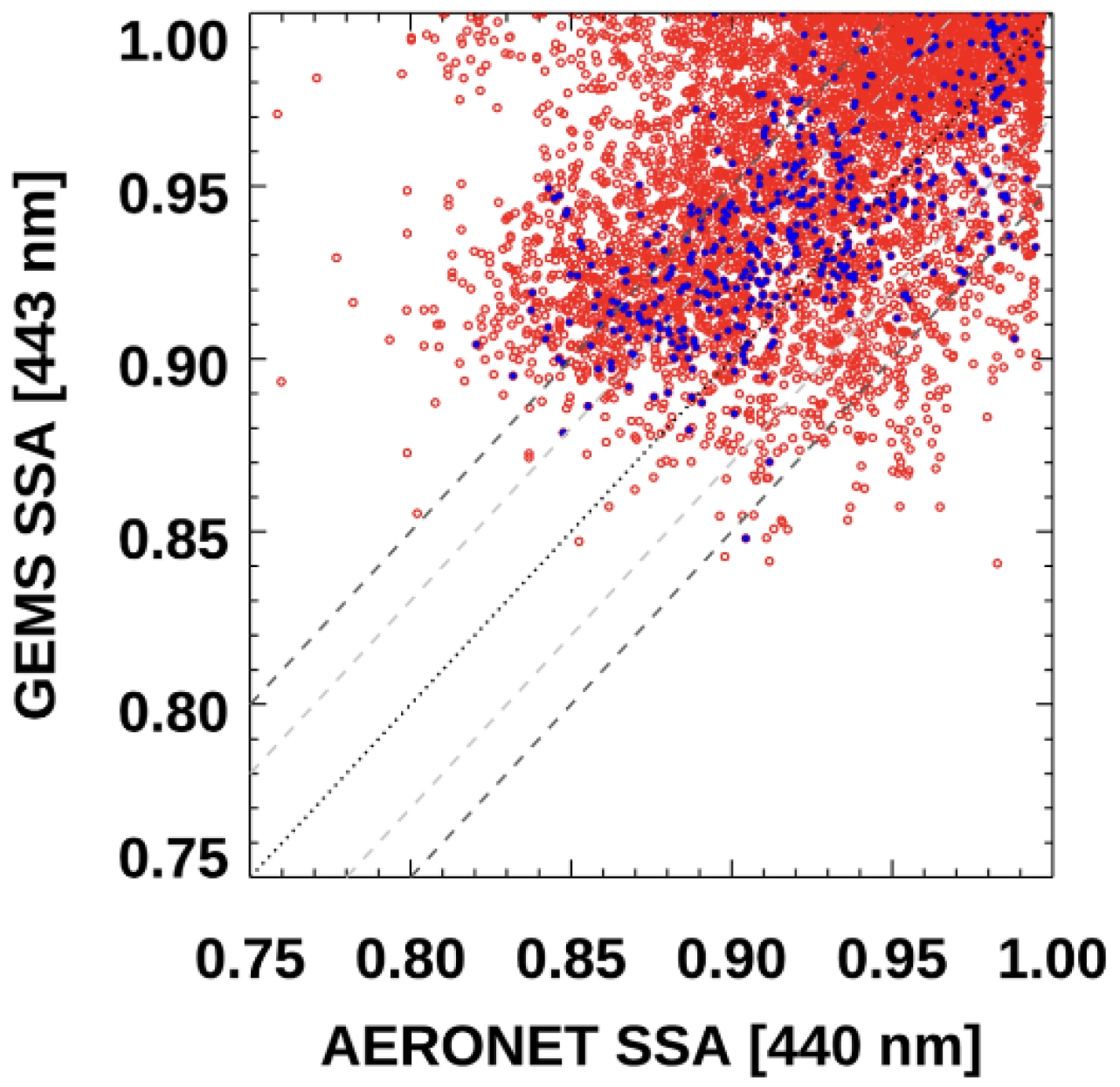 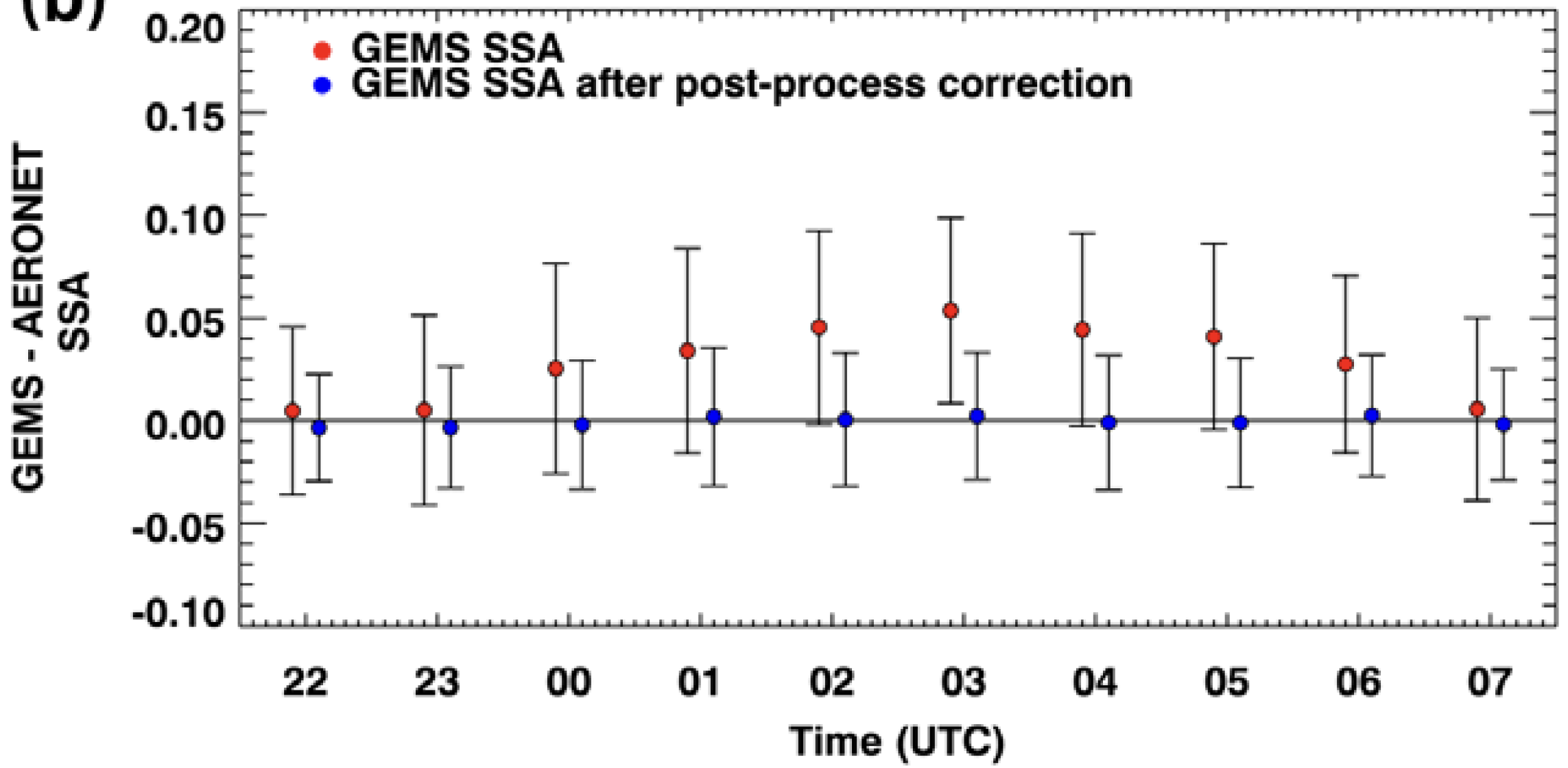 10
New products of GEMS
HONO
BrO
H2O
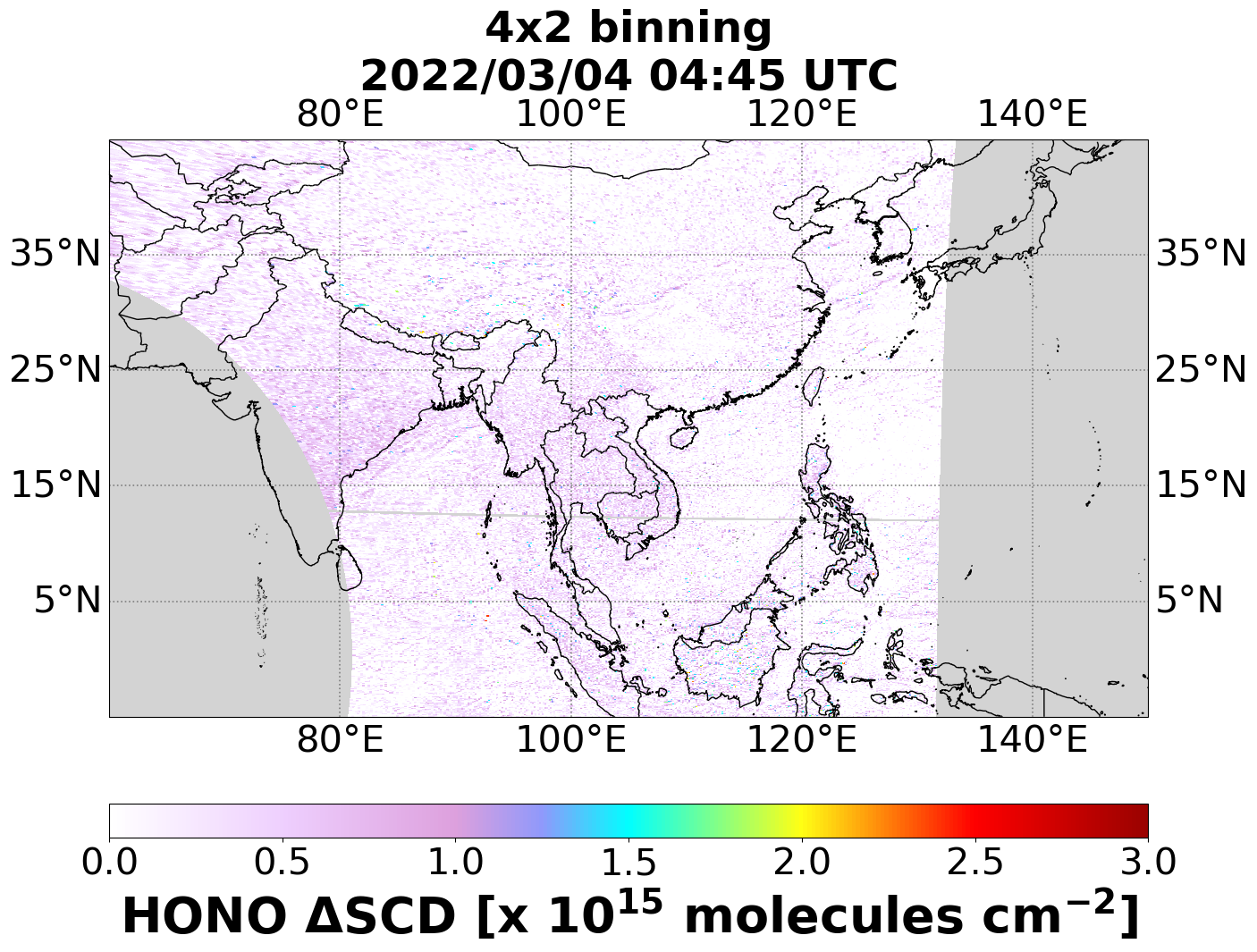 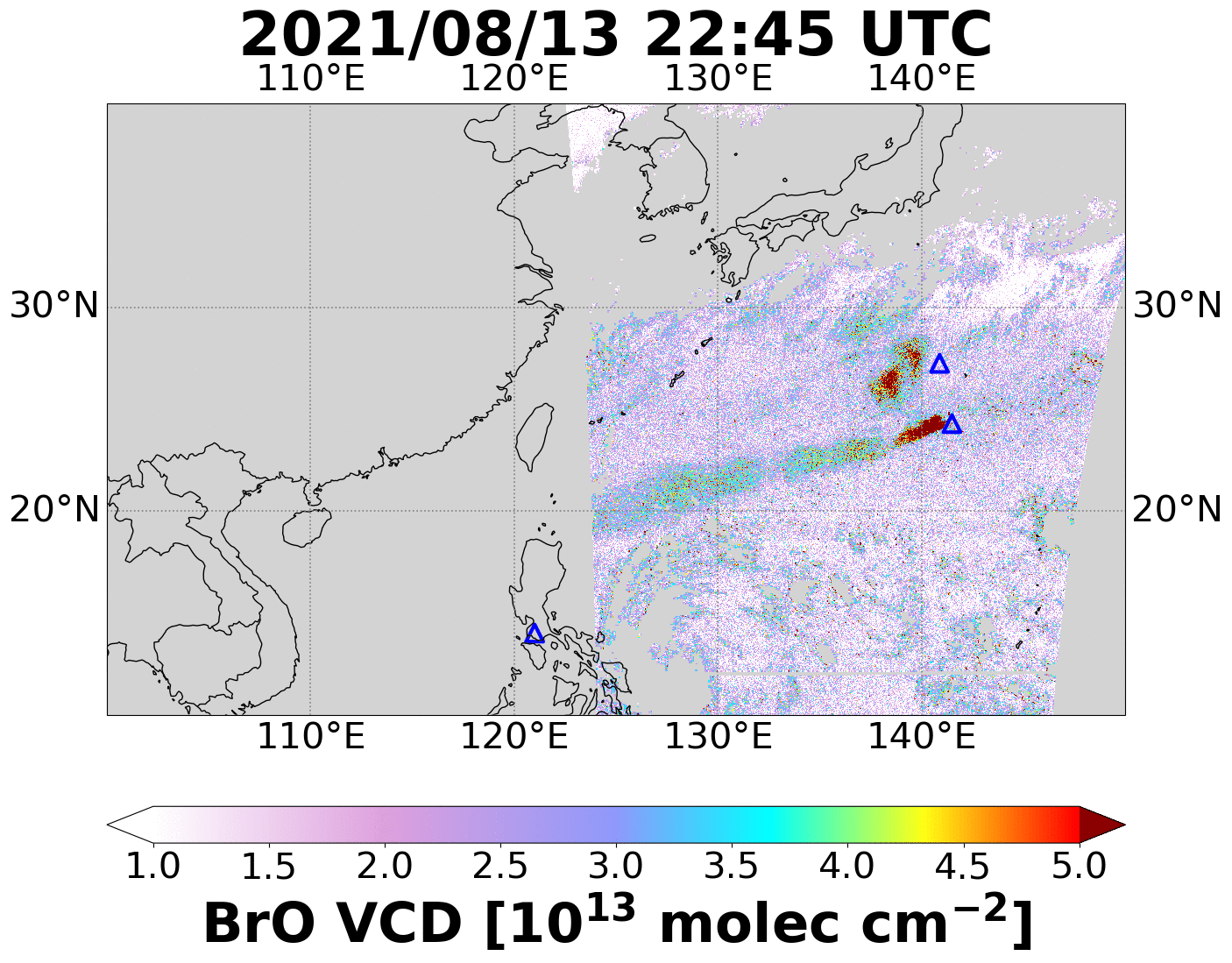 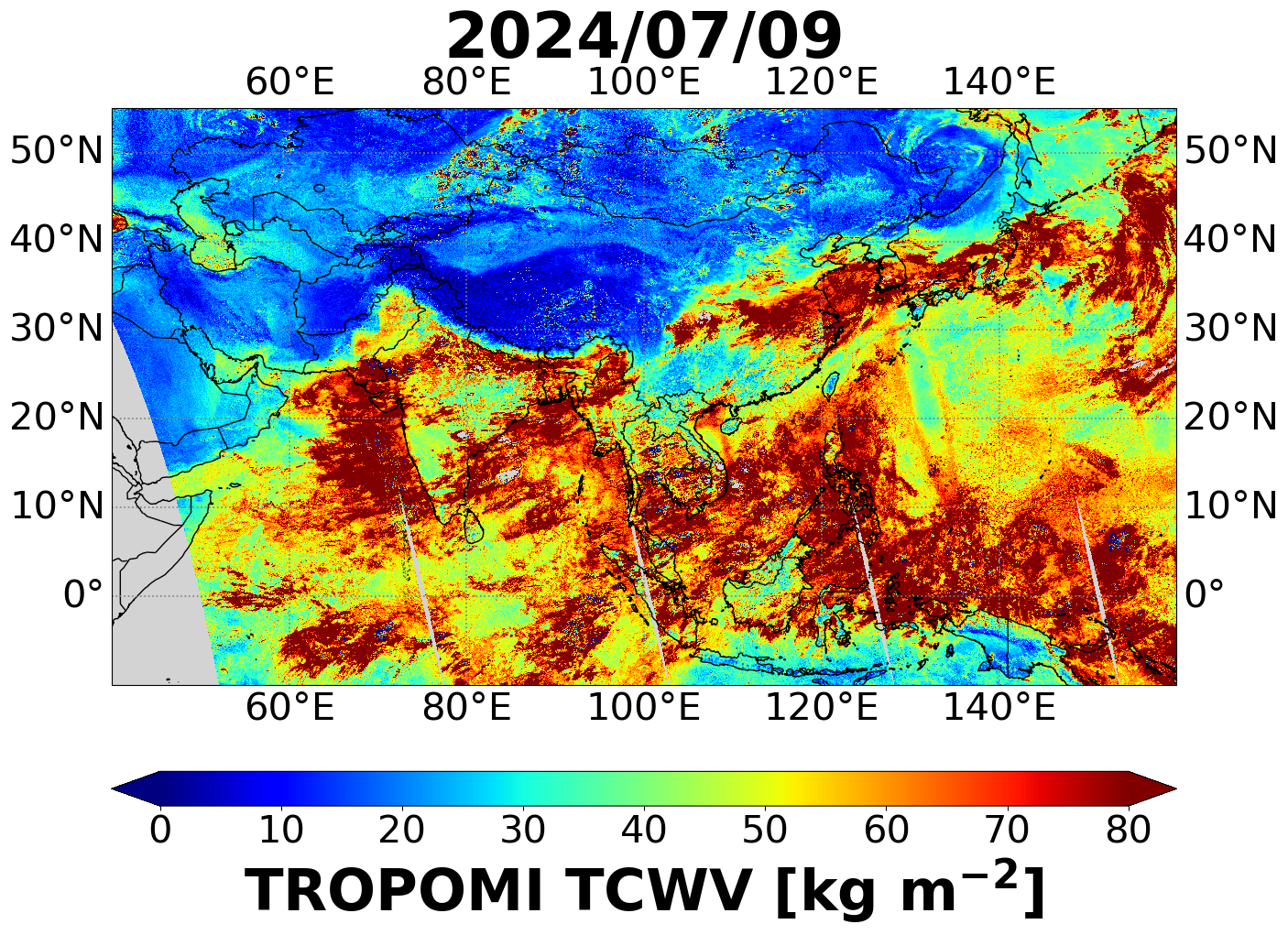 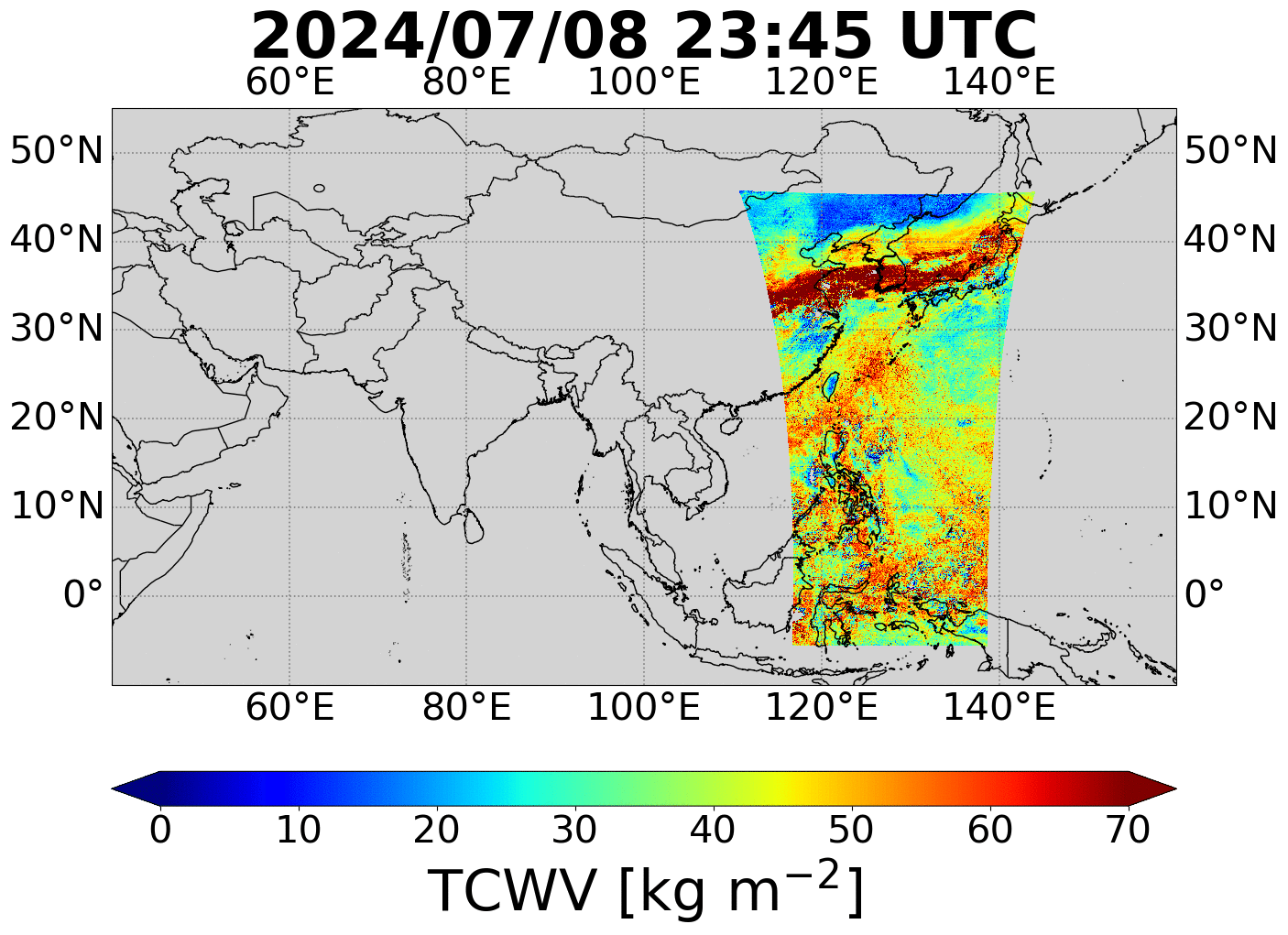 Nishinoshima
GEMS
Taal
Fukutoku-Okanoba
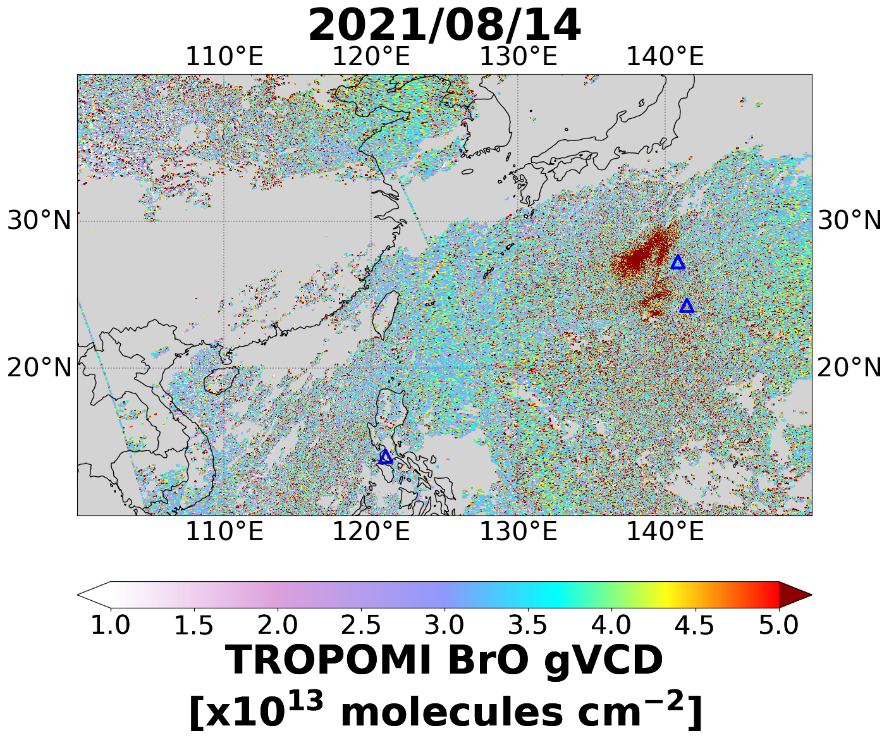 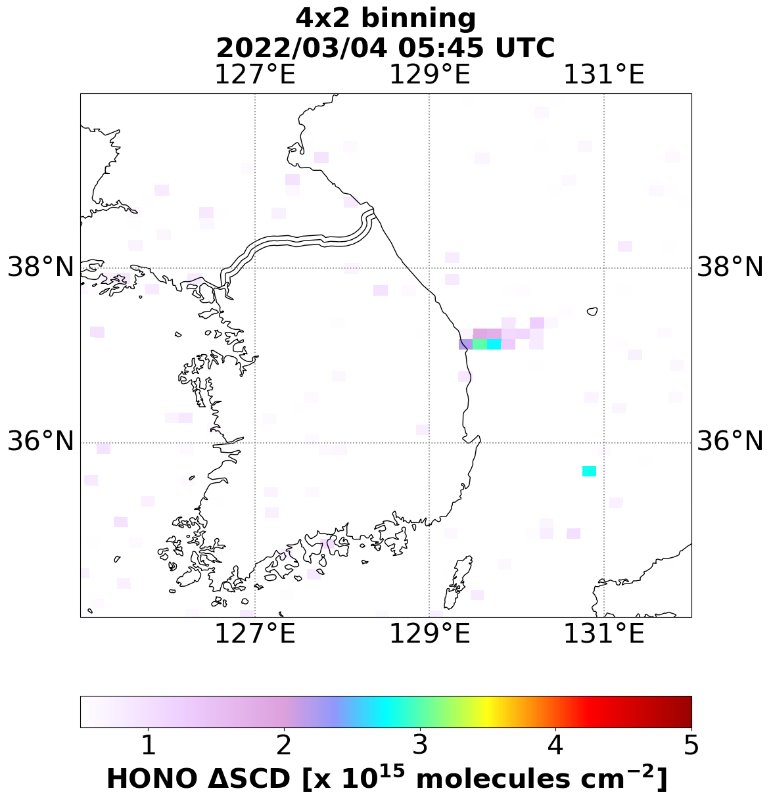 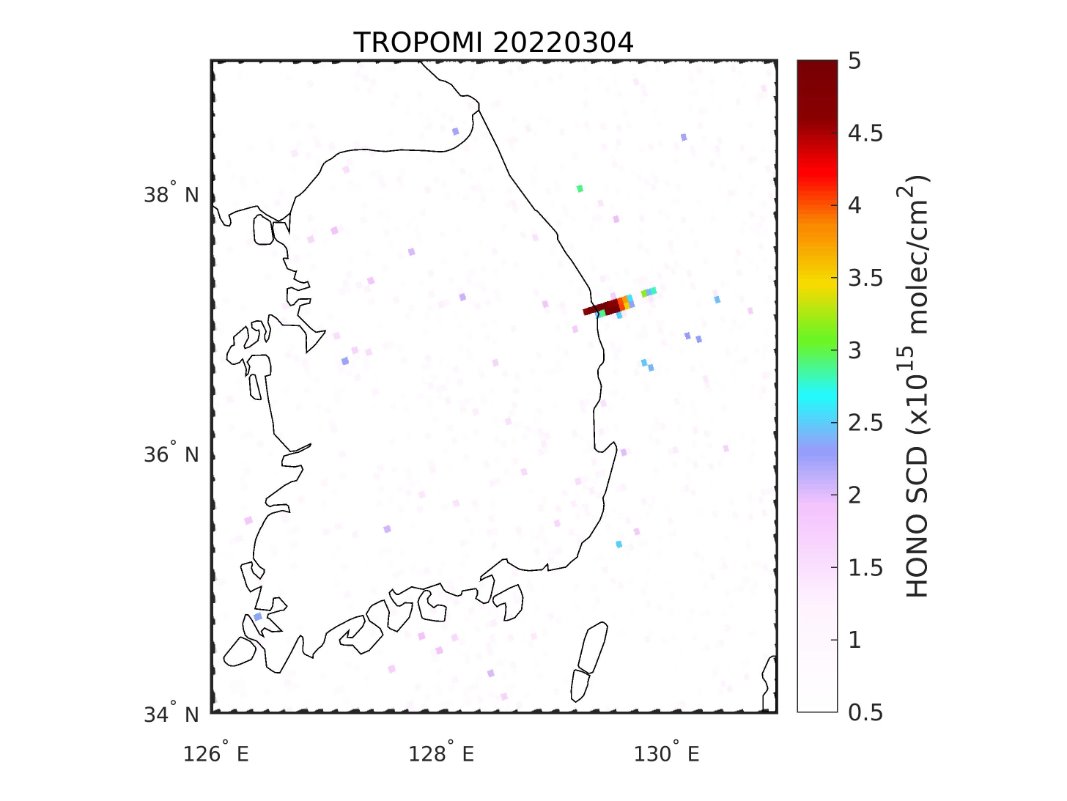 TROPOMI
TCWV [kg m-2]
TCWV [kg m-2]
TROPOMI
GEMS
After applying BTDF-corrected Irradiance
12
[Speaker Notes: GEMS irr 사용보다 BTDF-corrected IRR을 사용했을 때 더 좋은 결과를 보이는 산출물에
연두색 표시를 했습니다.]
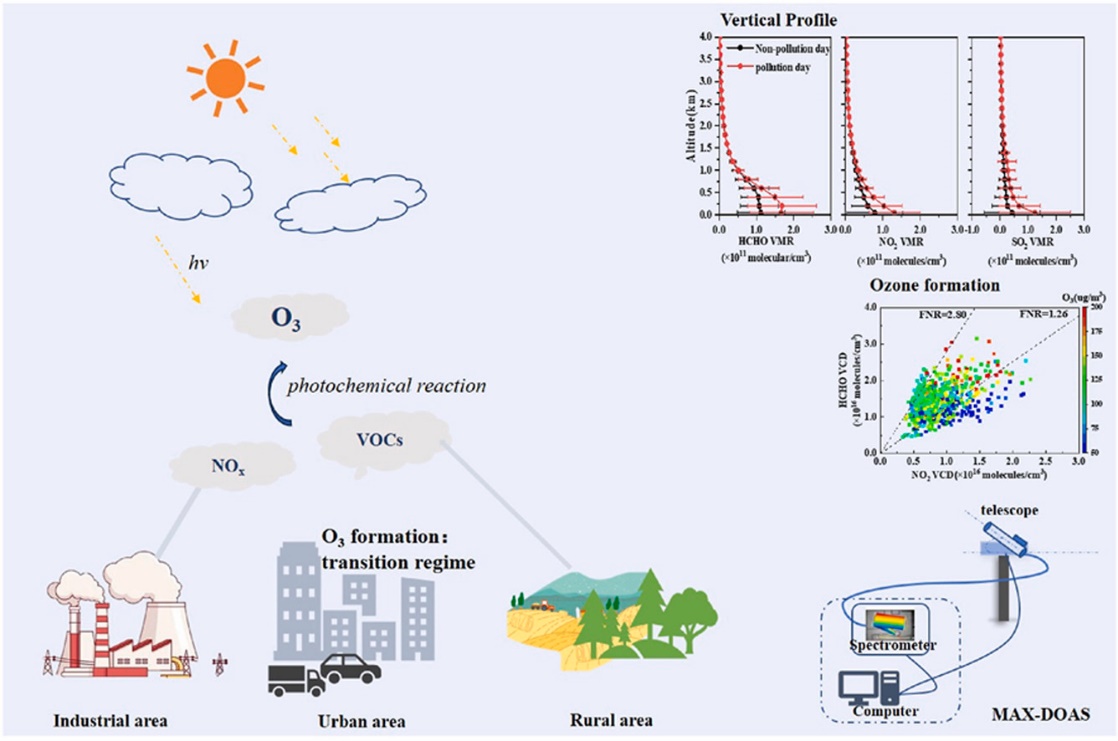 Air Quality
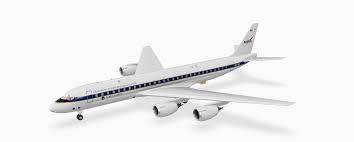 Summary
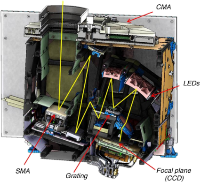 H2O
aerosols
hv
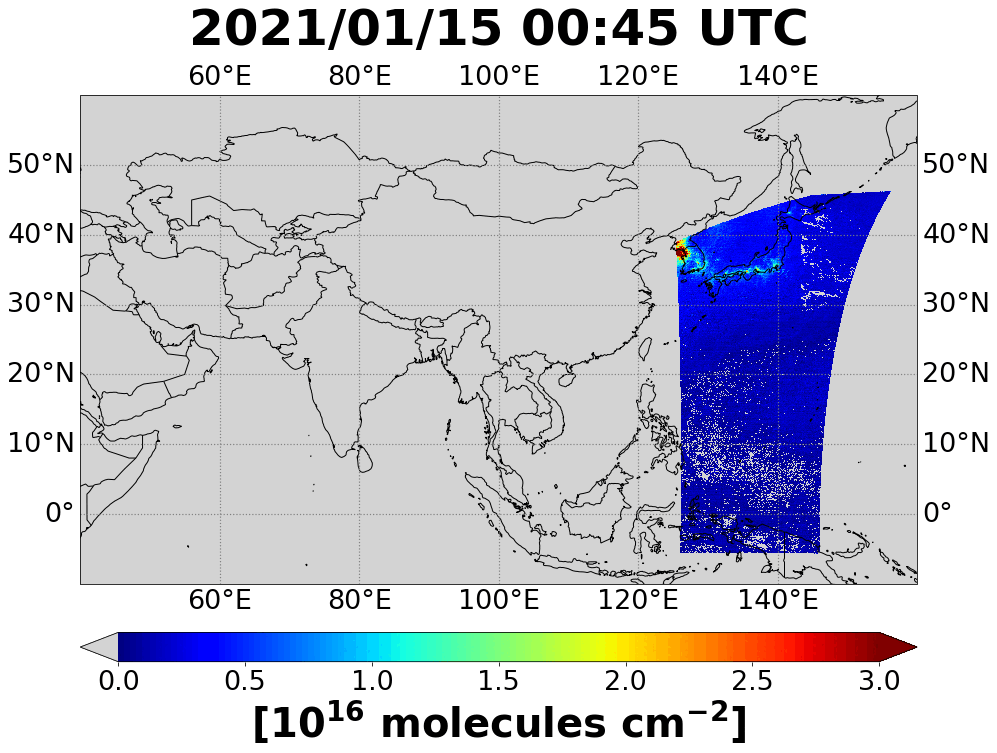 BrO
O3
HONO
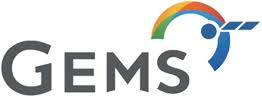 15:45 (LT)
14:45 (LT)
07:45 (LT)
12:45 (LT)
08:45 (LT)
11:45 (LT)
13:45 (LT)
09:45 (LT)
10:45 (LT)
HCHO
NO2
SO2
CHOCHO
in successful operation 
since 2020
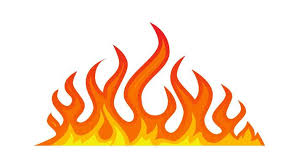 Rural
Industry
Urban
Fire
Diurnal variations – Conc & Spatial
2.0
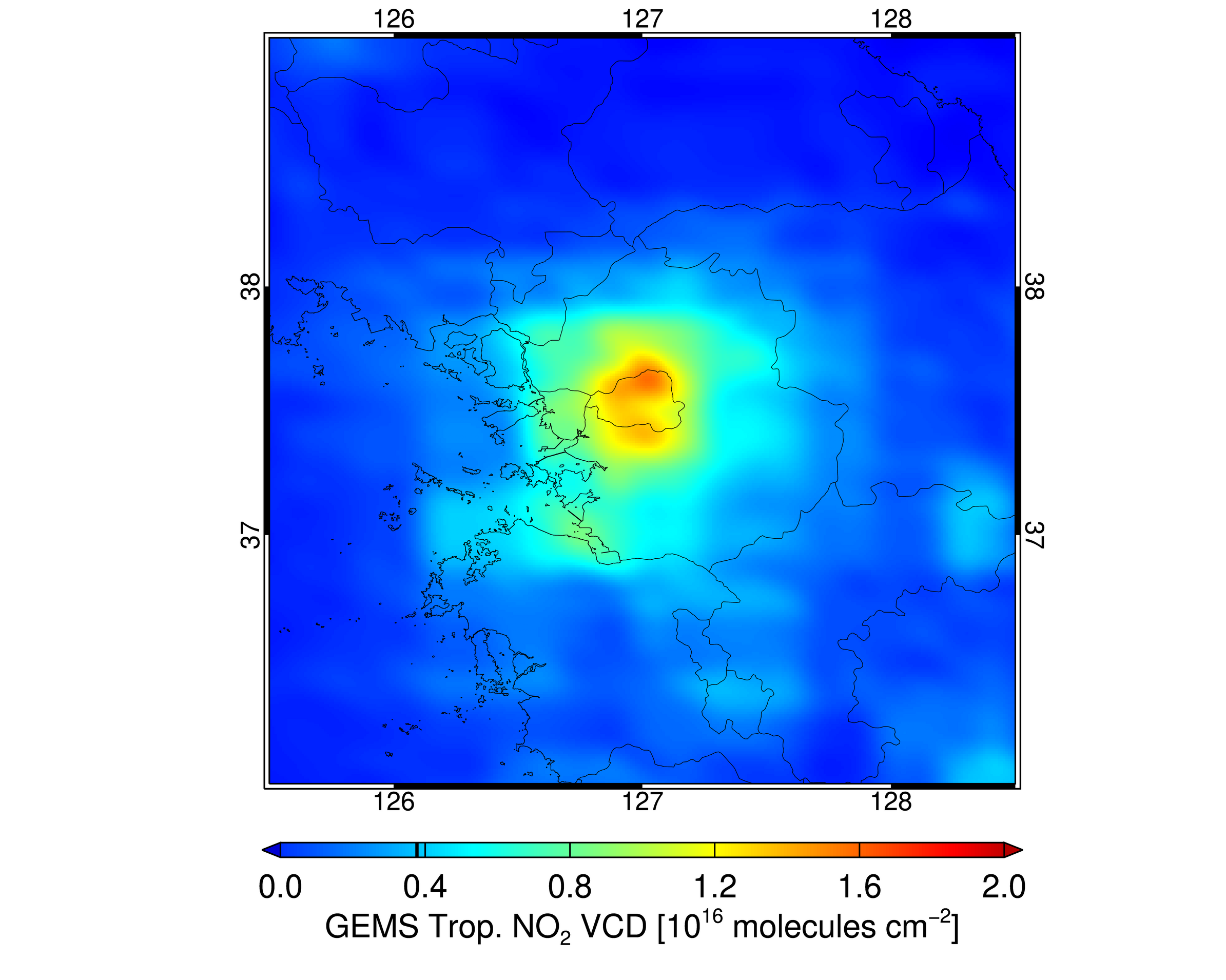 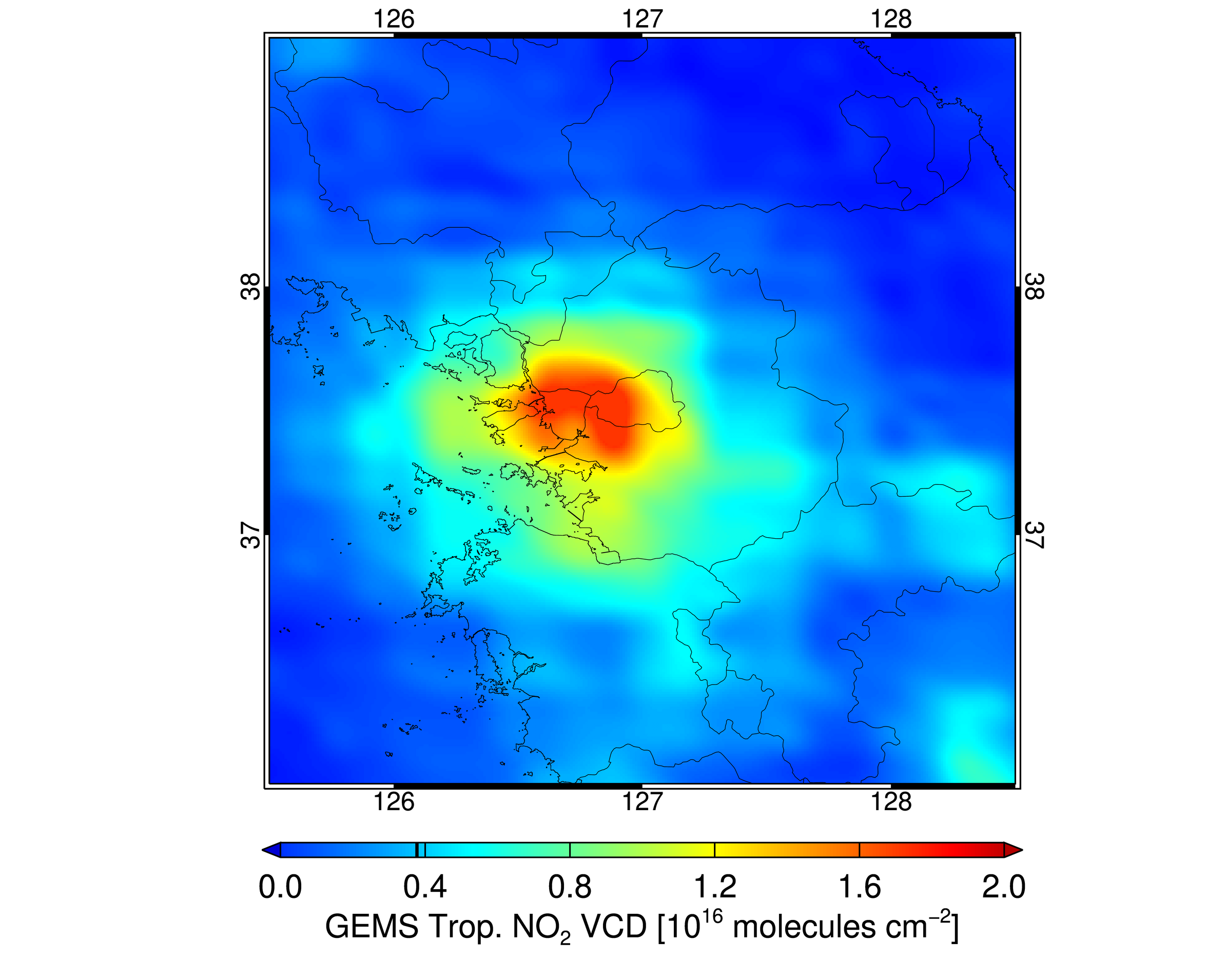 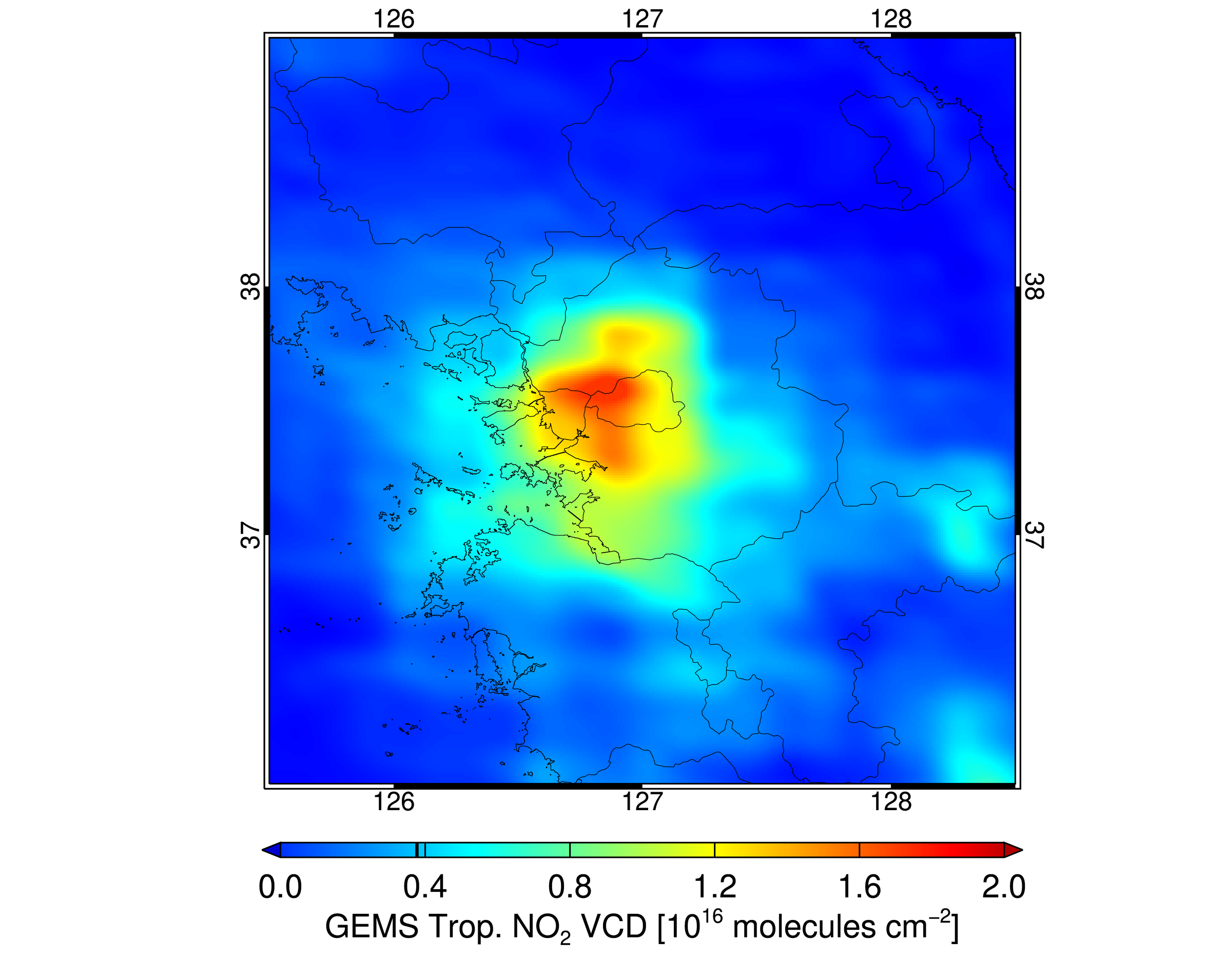 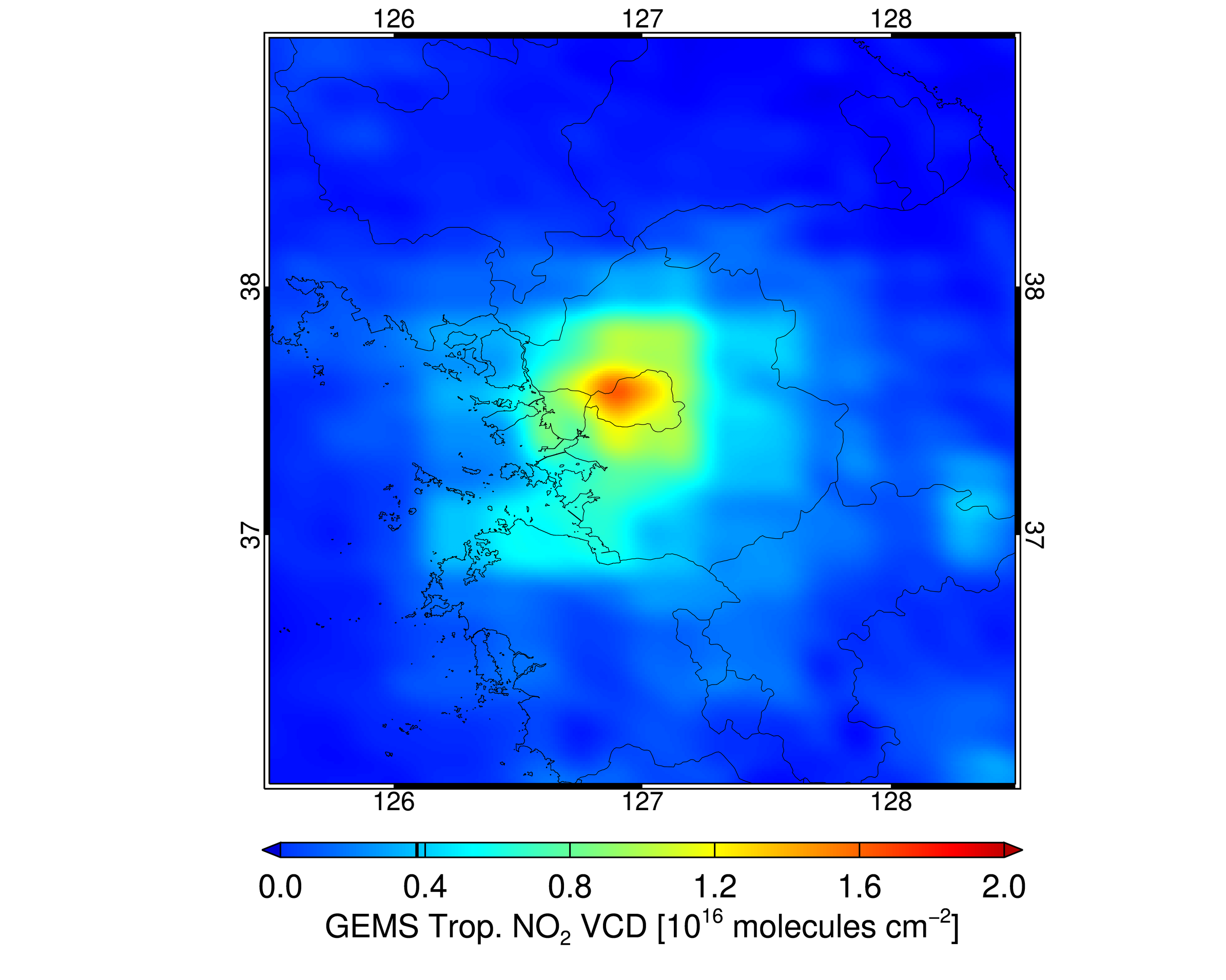 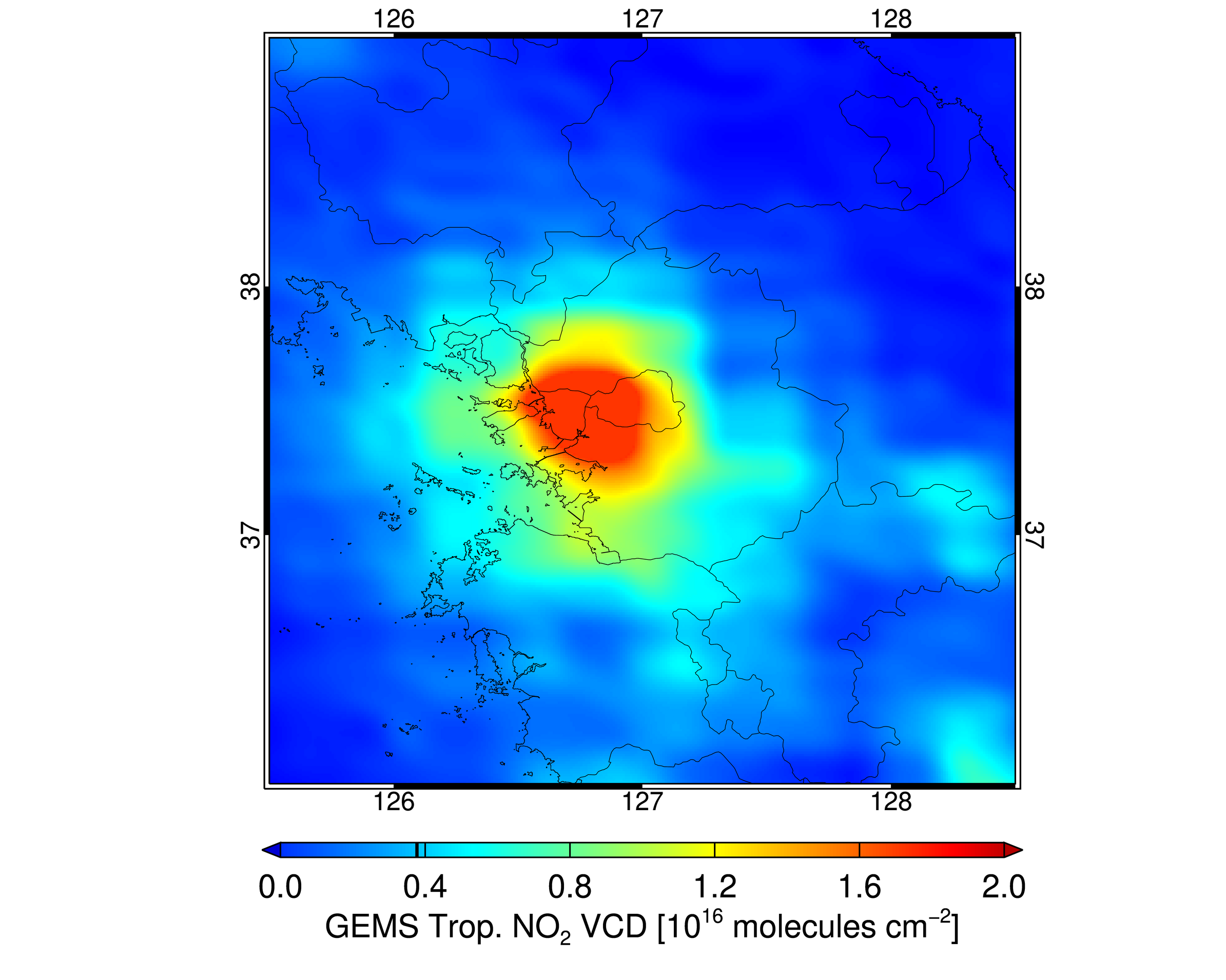 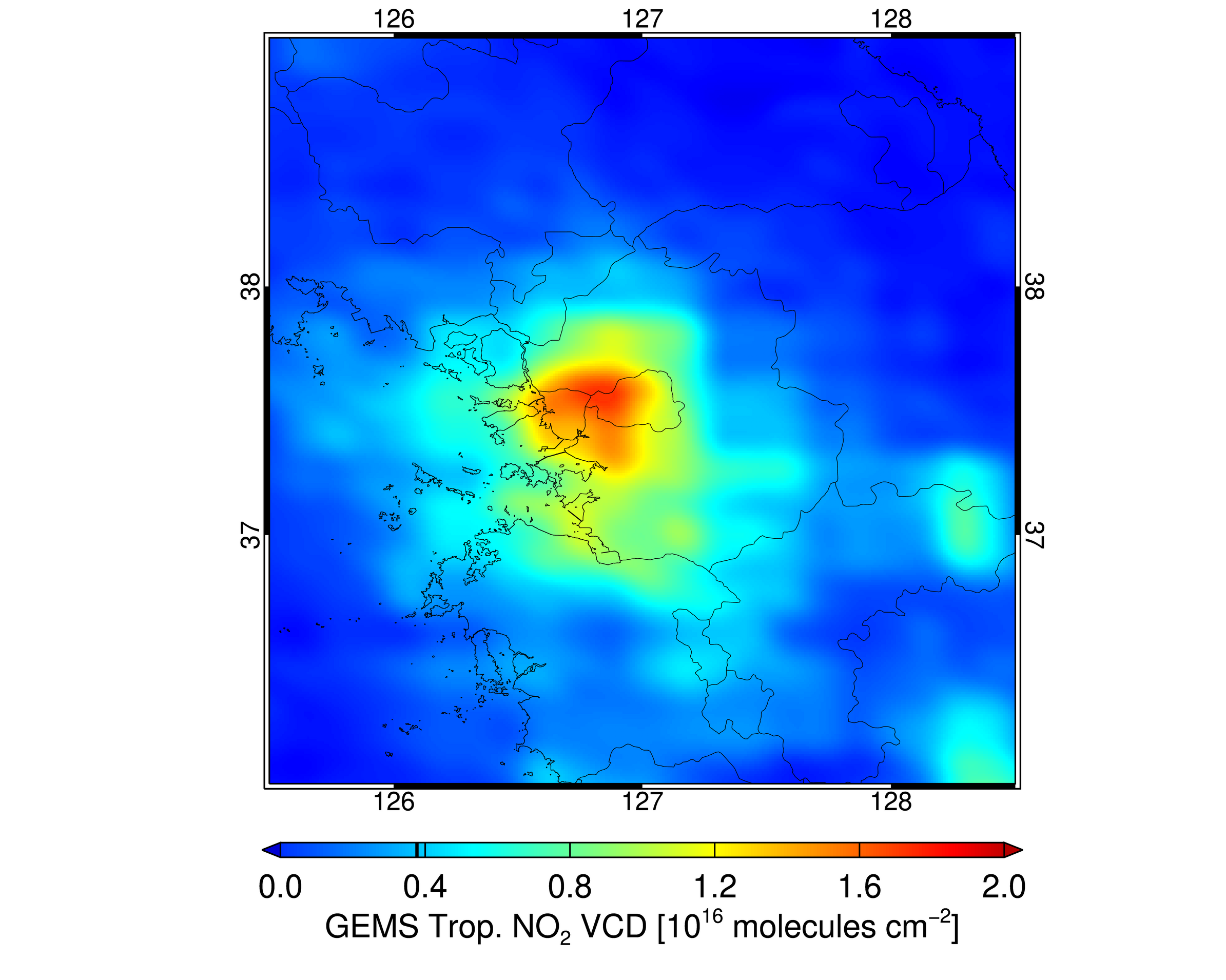 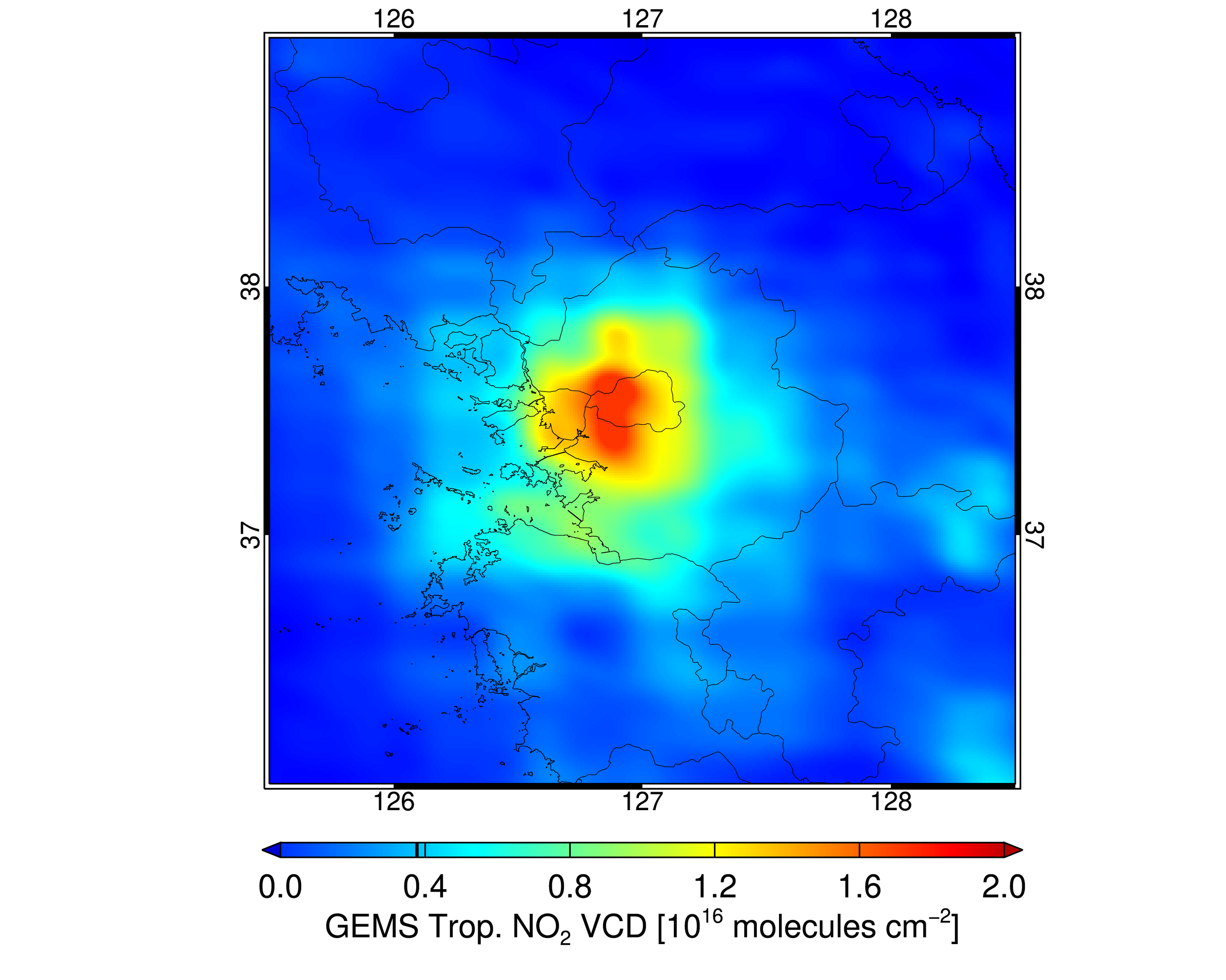 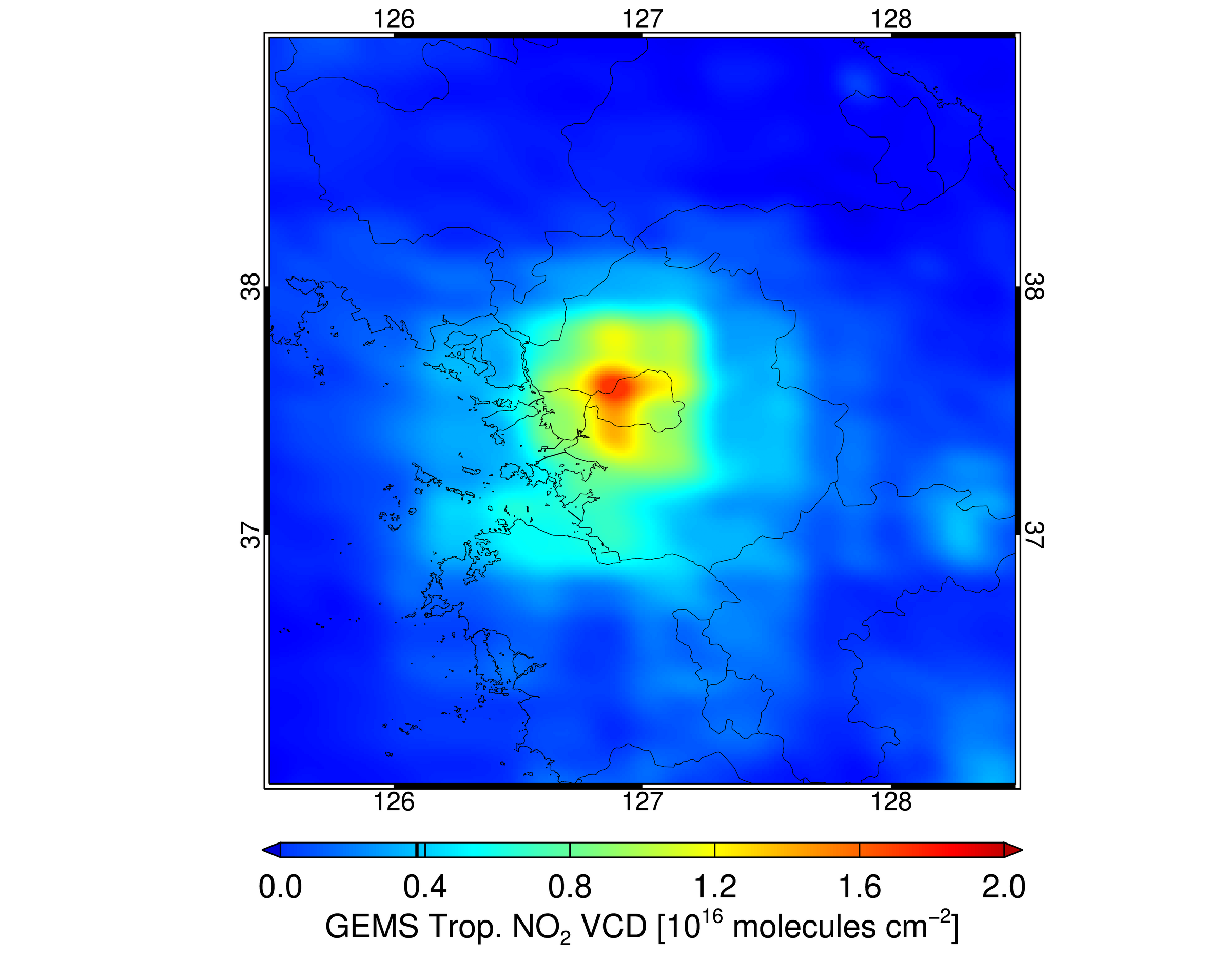 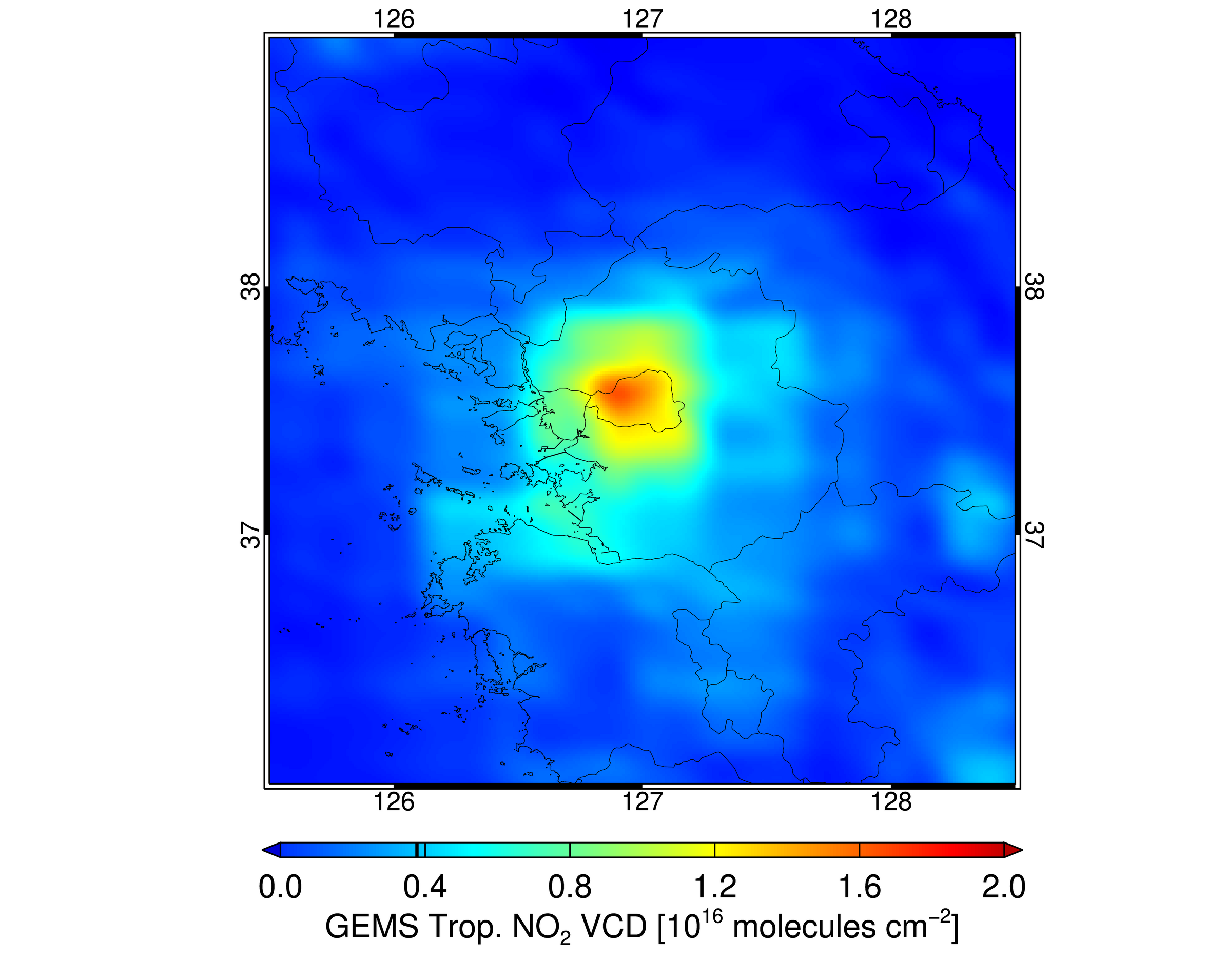 Seoul
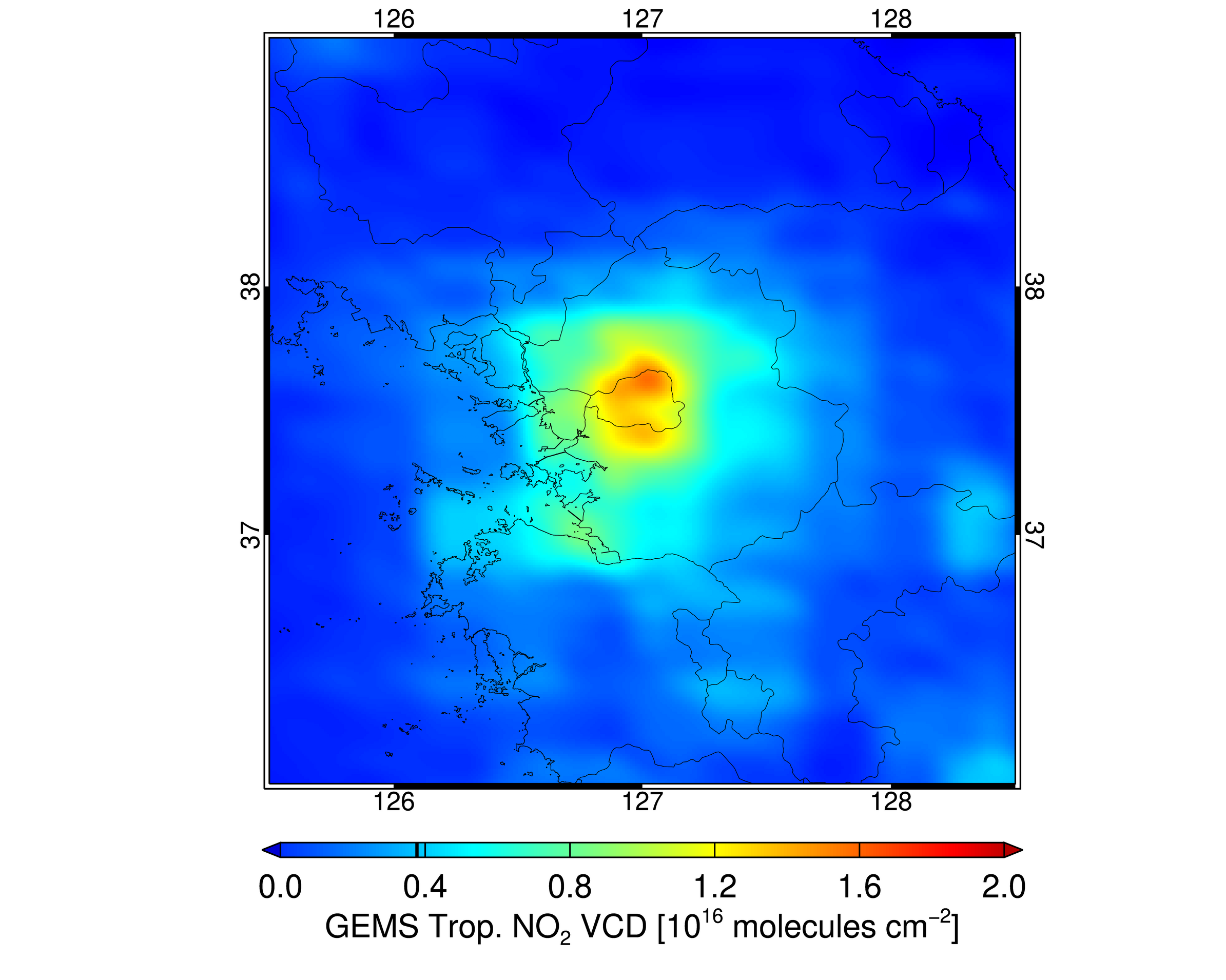 [1016 molecules/cm2]
0.0
Park et al.(submitted)
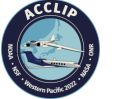 Long-term trends for AM, noon, & PM
Validations
Diurnal variations - Temporal
3.0
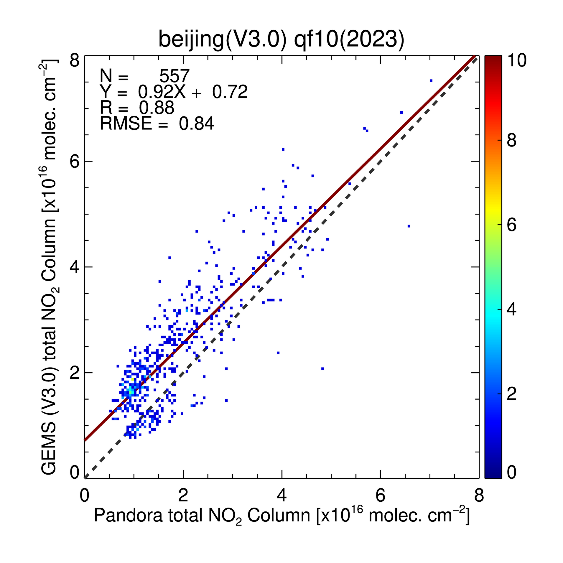 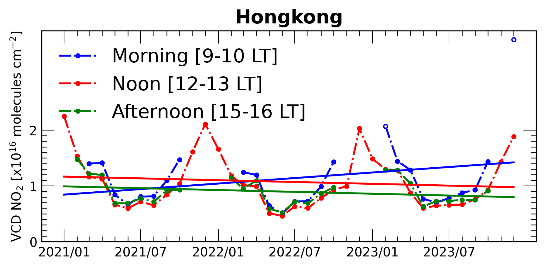 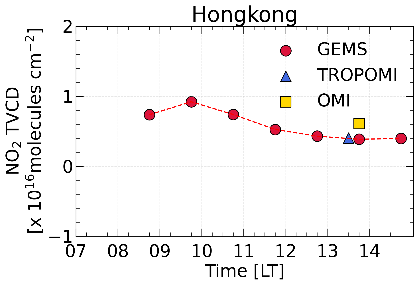 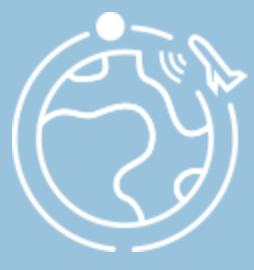 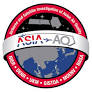 13
Acknowledgements
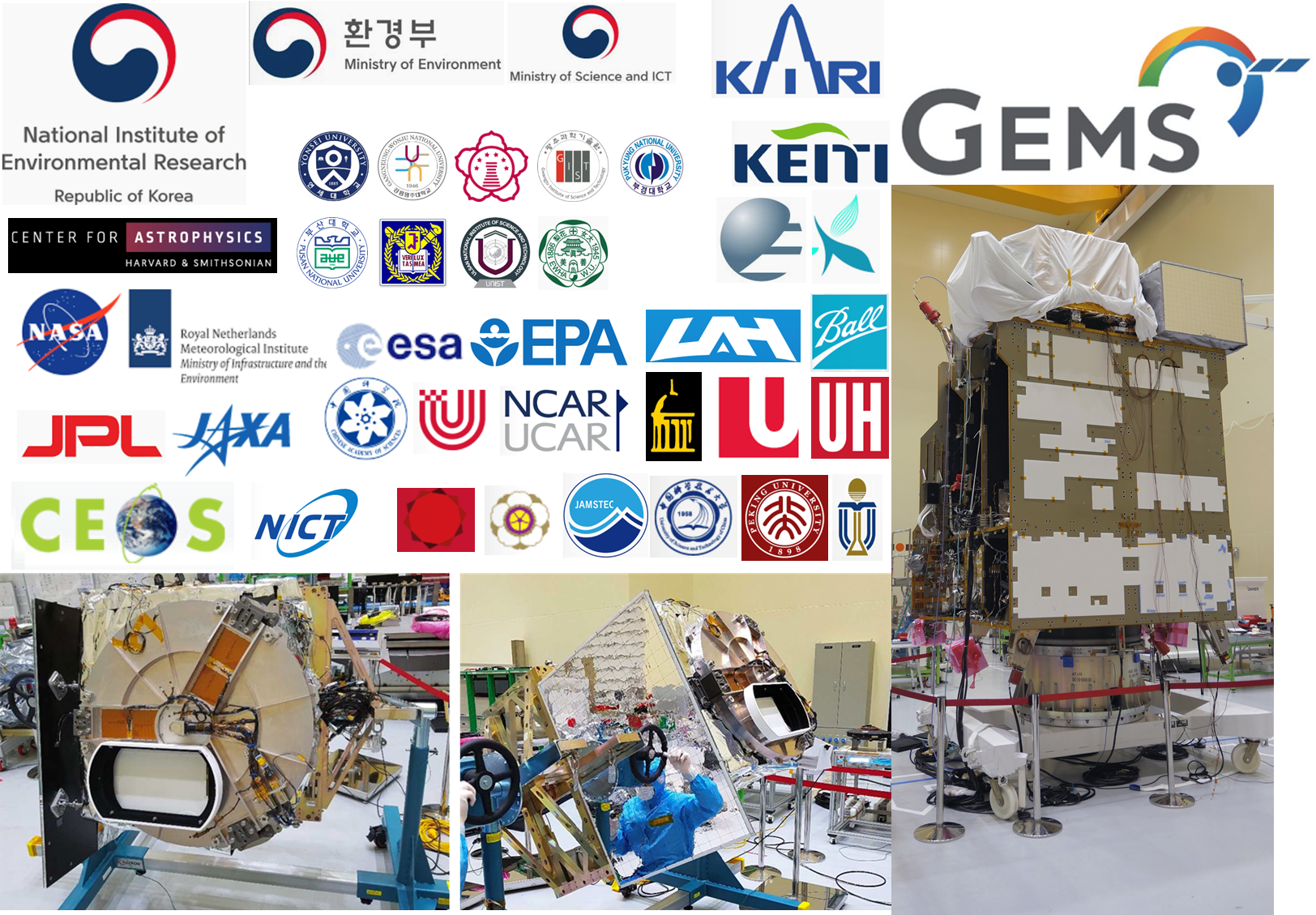 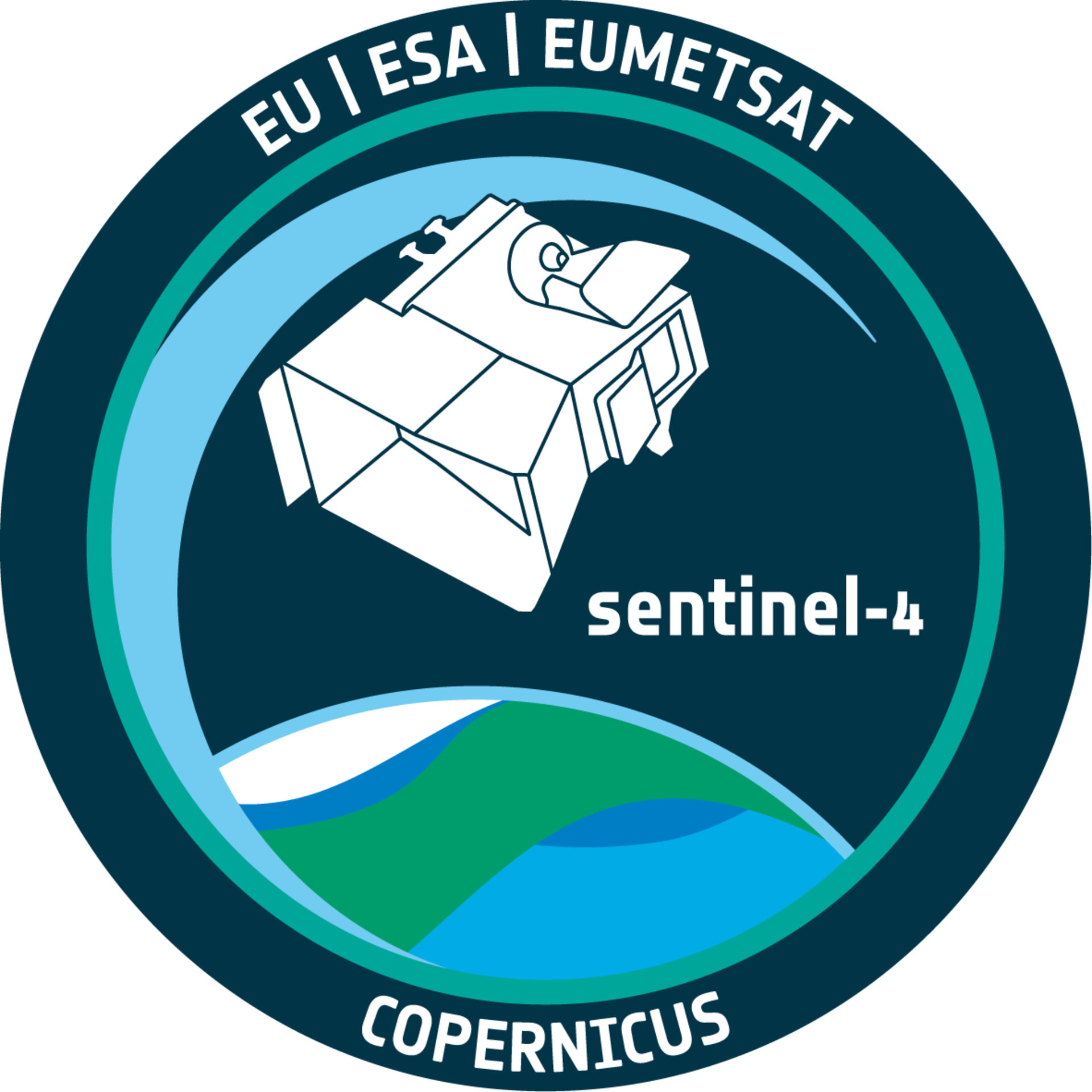 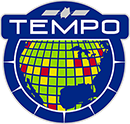 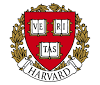 Thank you
for all your contribution,
dedication,
and
support !
14
Plan of GK series for Atmospheric Composition
15